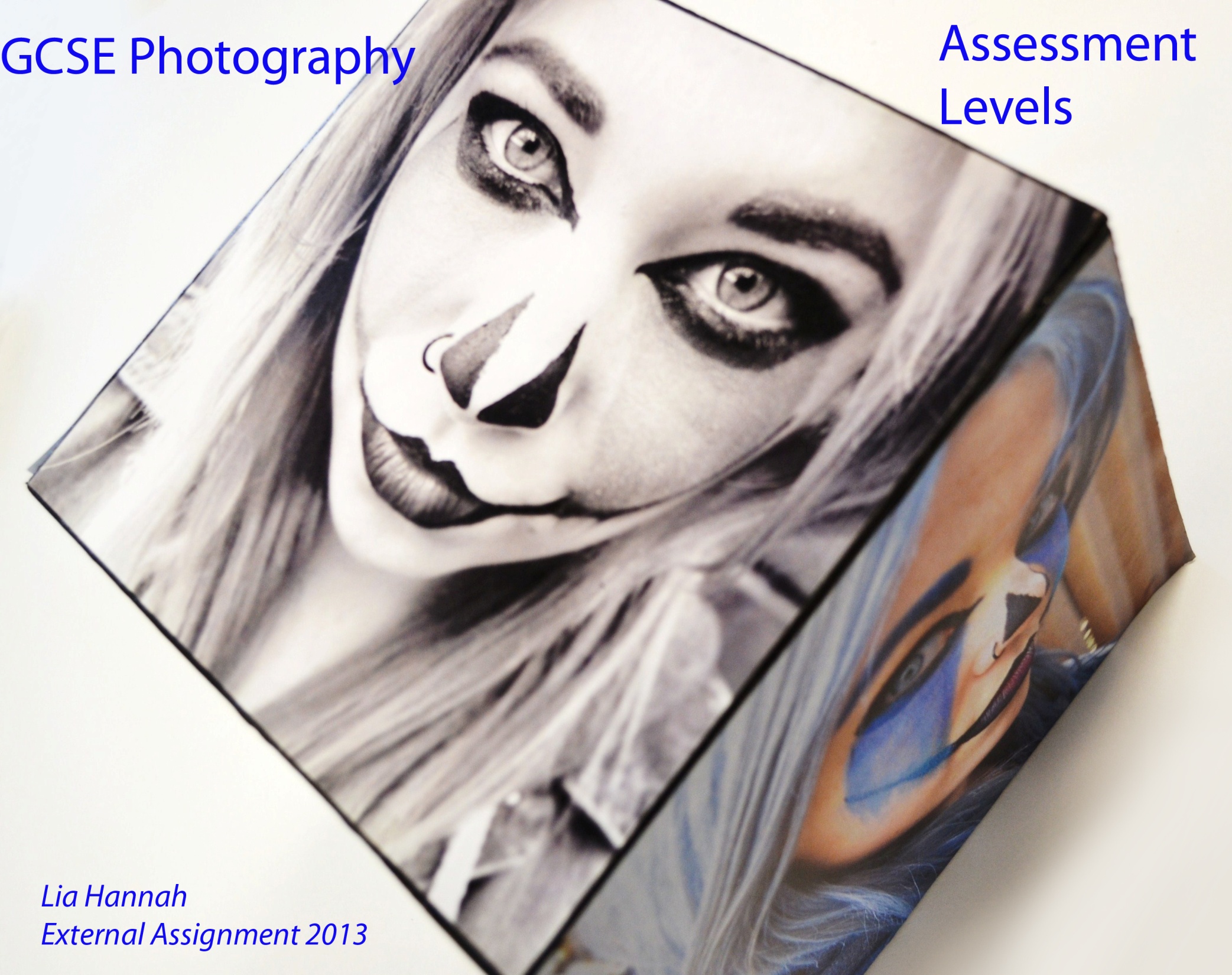 Assessment Objective 1 AO1 17/20                                                                                                        Critical Understanding

Lia has demonstrated a high ability to                                                                                                                  effectively research a variety of                                                                                                                     photographic artists to creatively explore                                                                                                                   her own ideas for the project. There is a                                                                                                           confident and highly developed ability                                                                                                          to demonstrate understanding by copying                                                                                         photographer’s work.
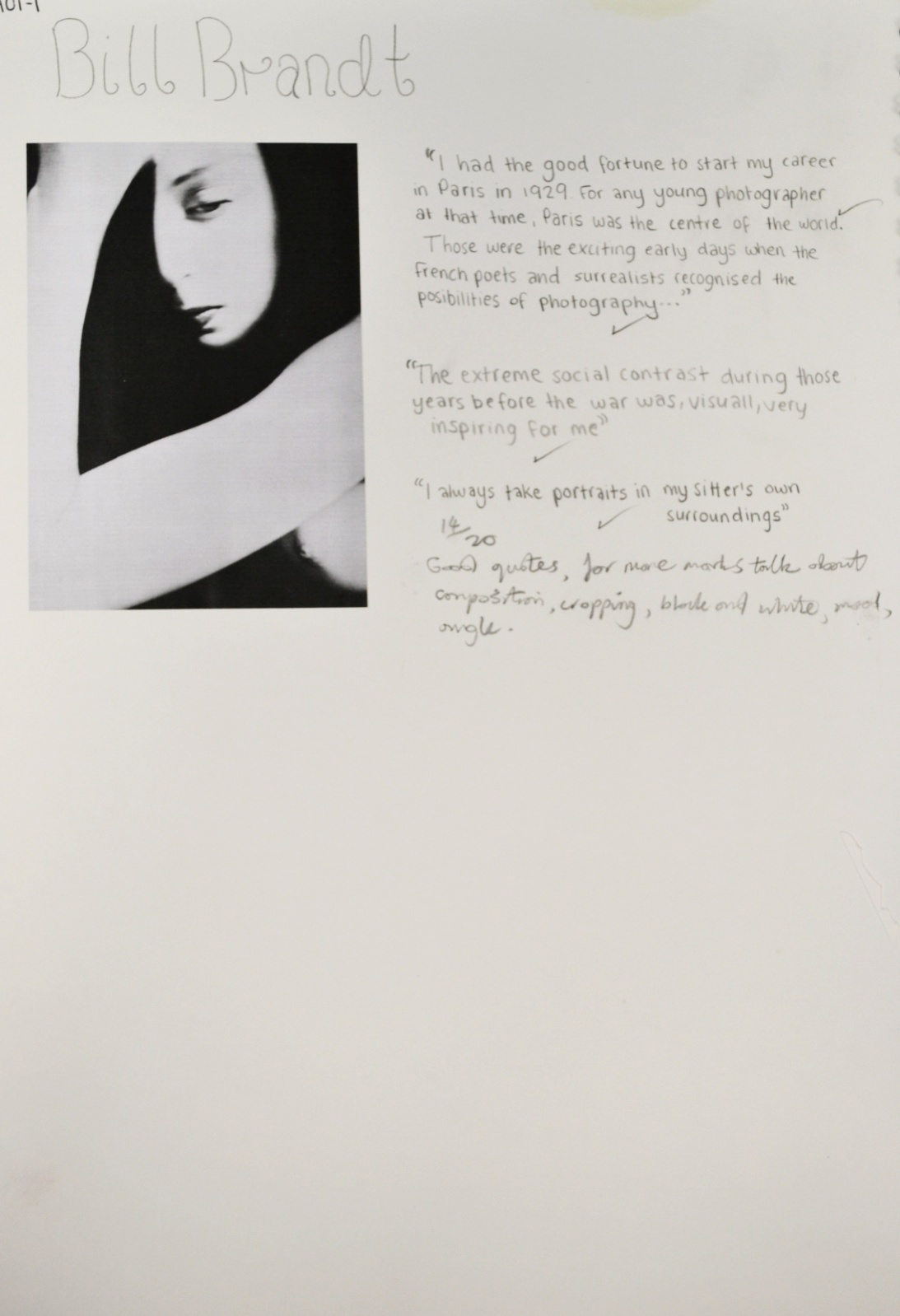 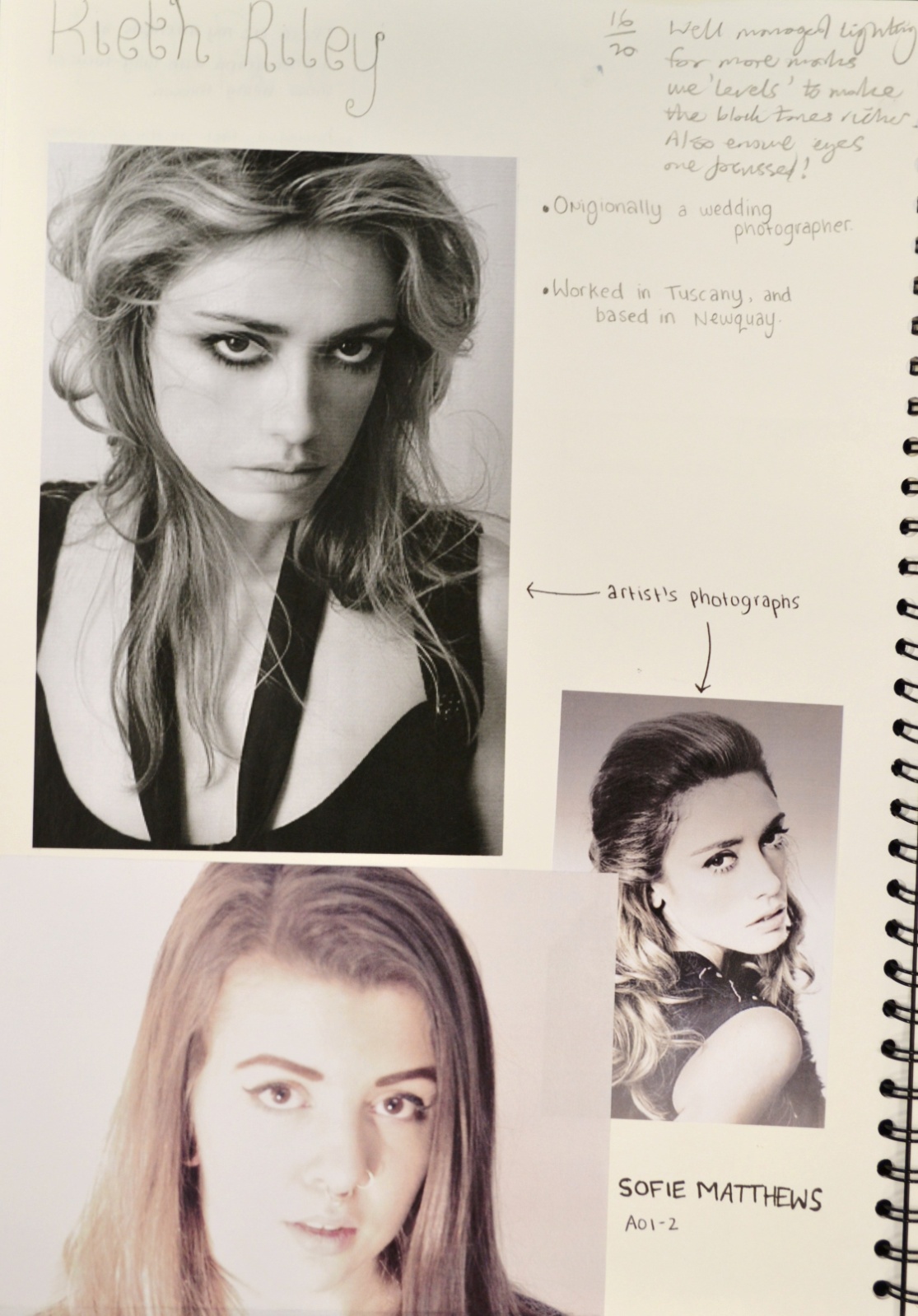 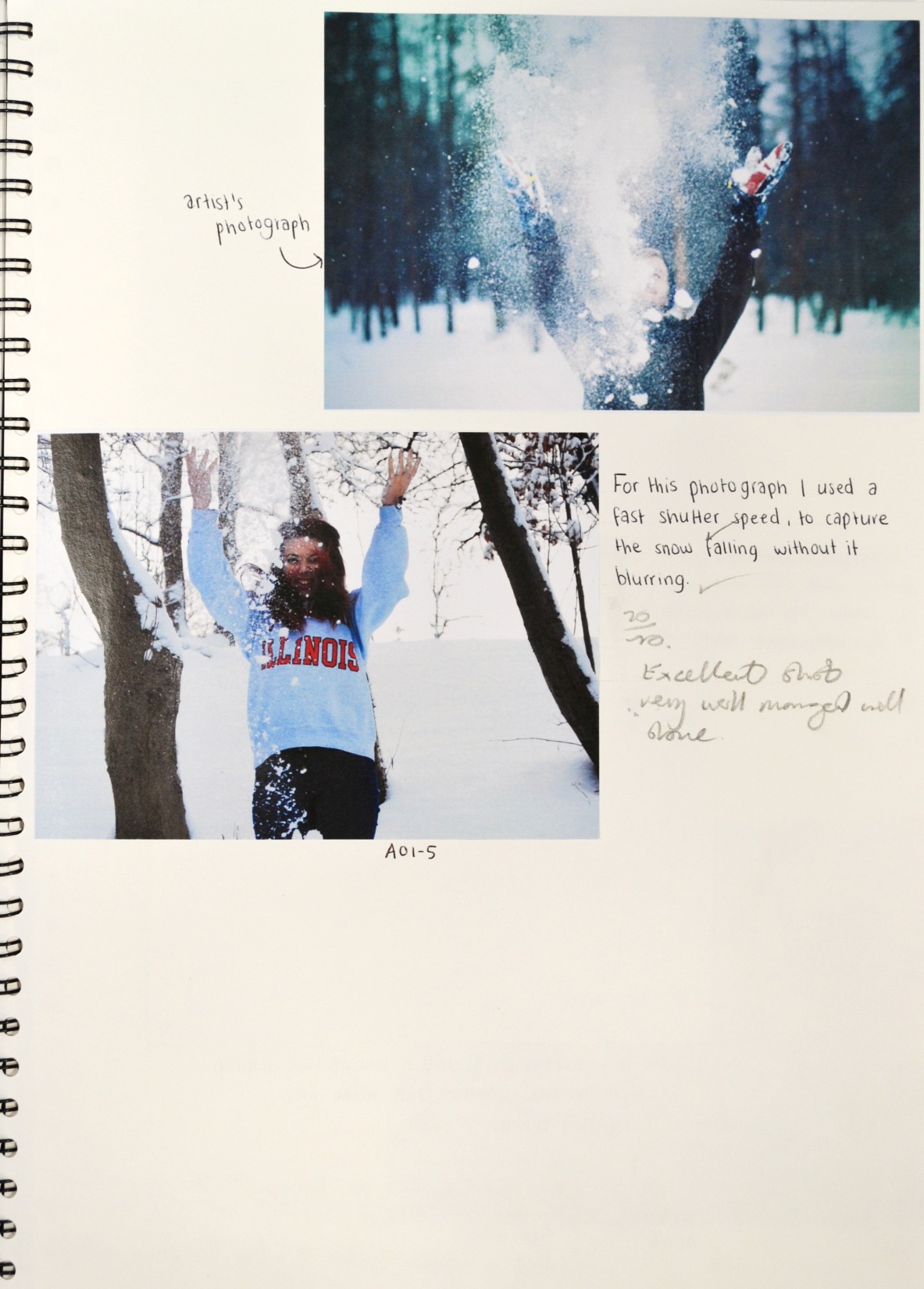 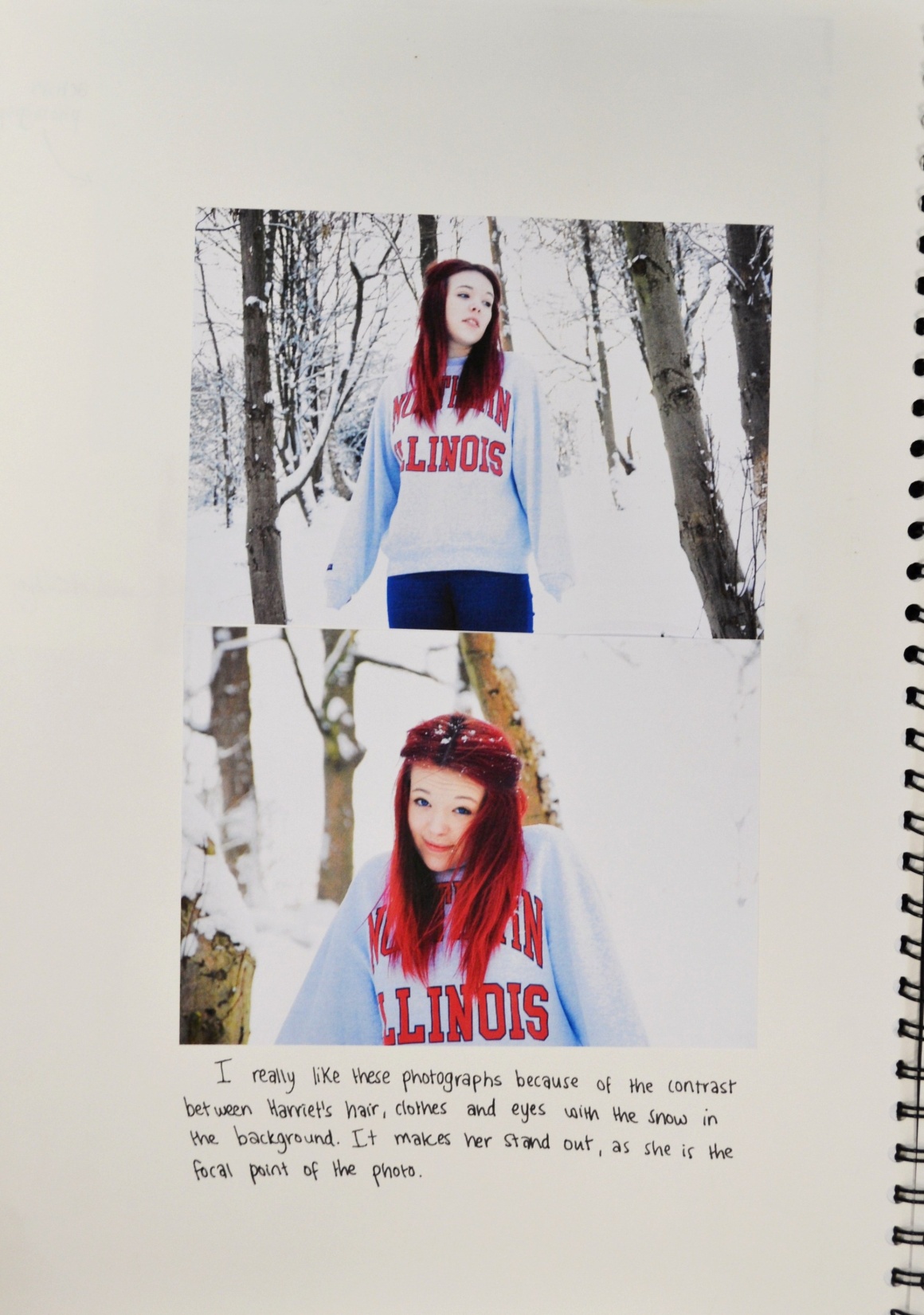 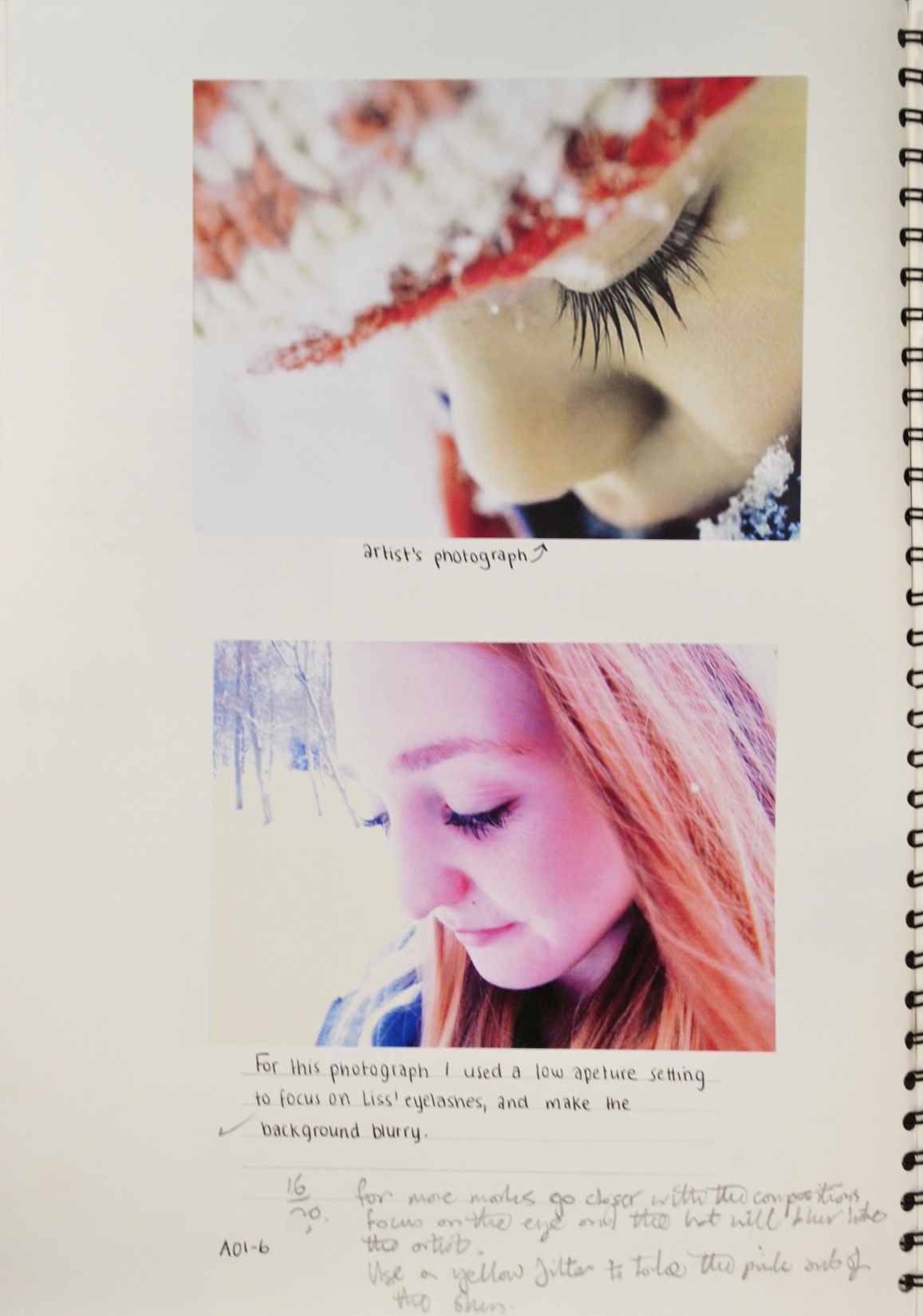 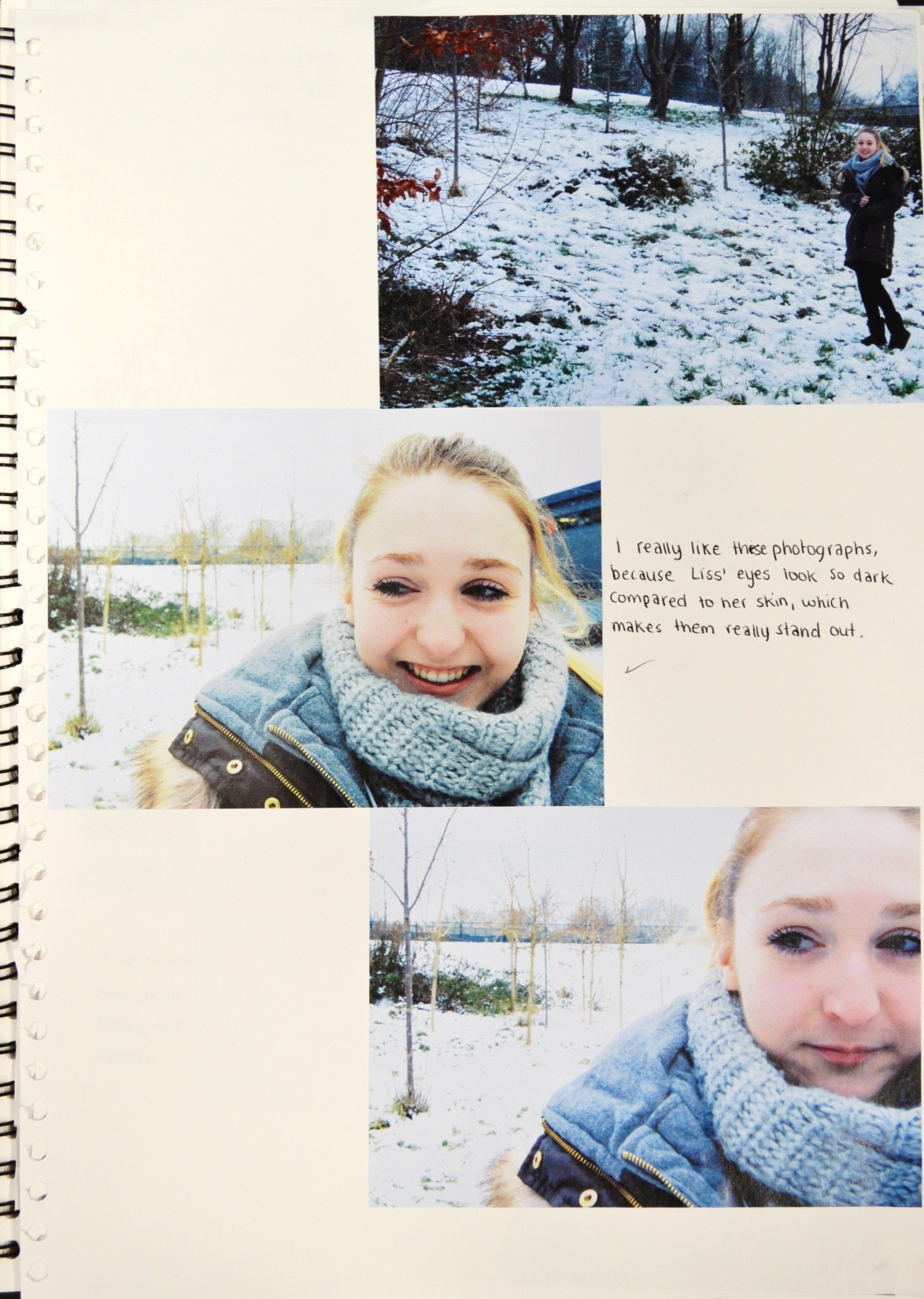 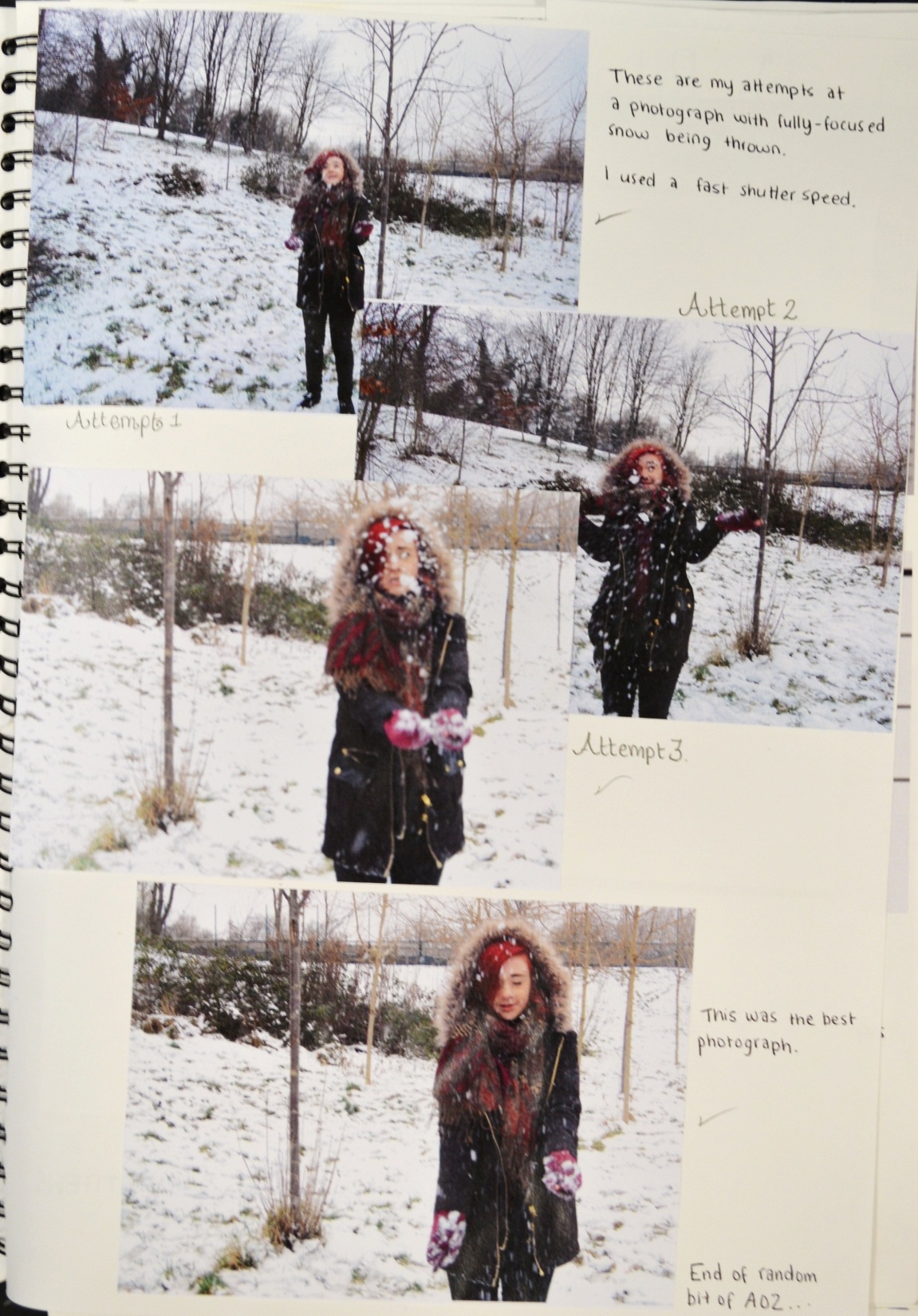 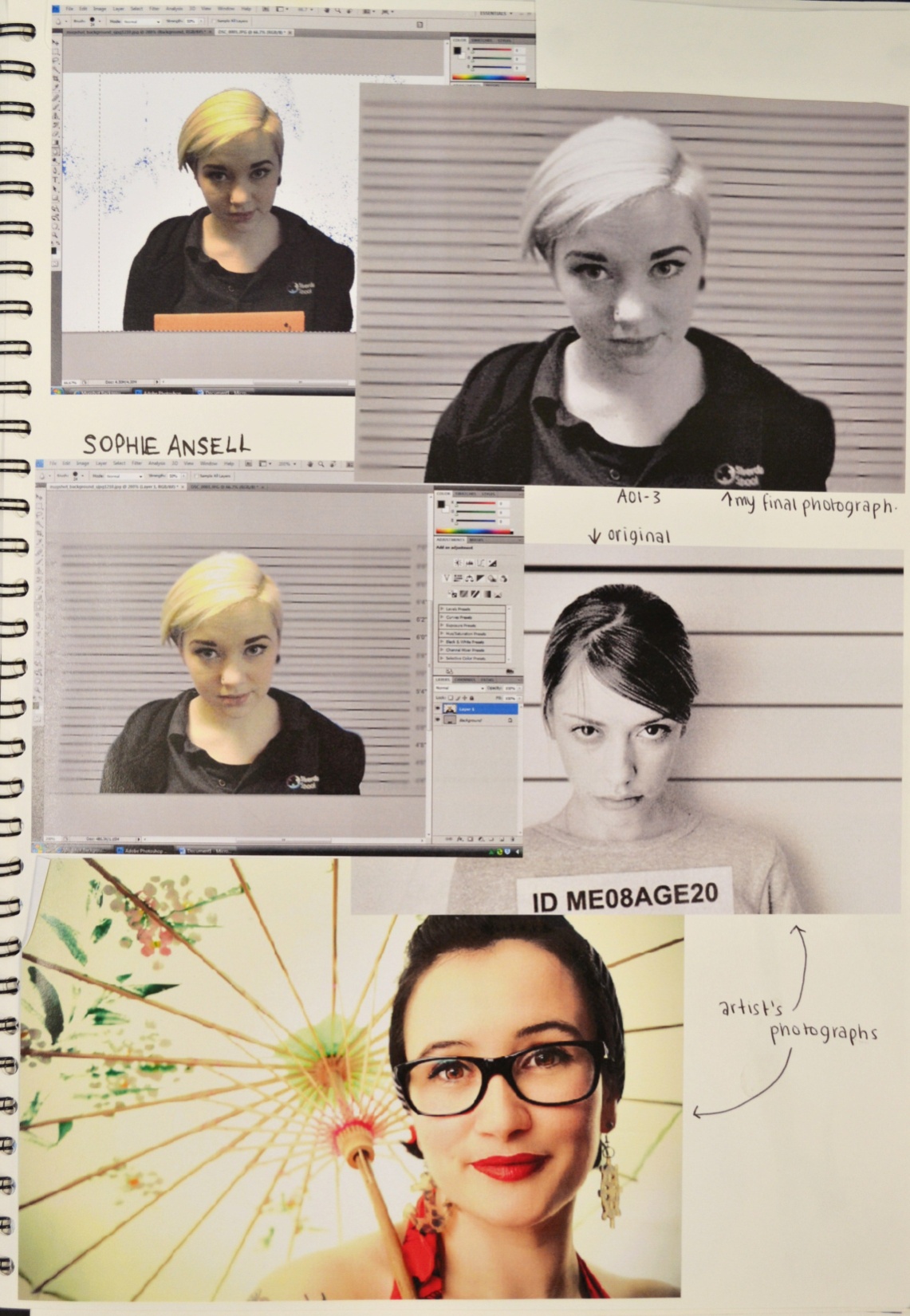 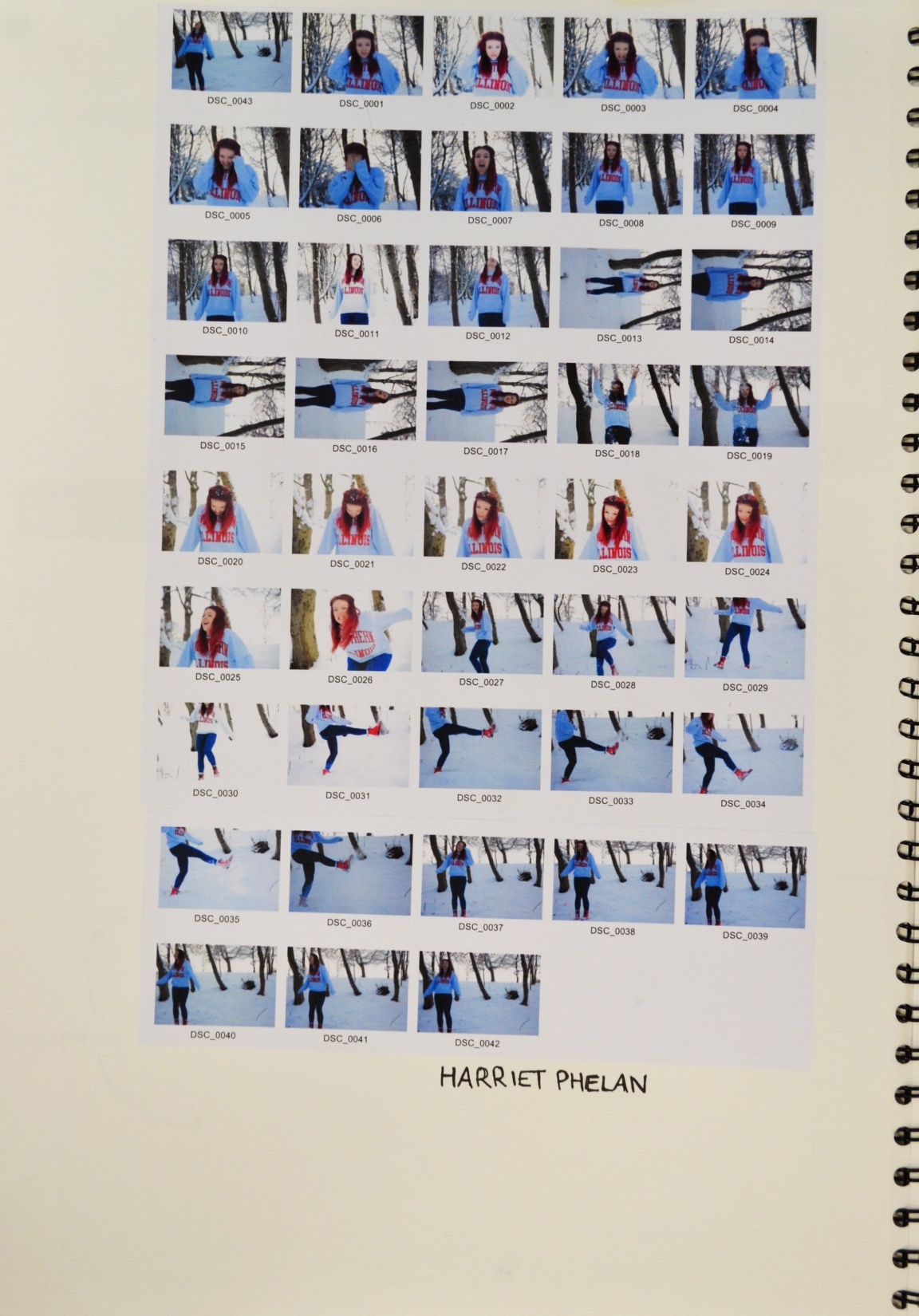 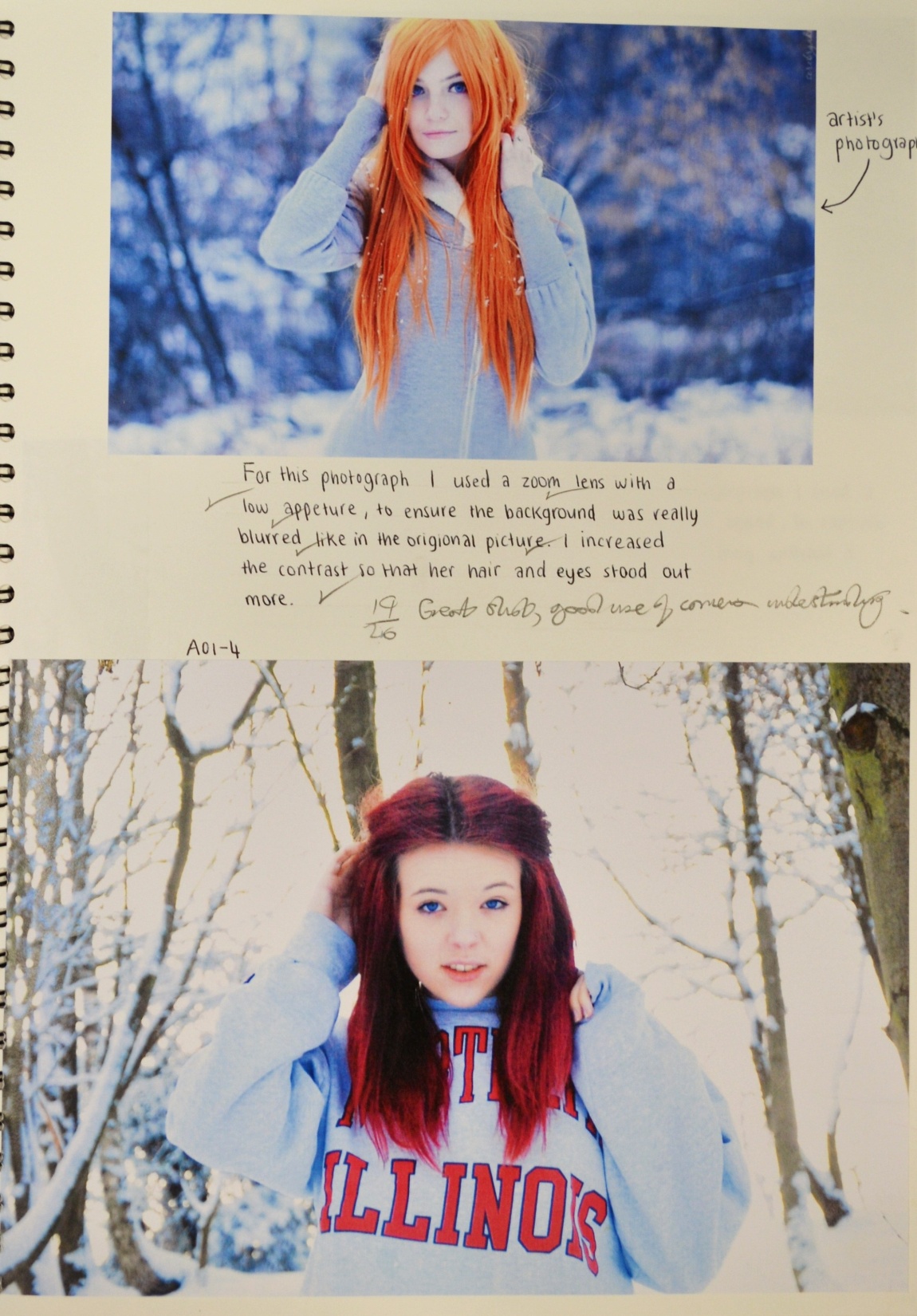 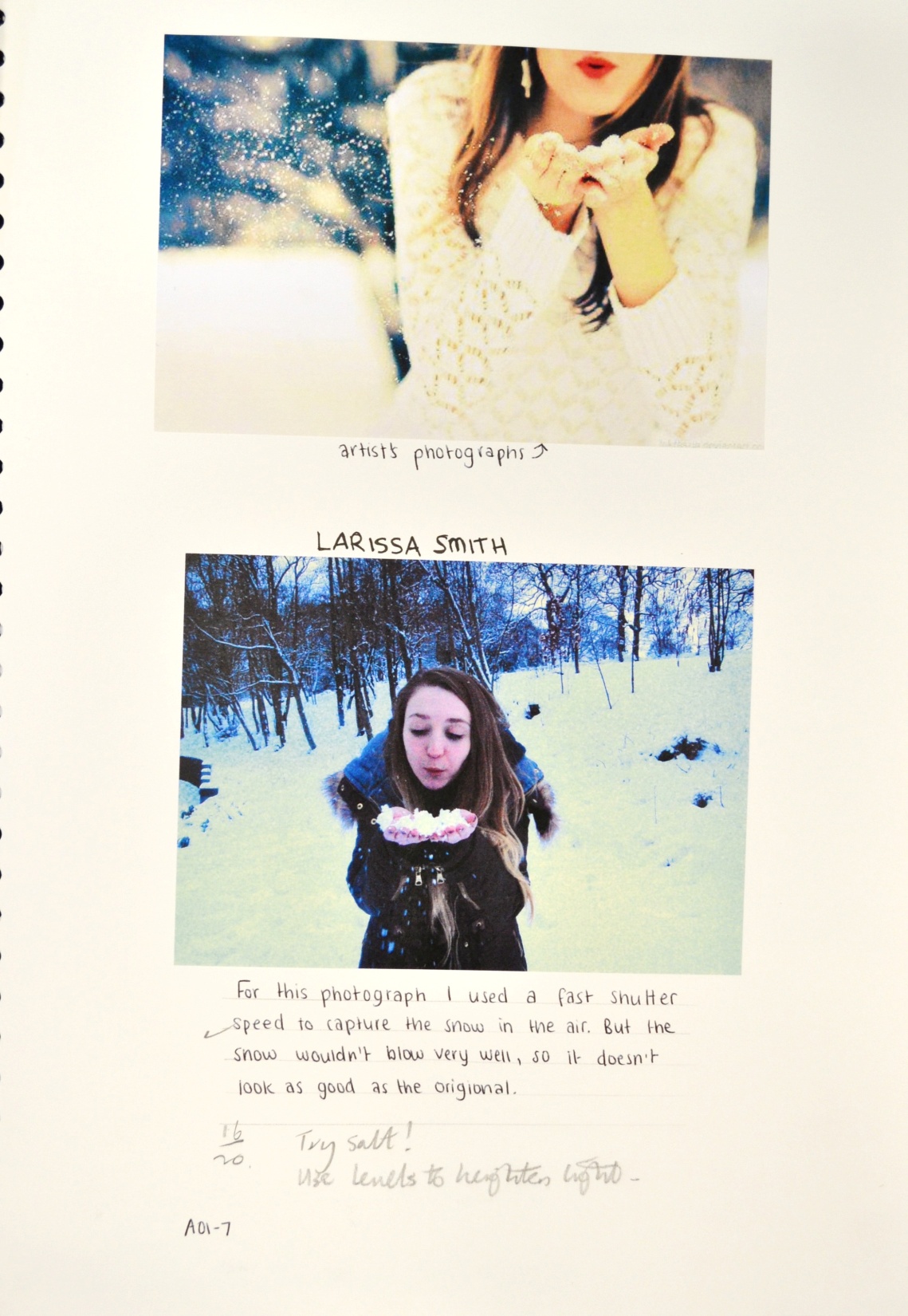 Assessment Objective 2 AO2 18/20                                                                                         Experimentation

Lia has documented her photographic                                                                                                                experiments thoroughly. There is a highly                                                                                                    developed ability to thoughtfully refine                                                                                                     ideas through purposeful and discriminating                                                                                           experimentation. Characters, background,                                                                                                           face decoration and lighting, mood                                                                                                                                         and angles have all been very well                                                                                                             considered.
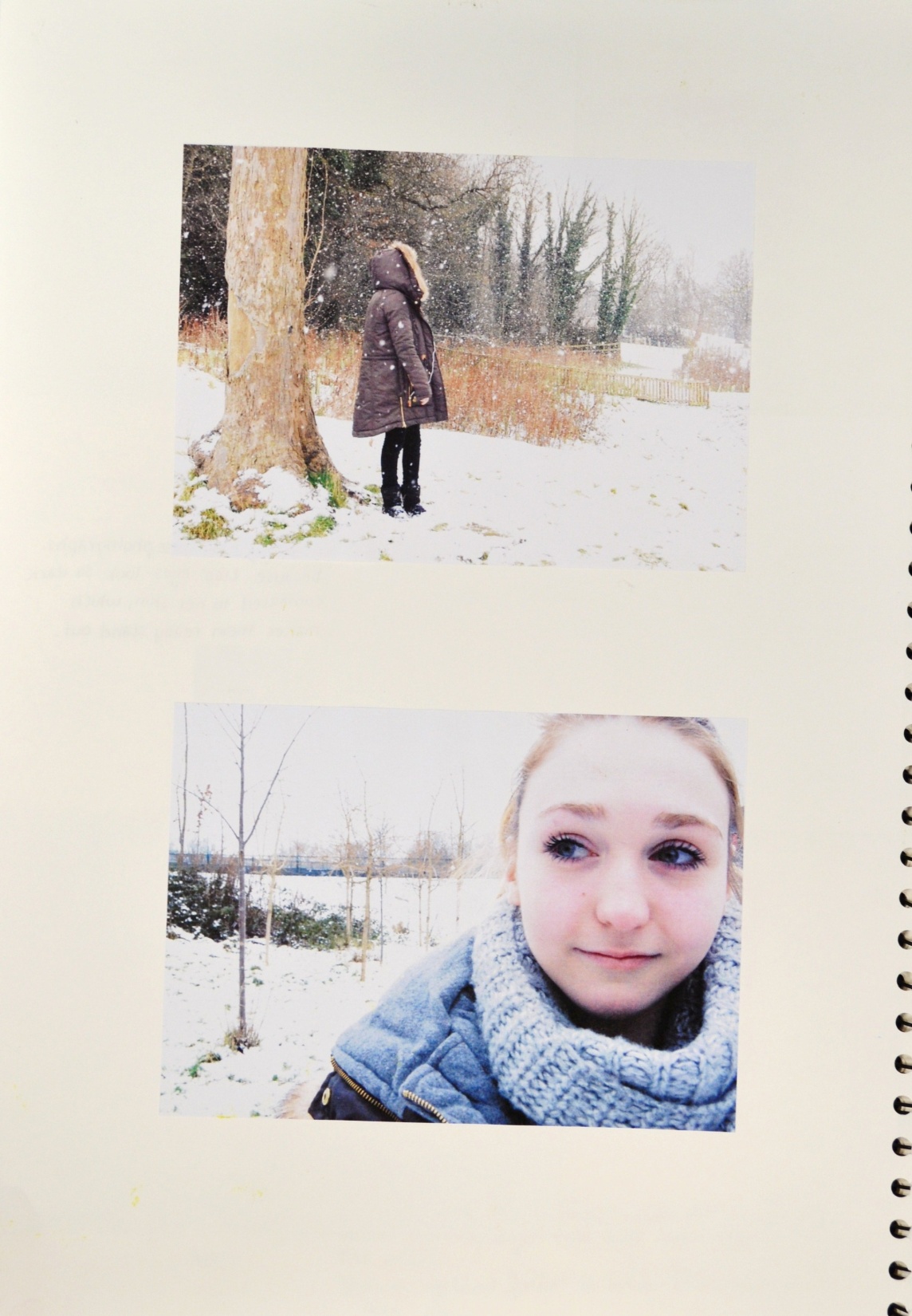 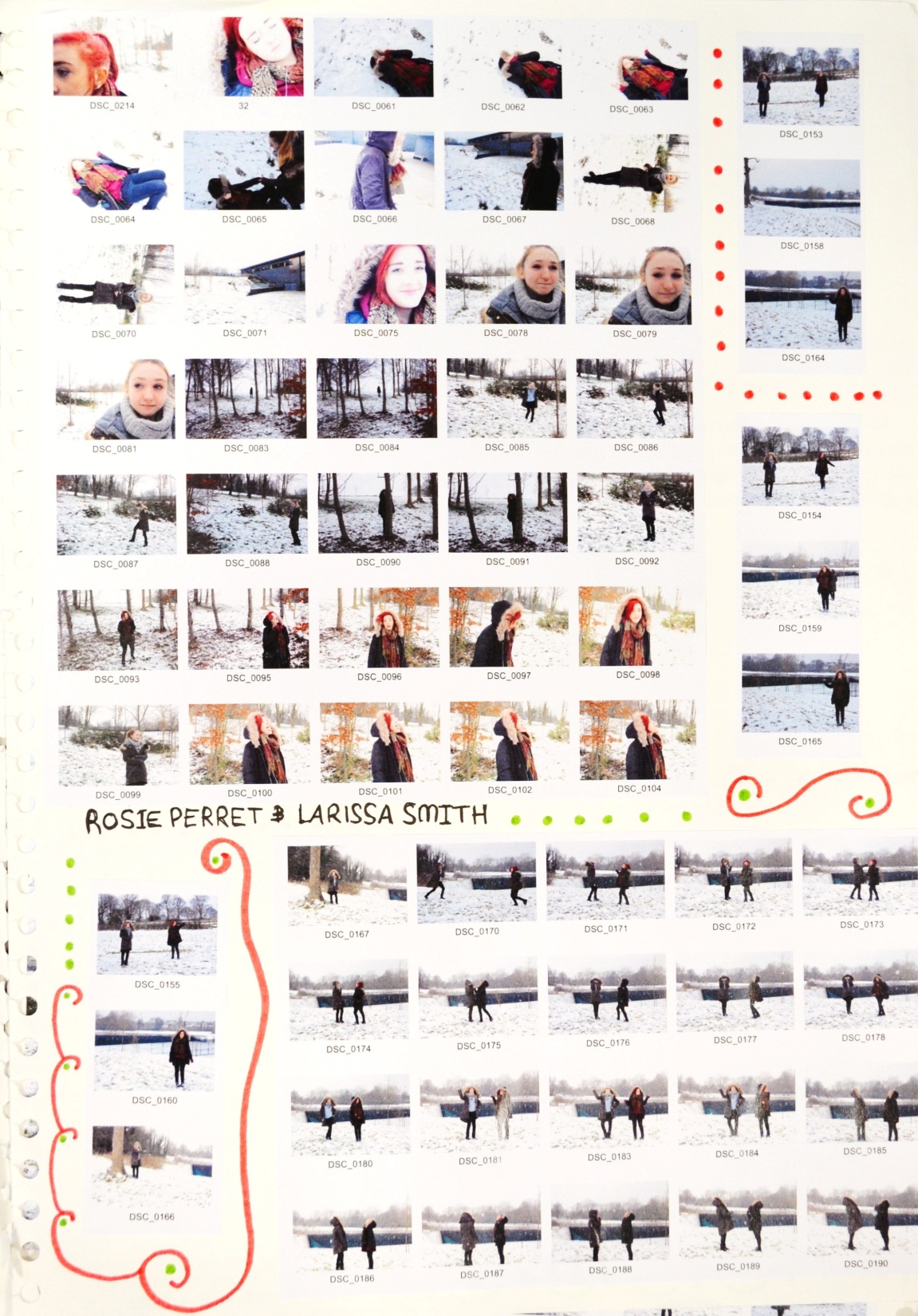 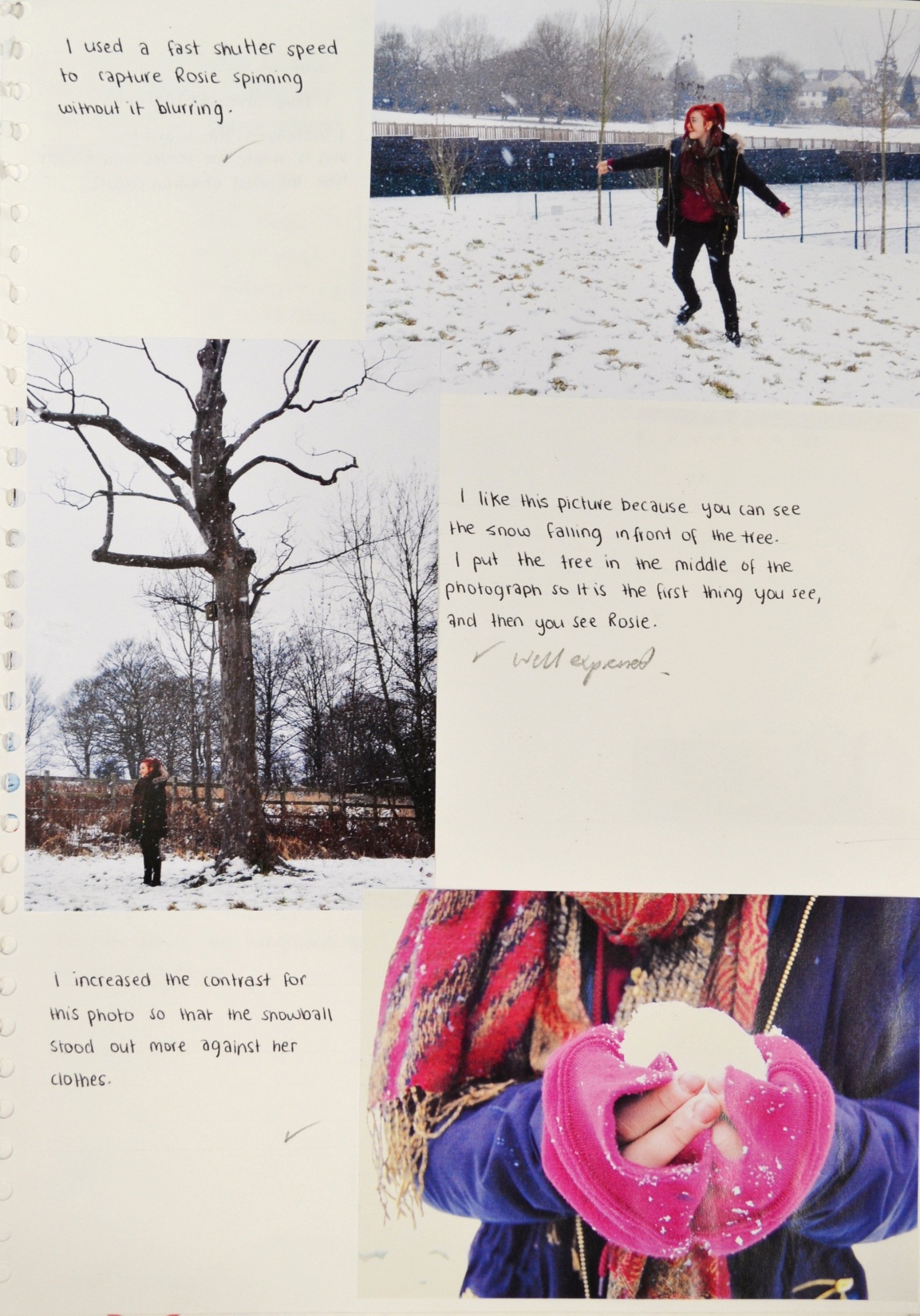 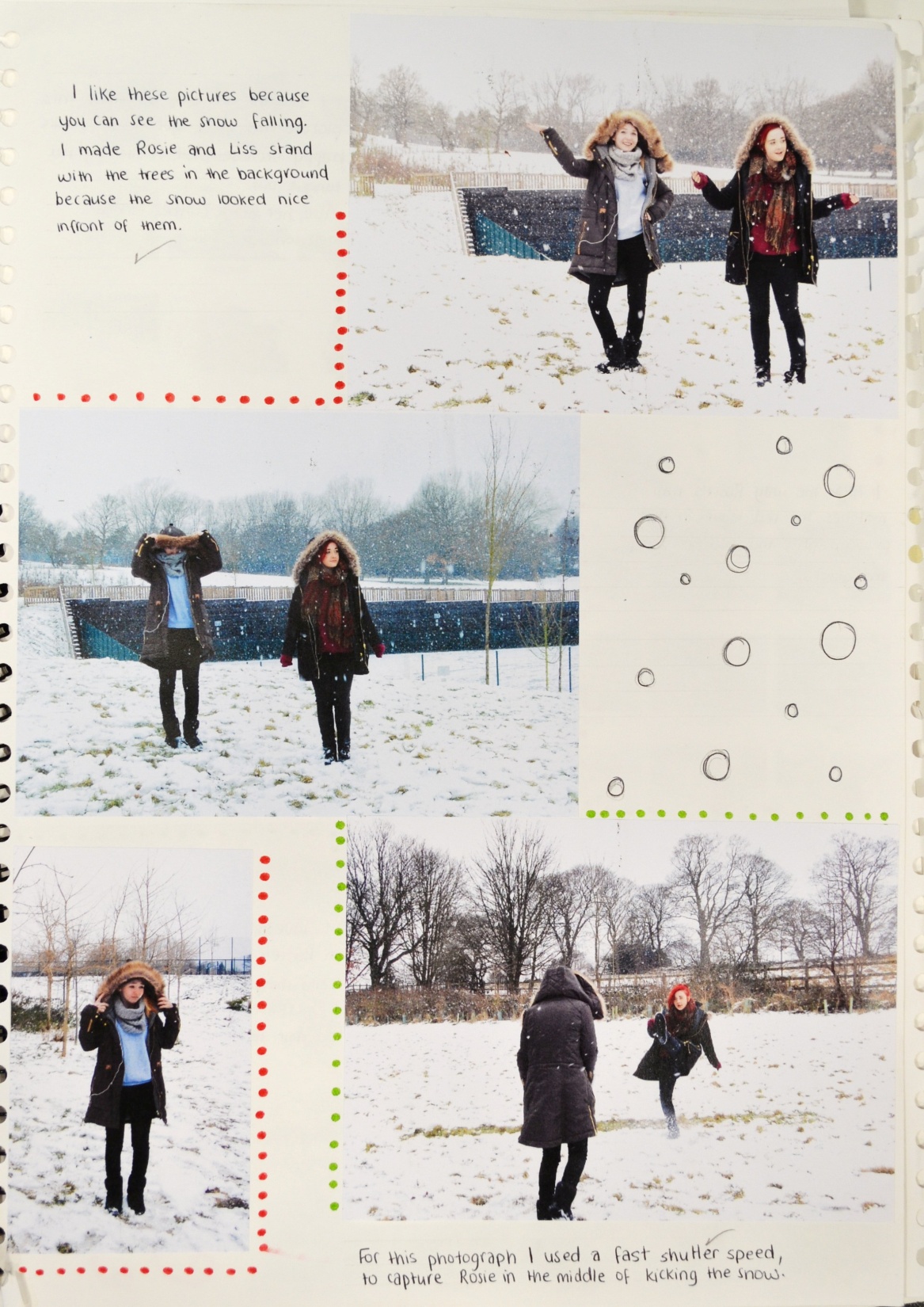 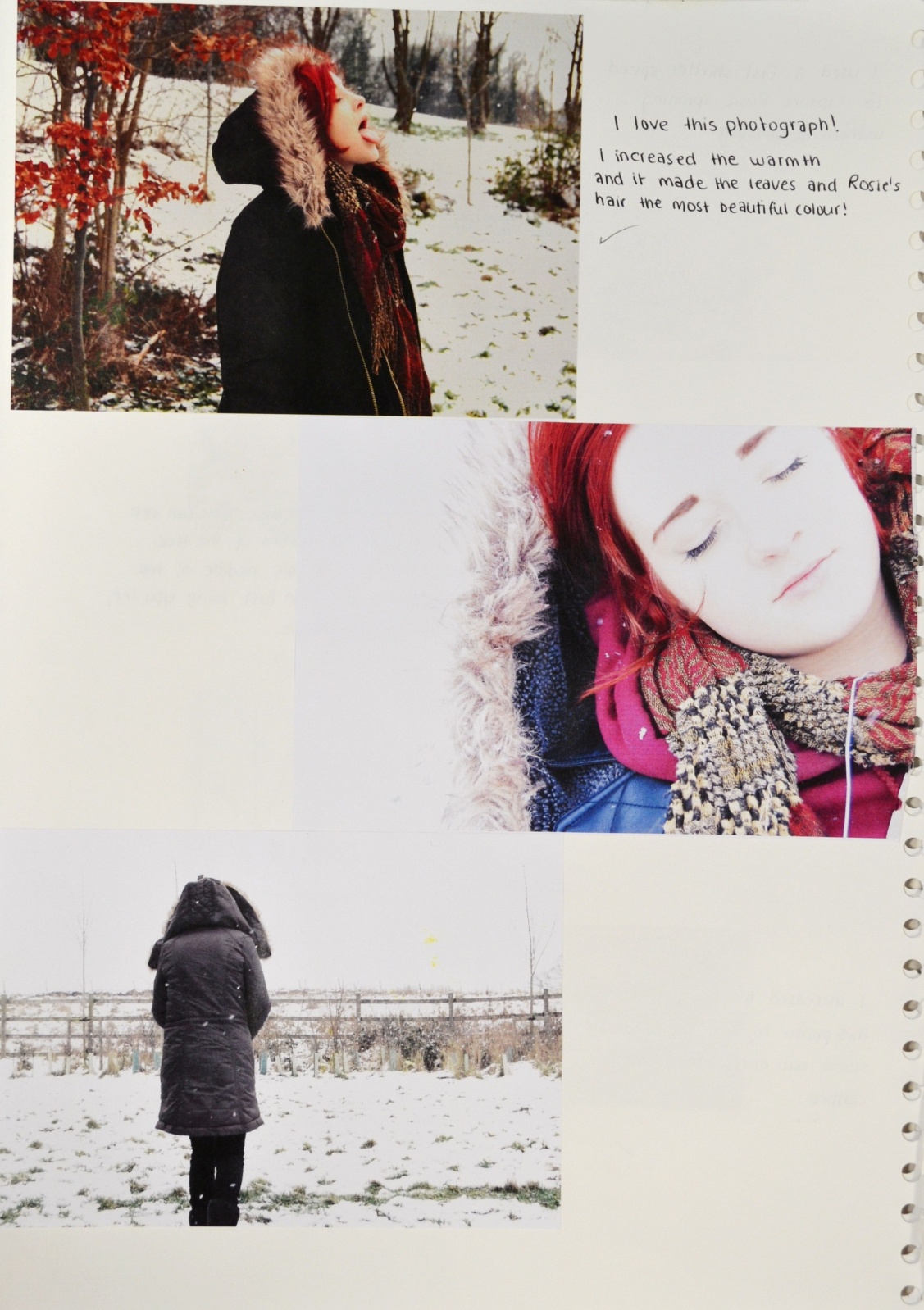 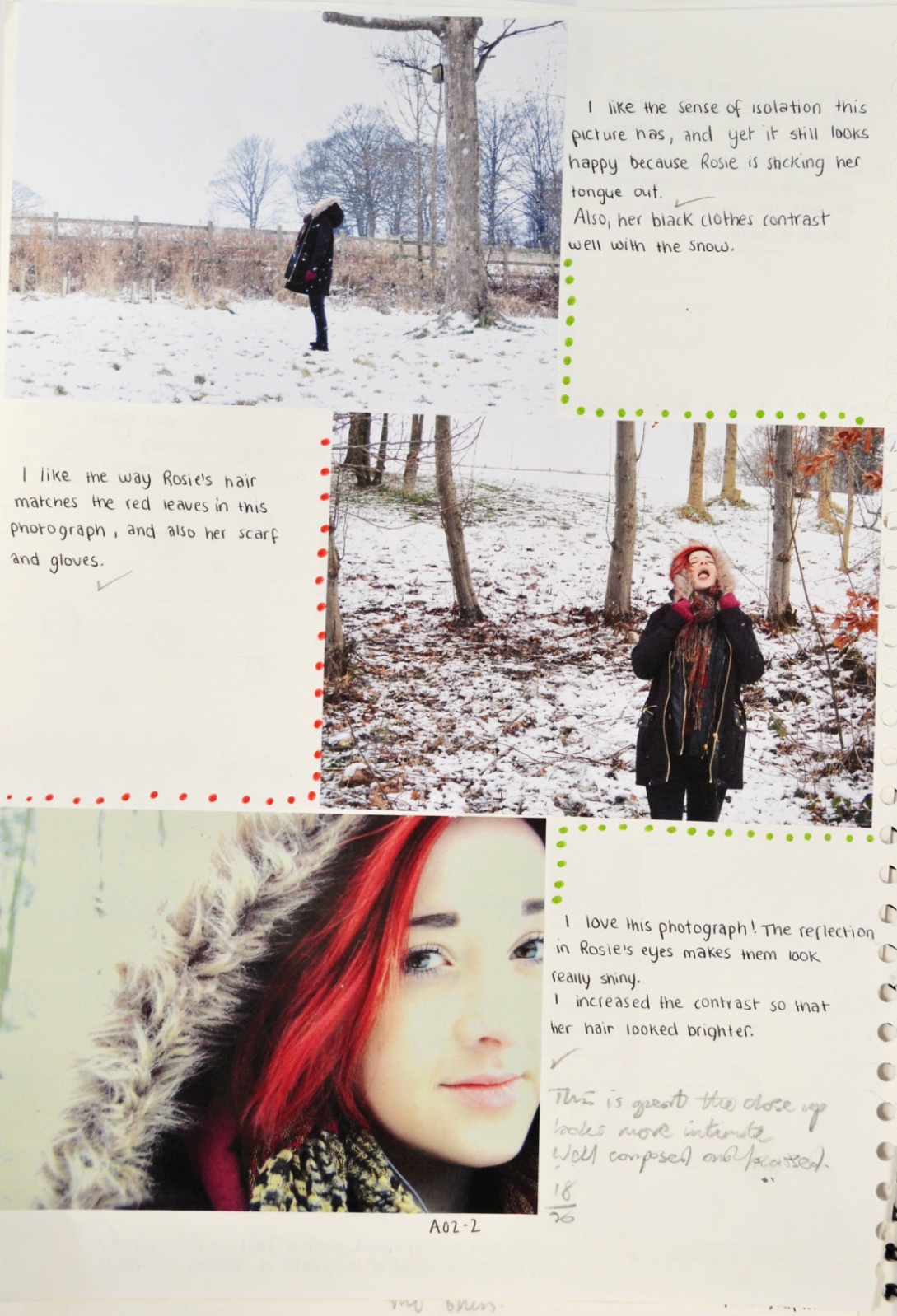 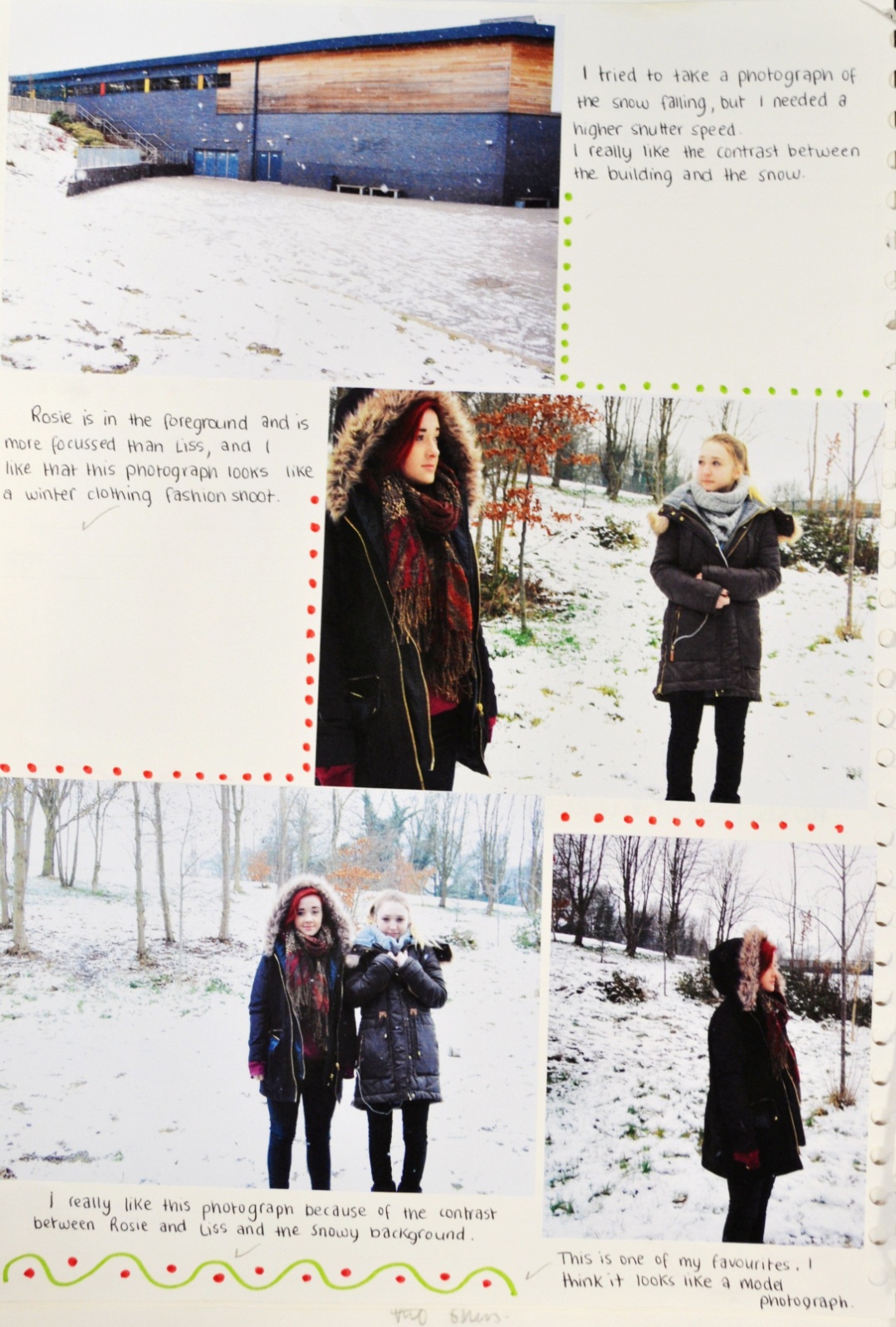 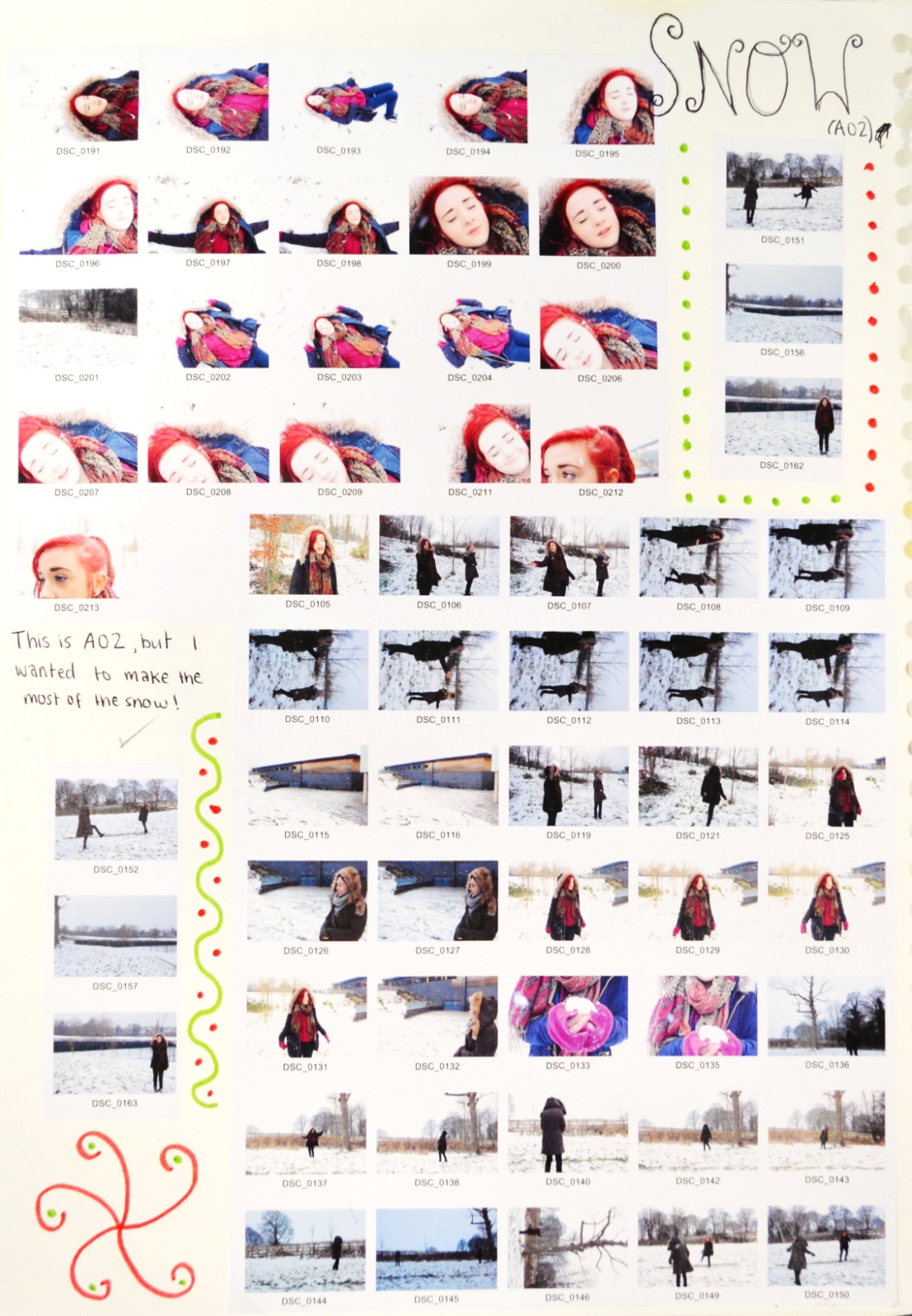 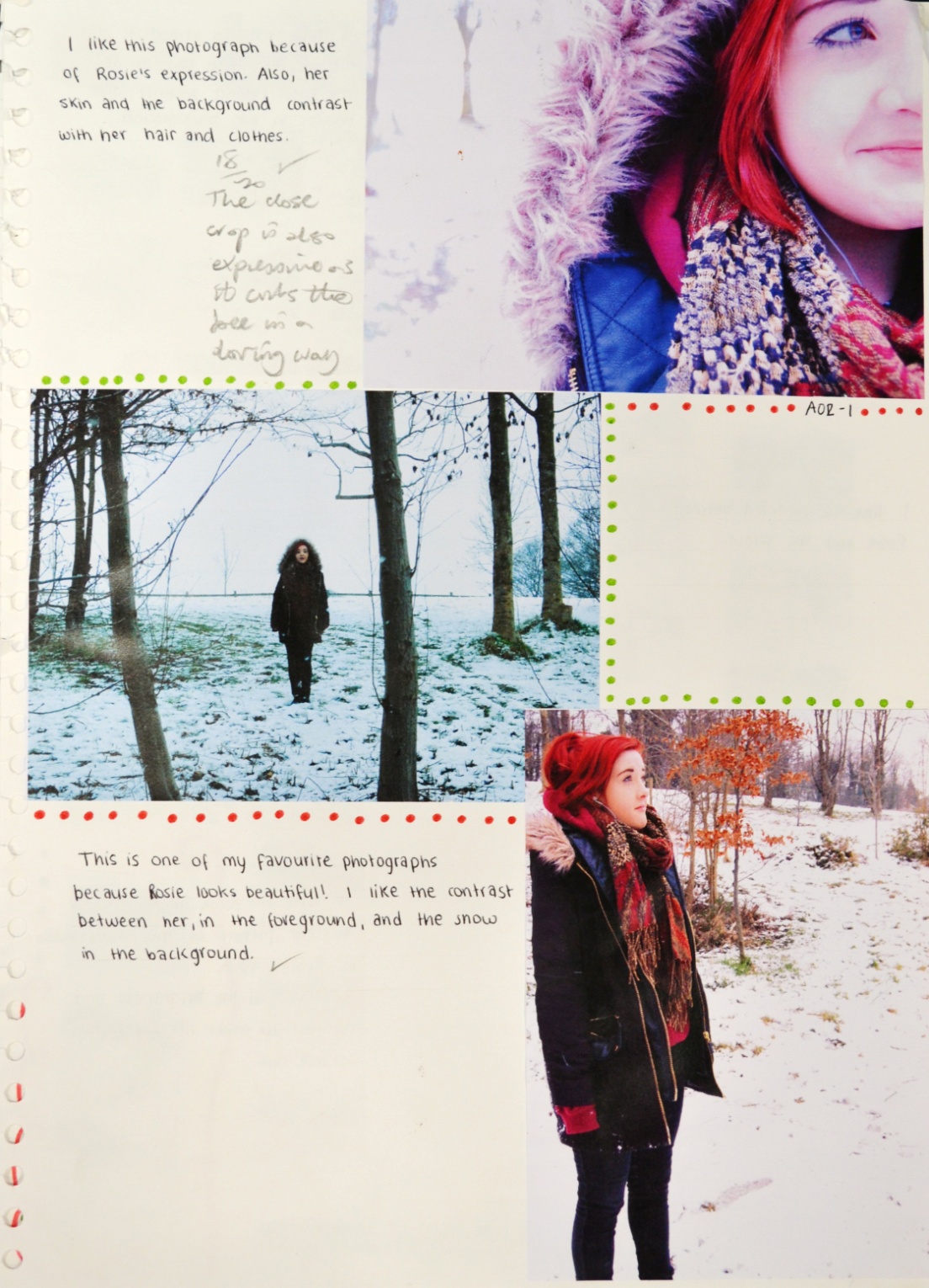 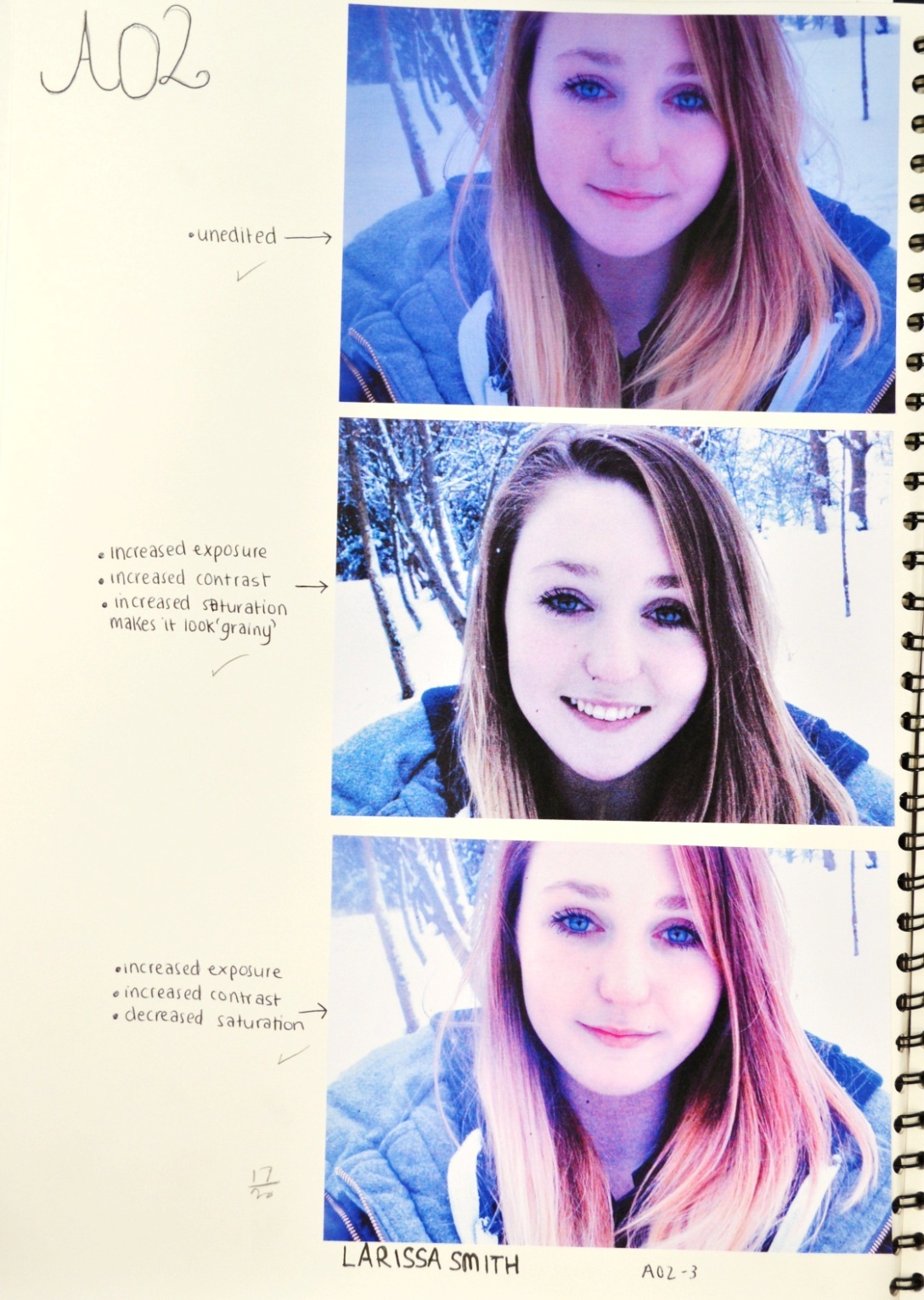 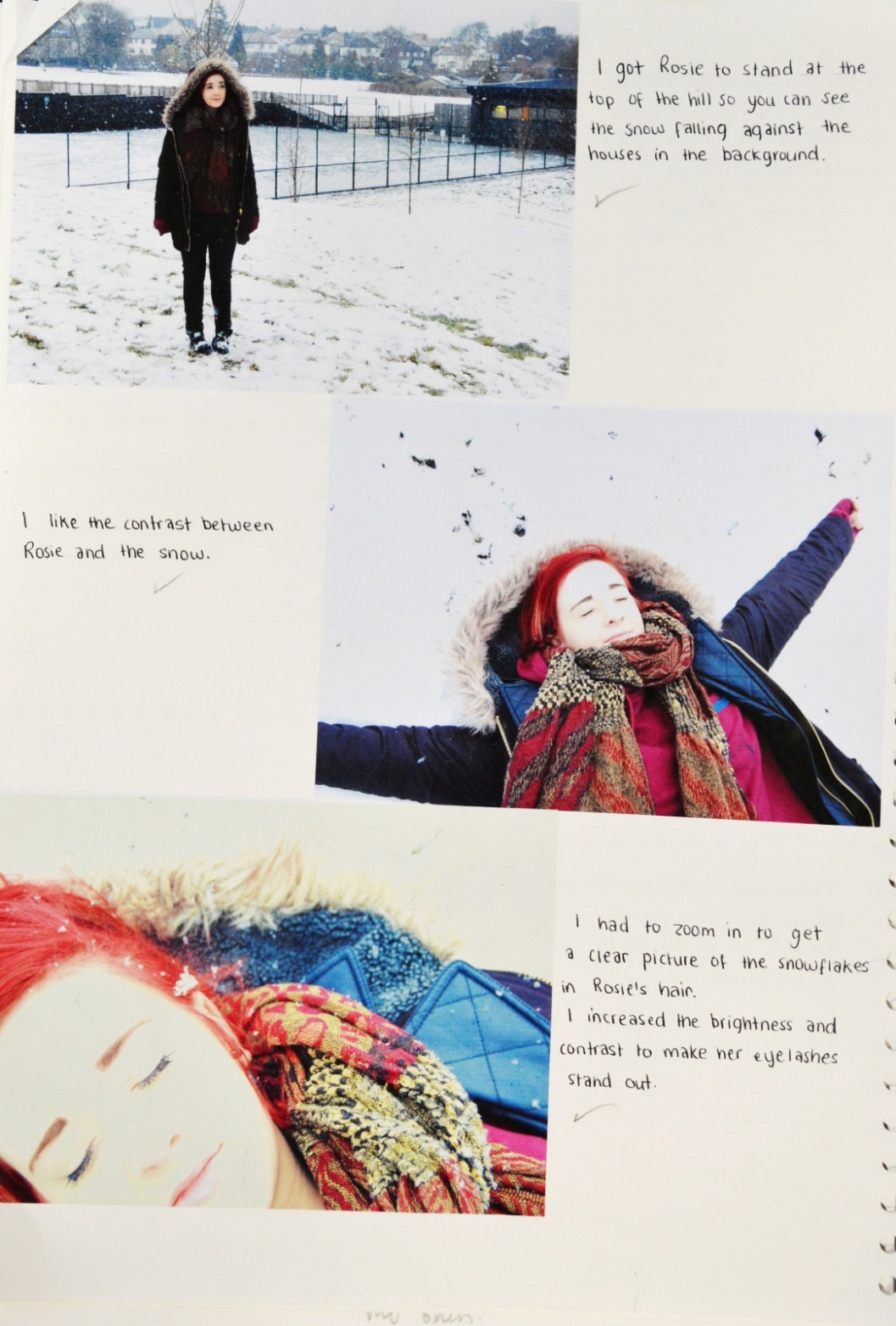 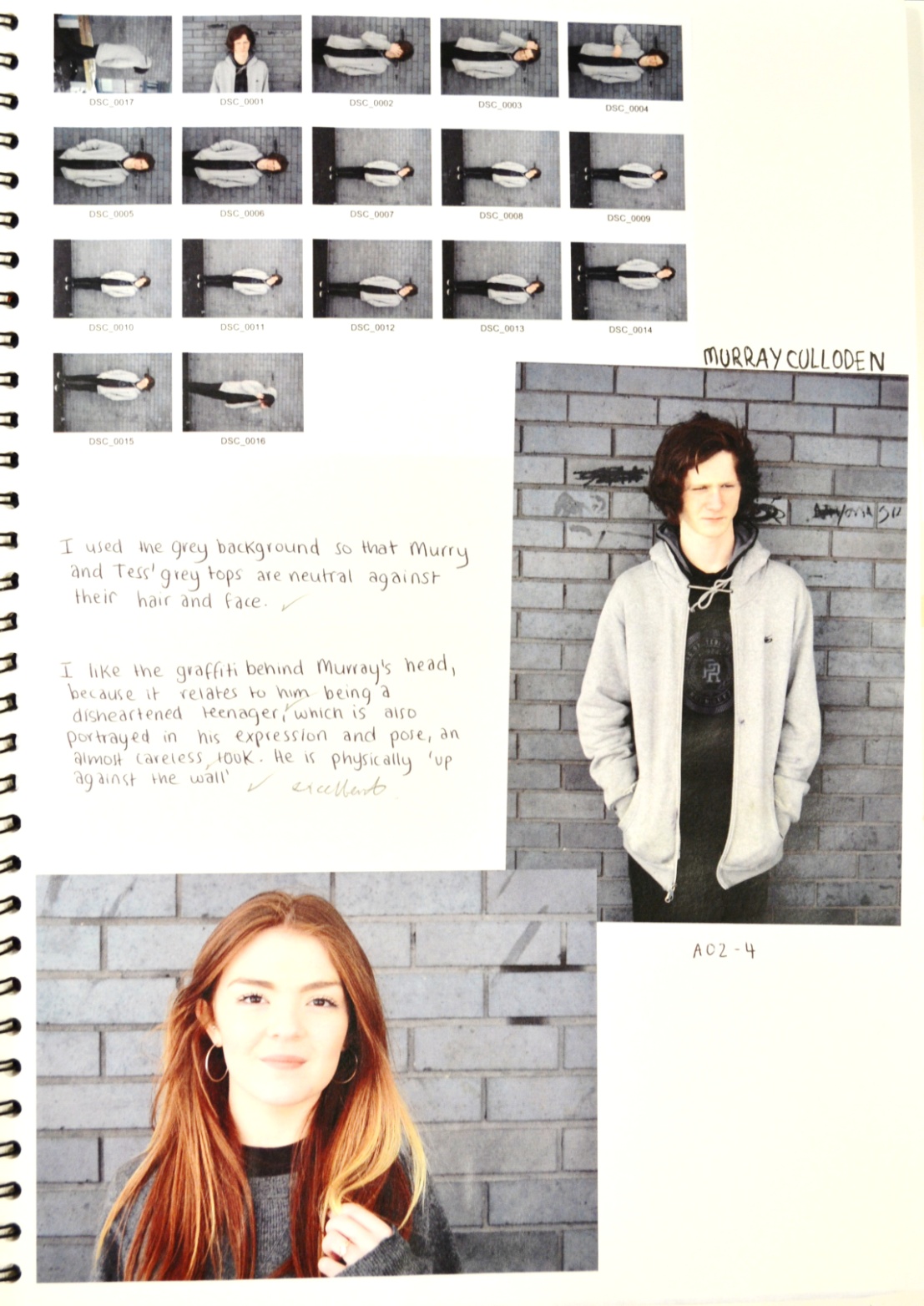 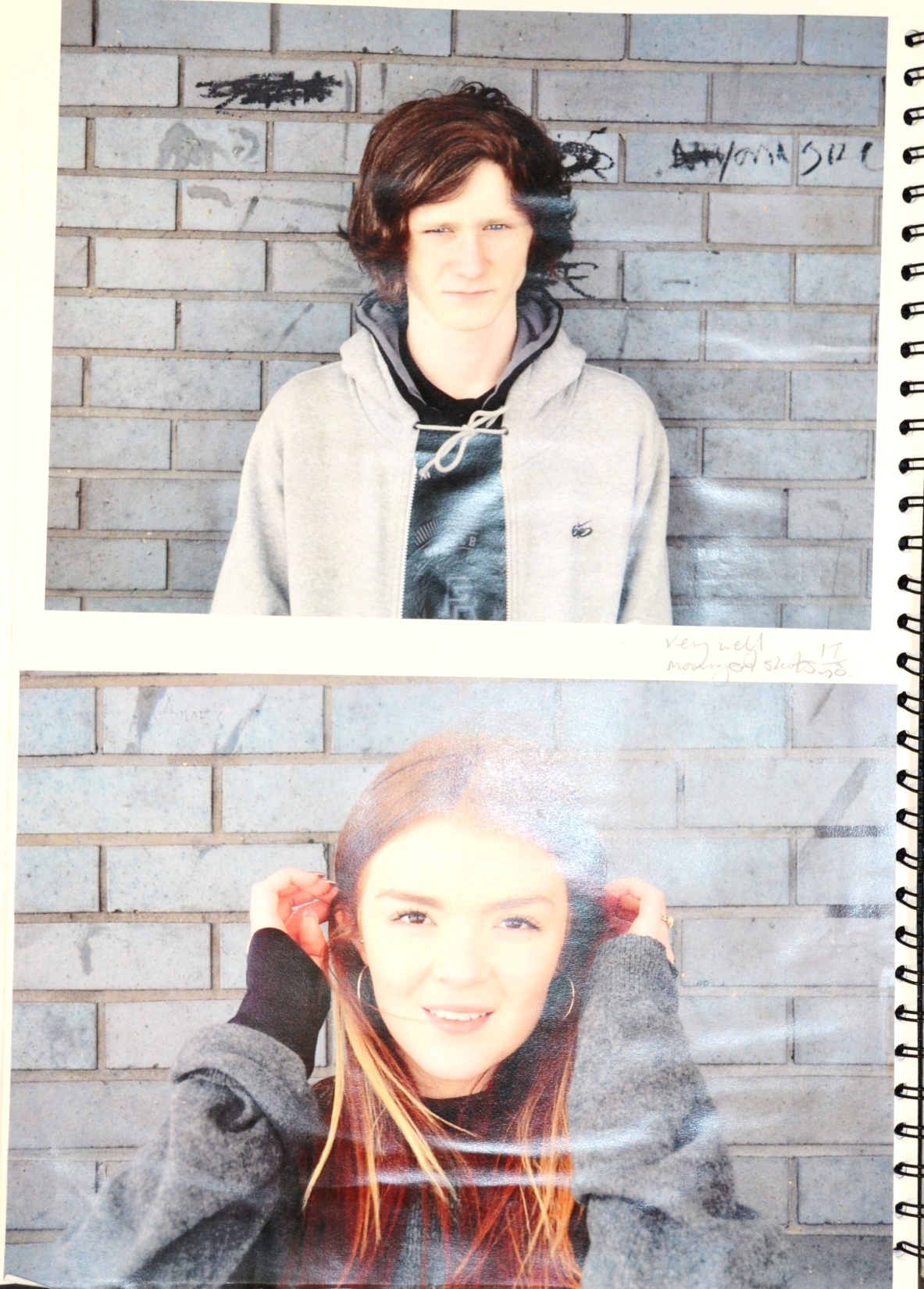 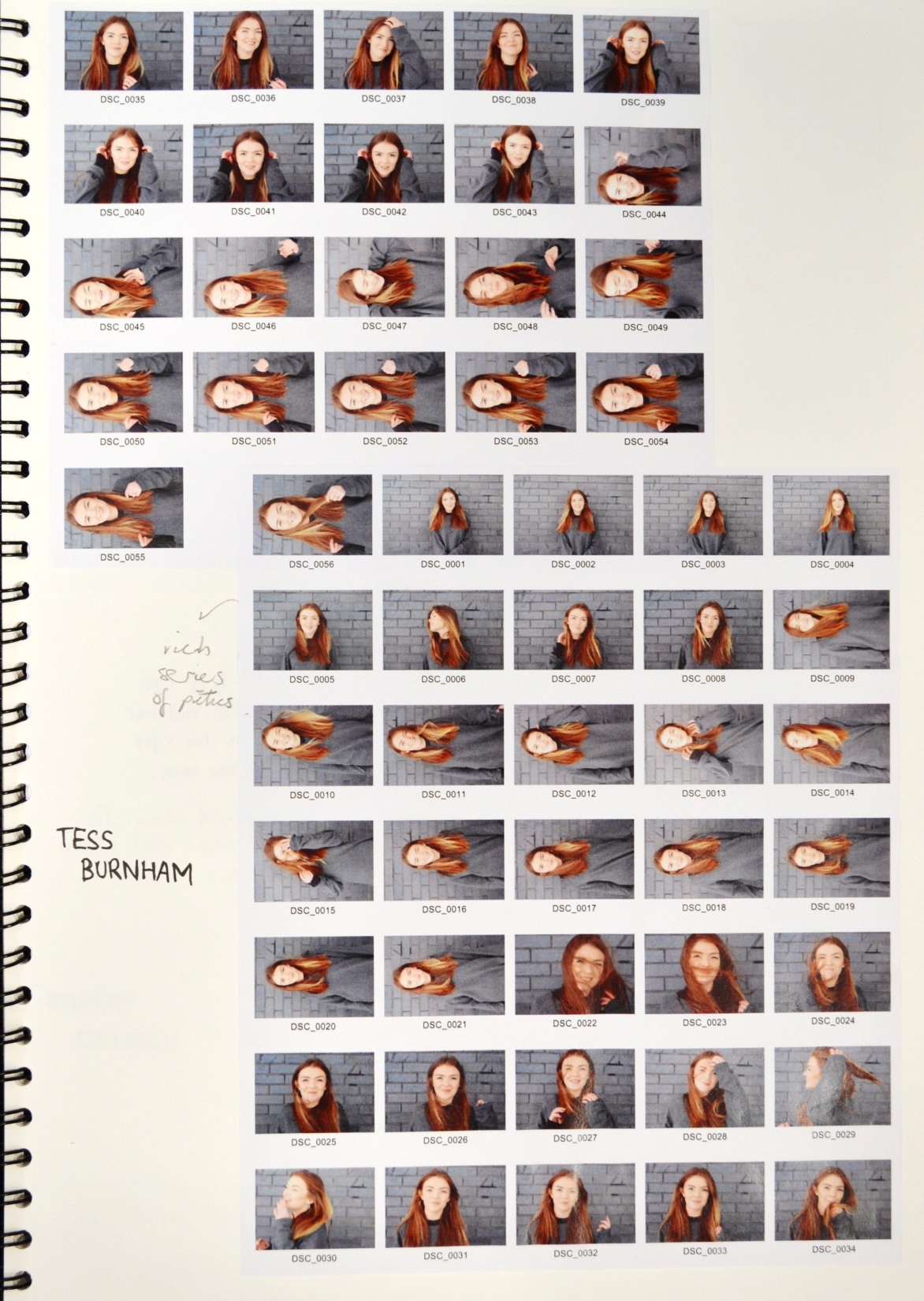 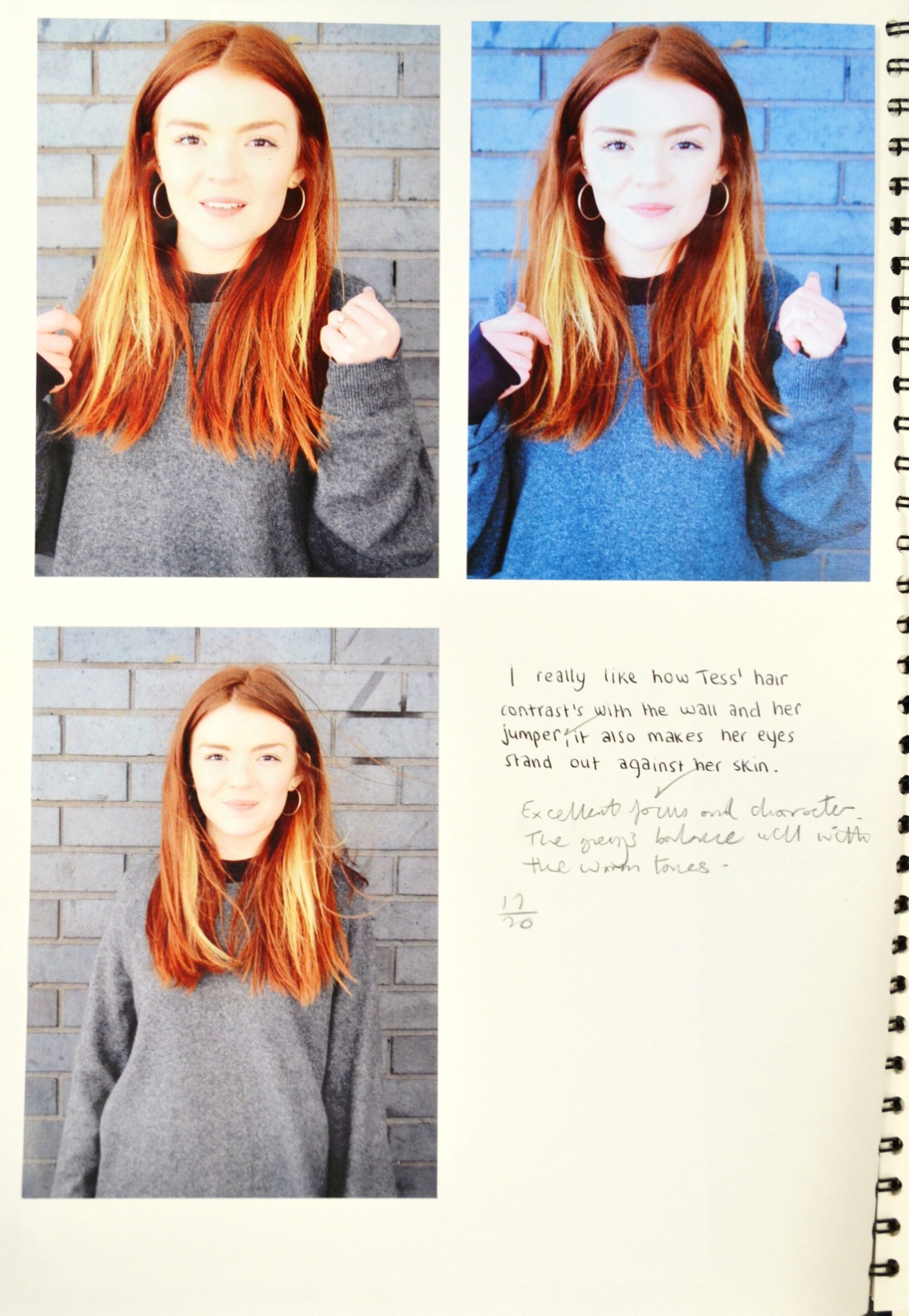 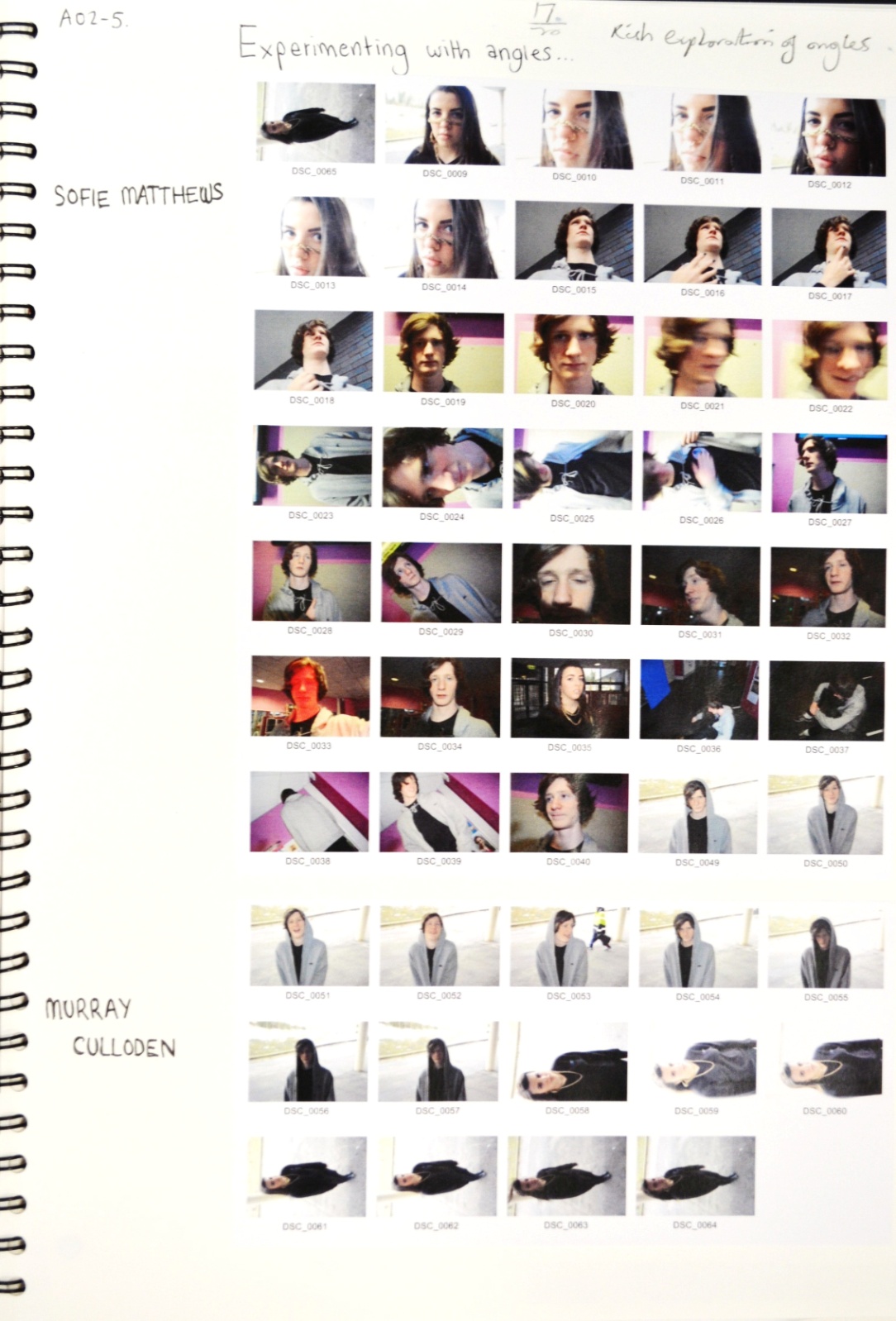 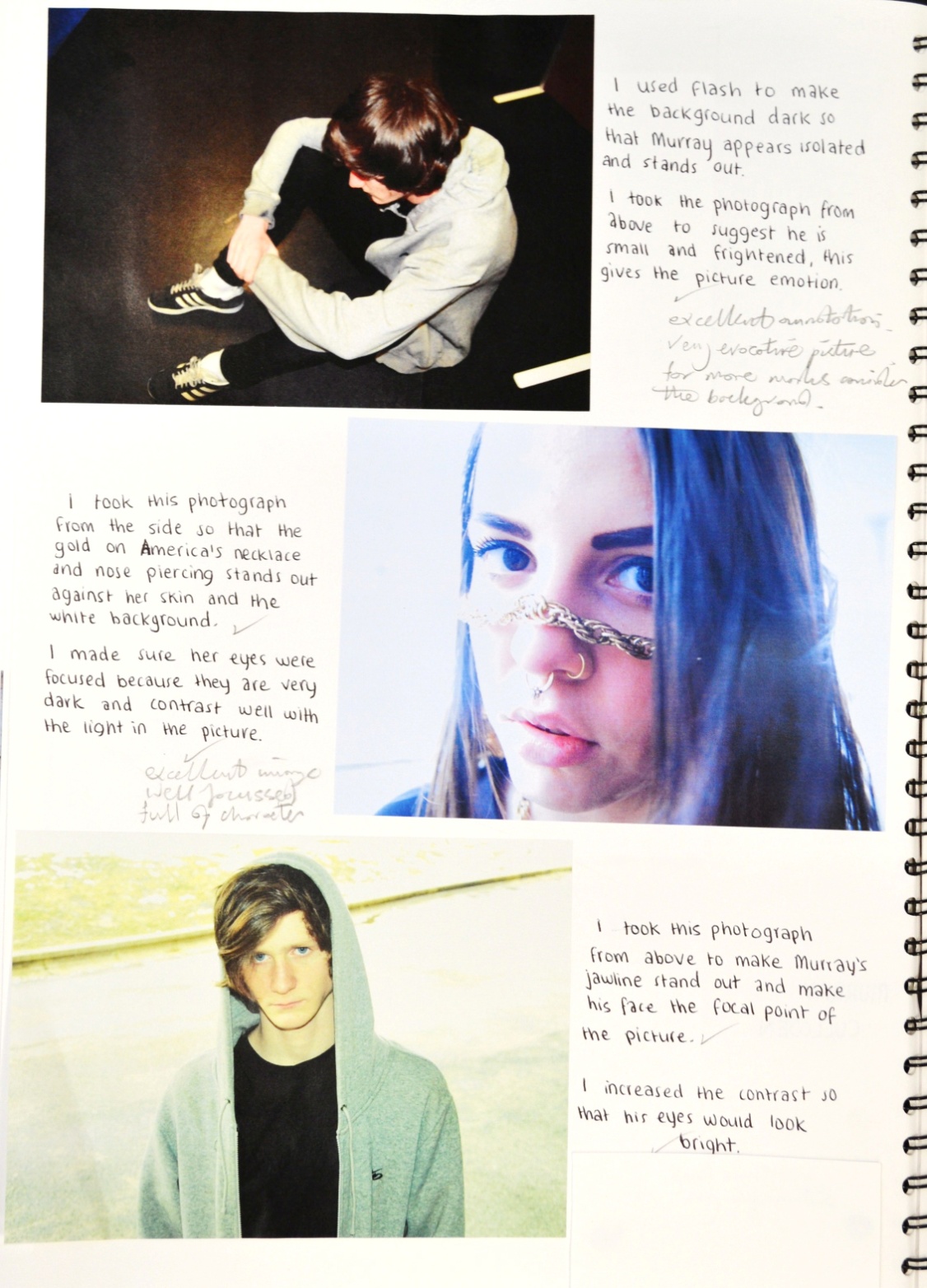 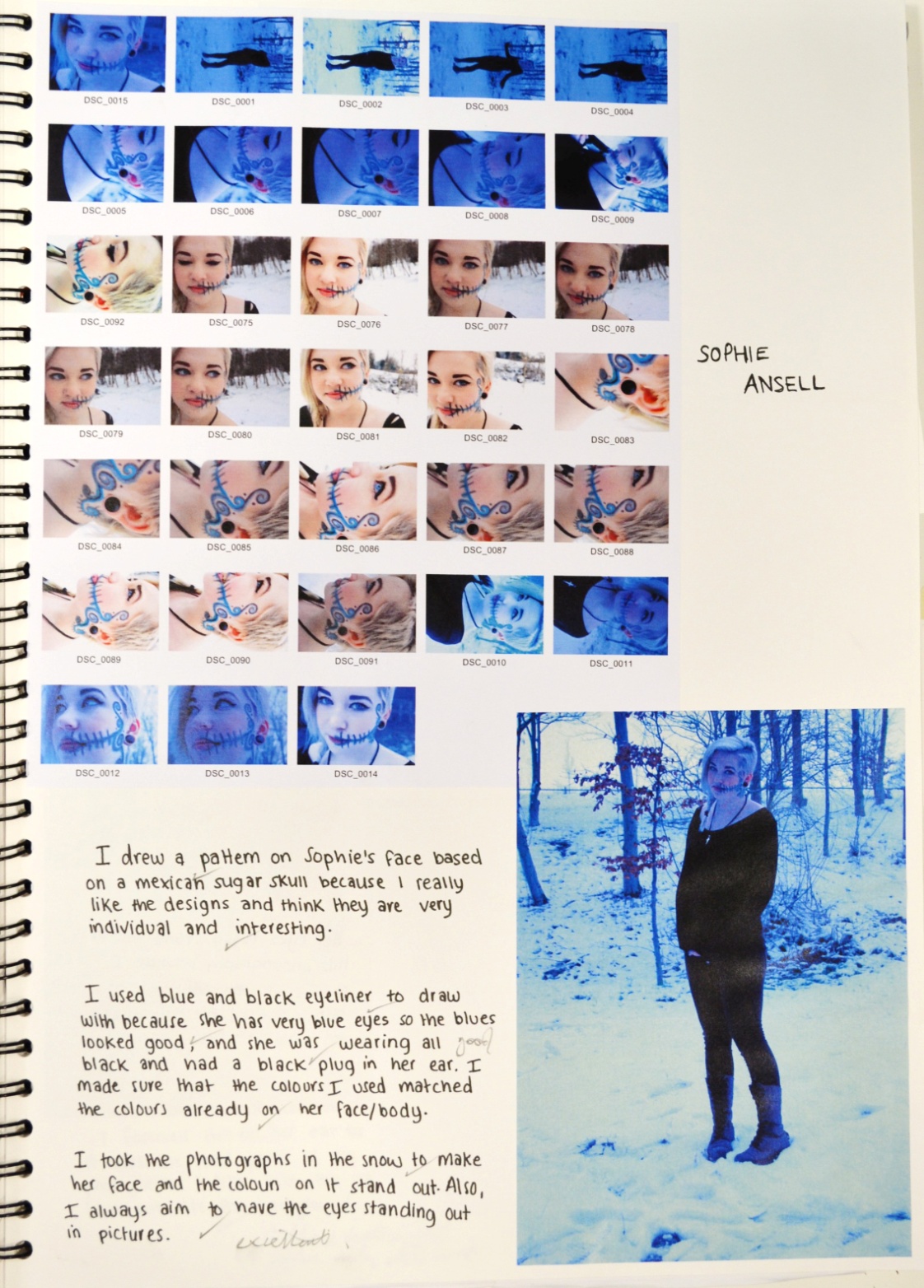 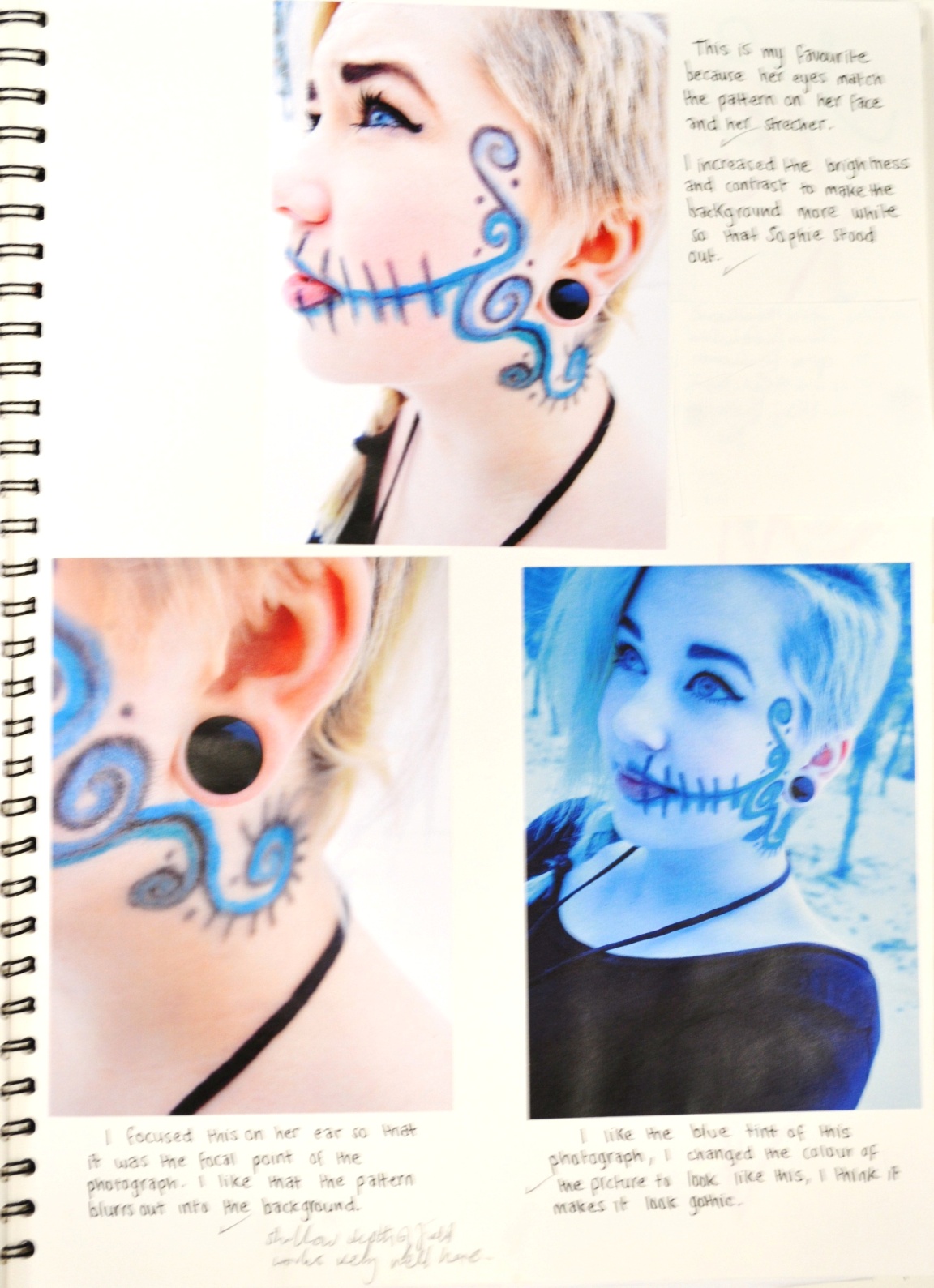 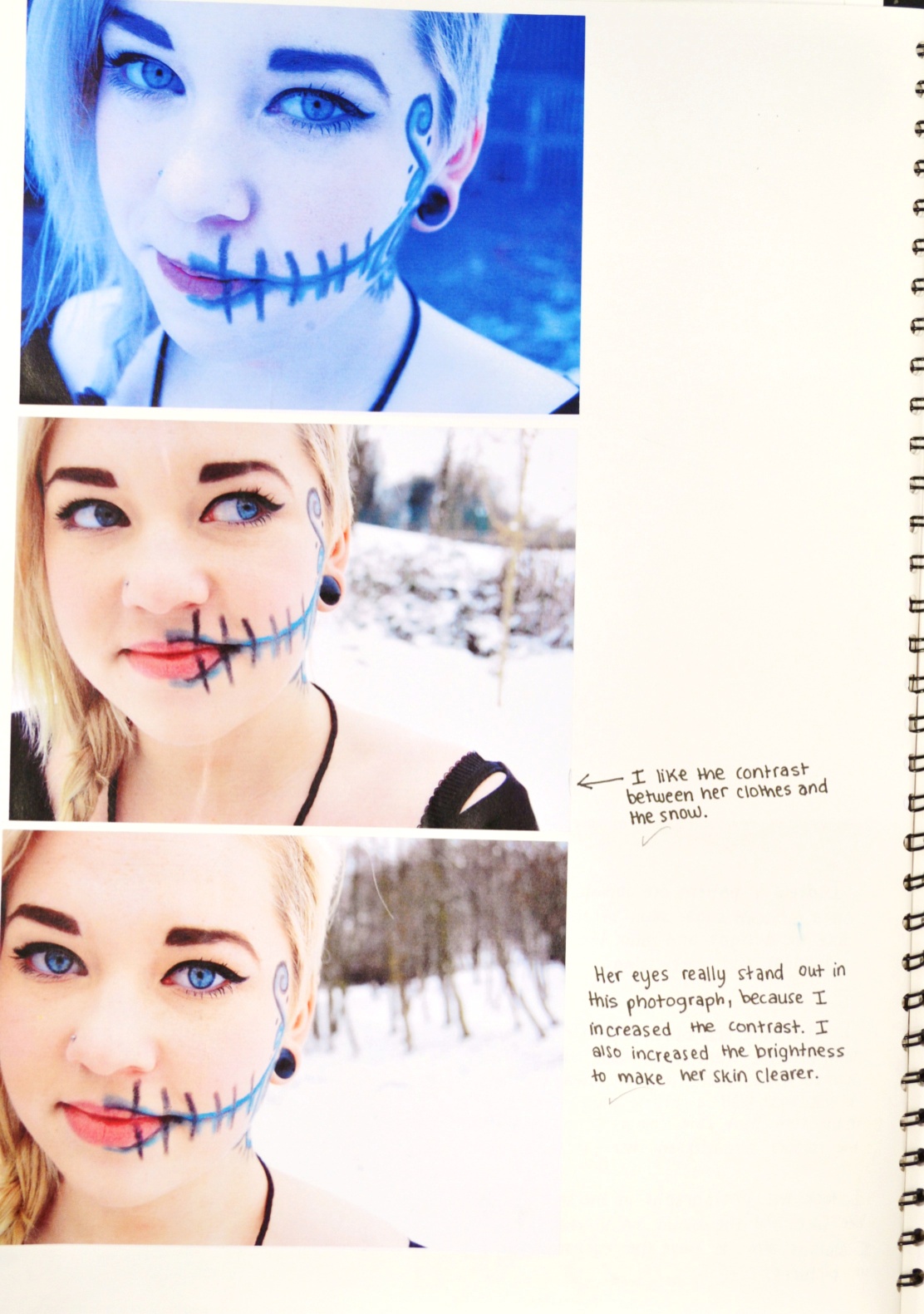 Assessment Objective 3 AO3 20/20                                                                                                   Developing Ideas

Lia has demonstrated a highly developed                                                                                                                          ability to fluently and skilfully record her                                                                                                            ideas for the final piece. She has created                                                                                                      excellent photoshoots with a variety of                                                                                                            people and make-up to explore her idea.                                                                                                                       Written communication is fluent and                                                                                                                  accurate.
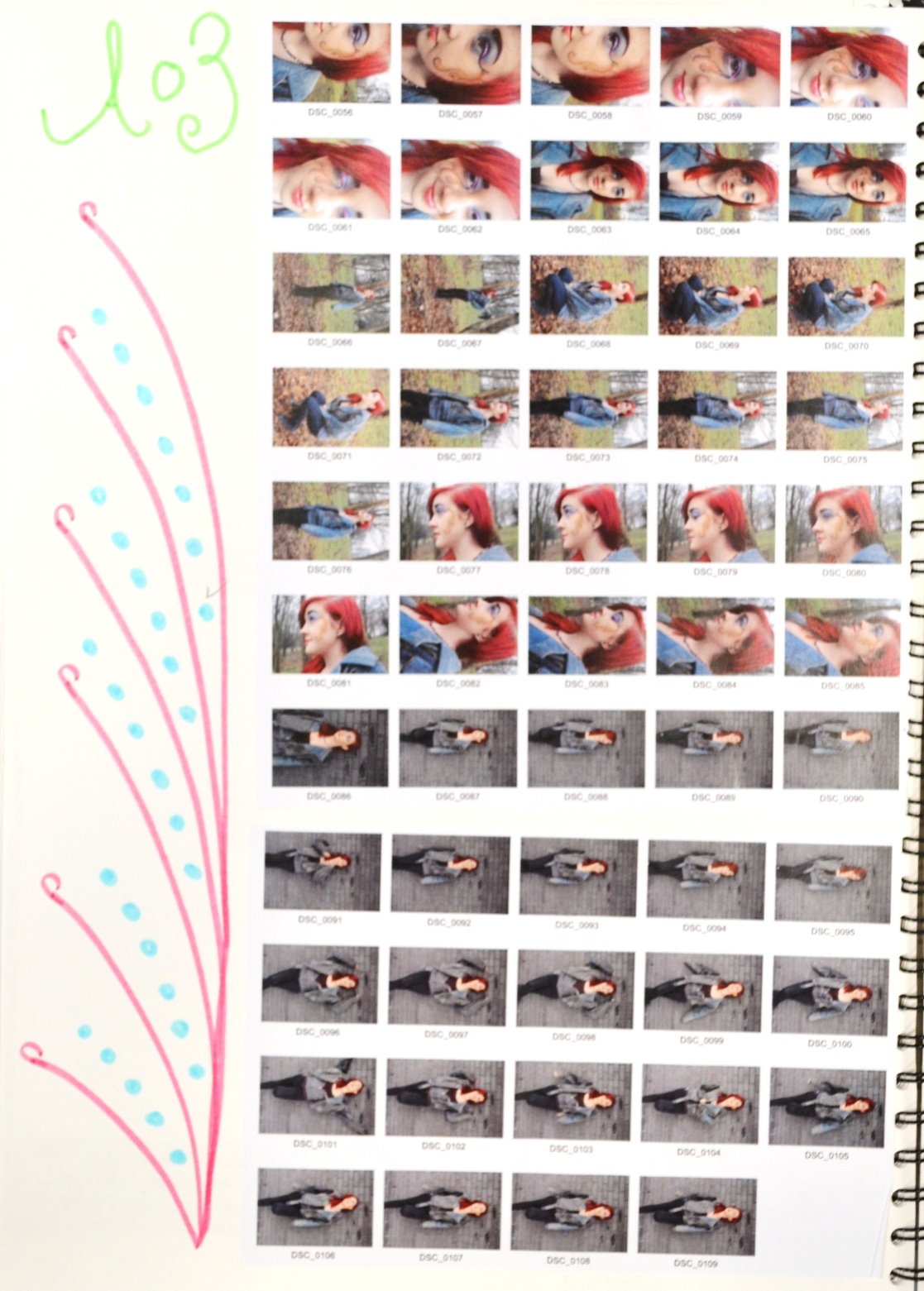 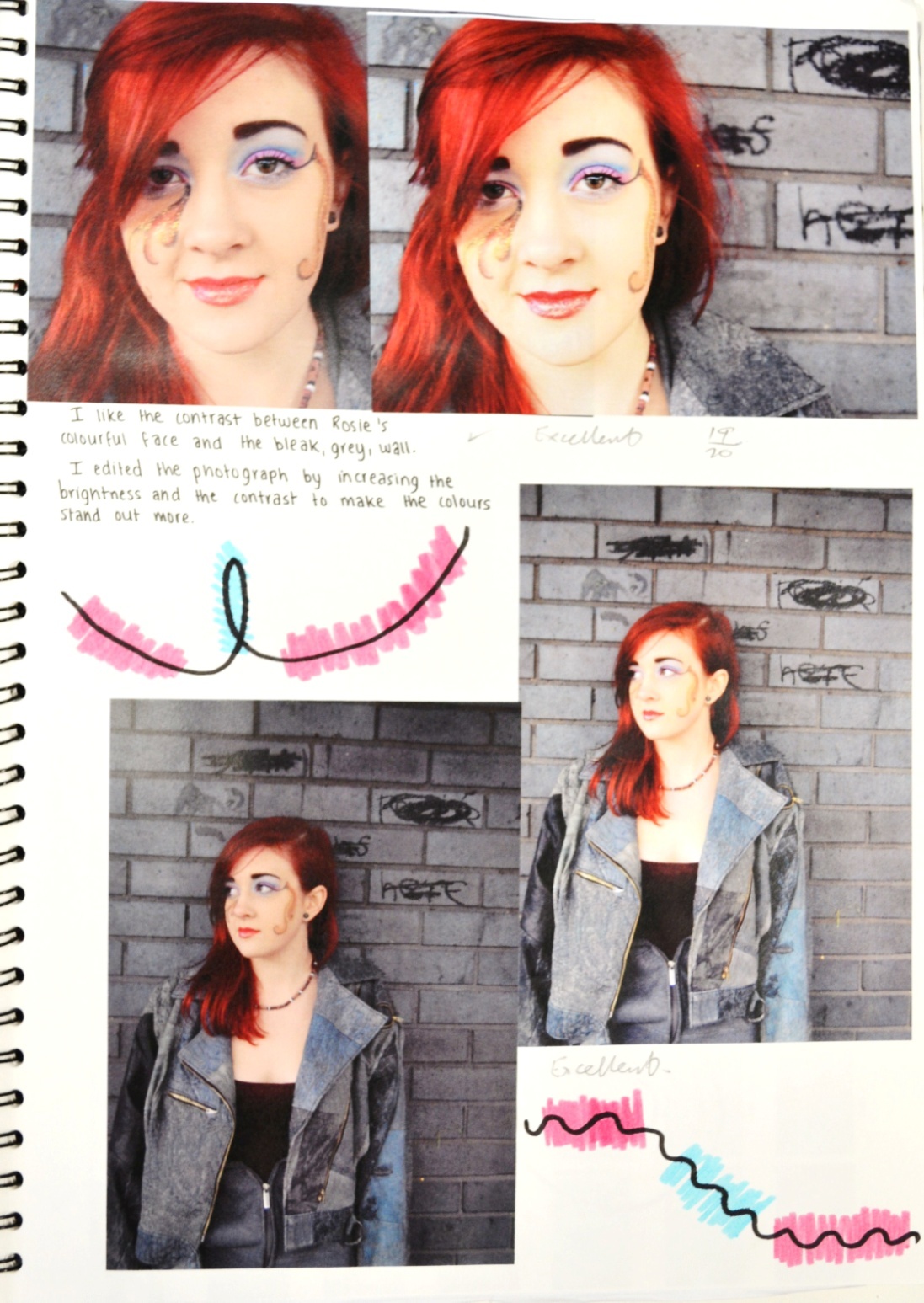 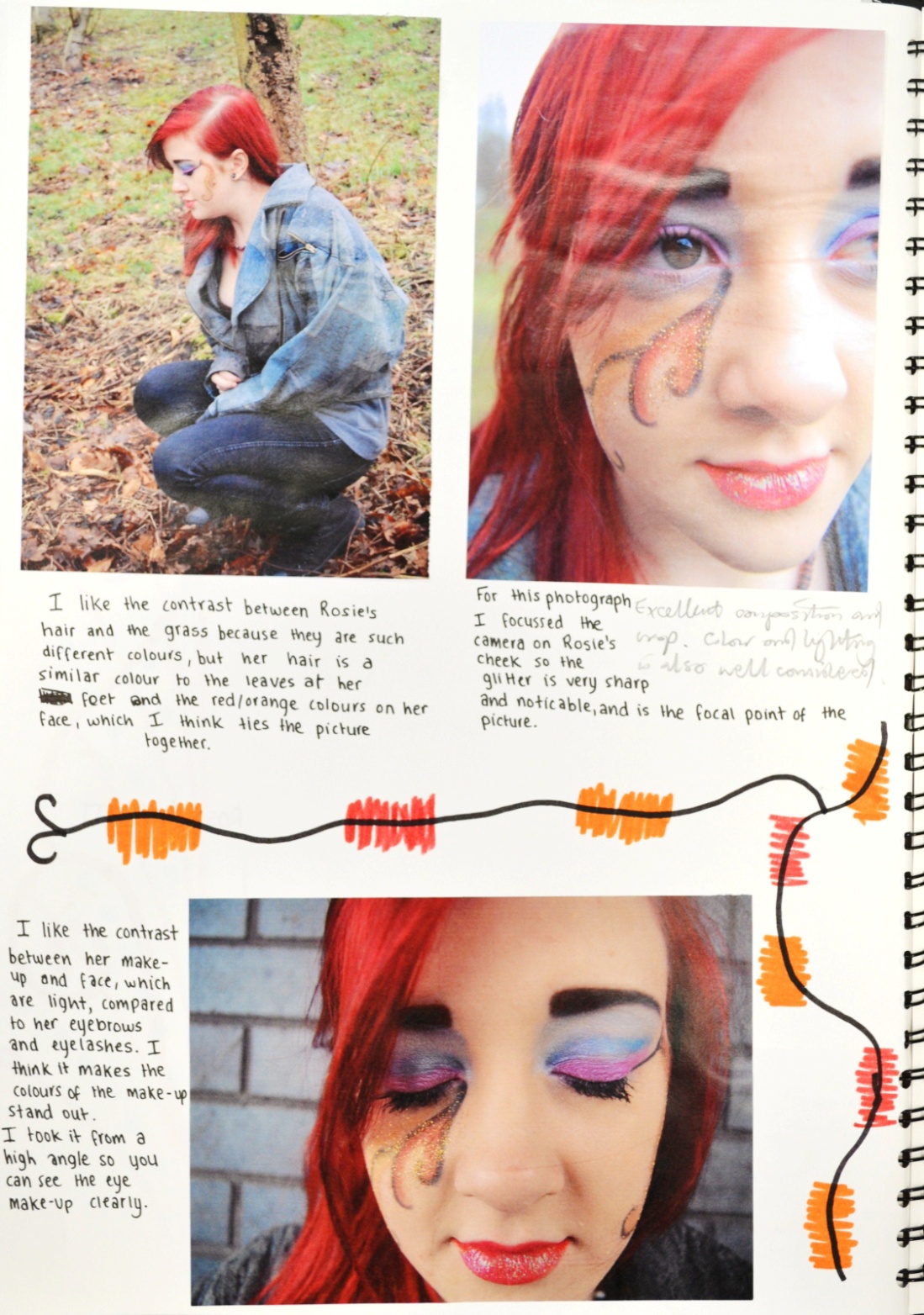 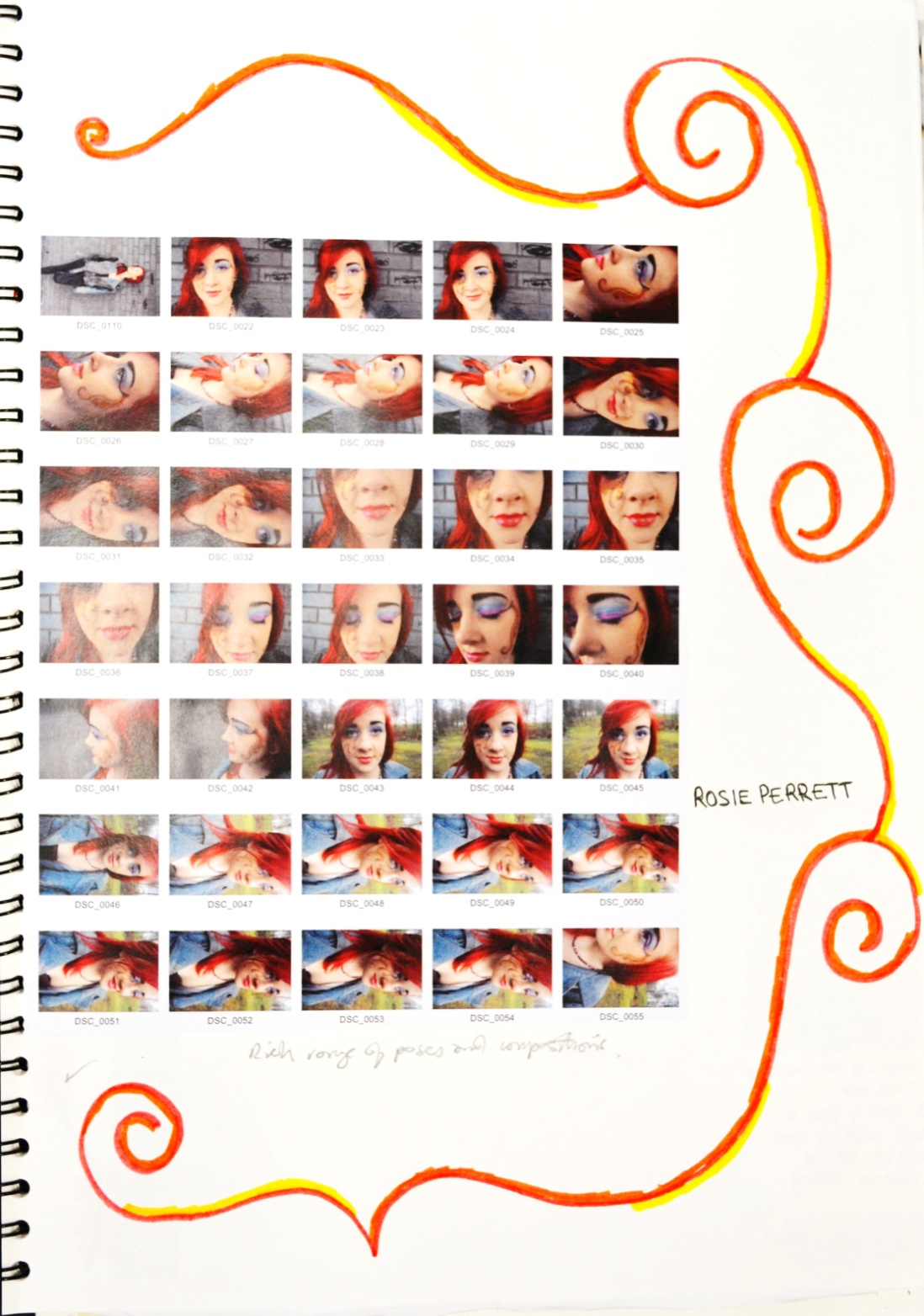 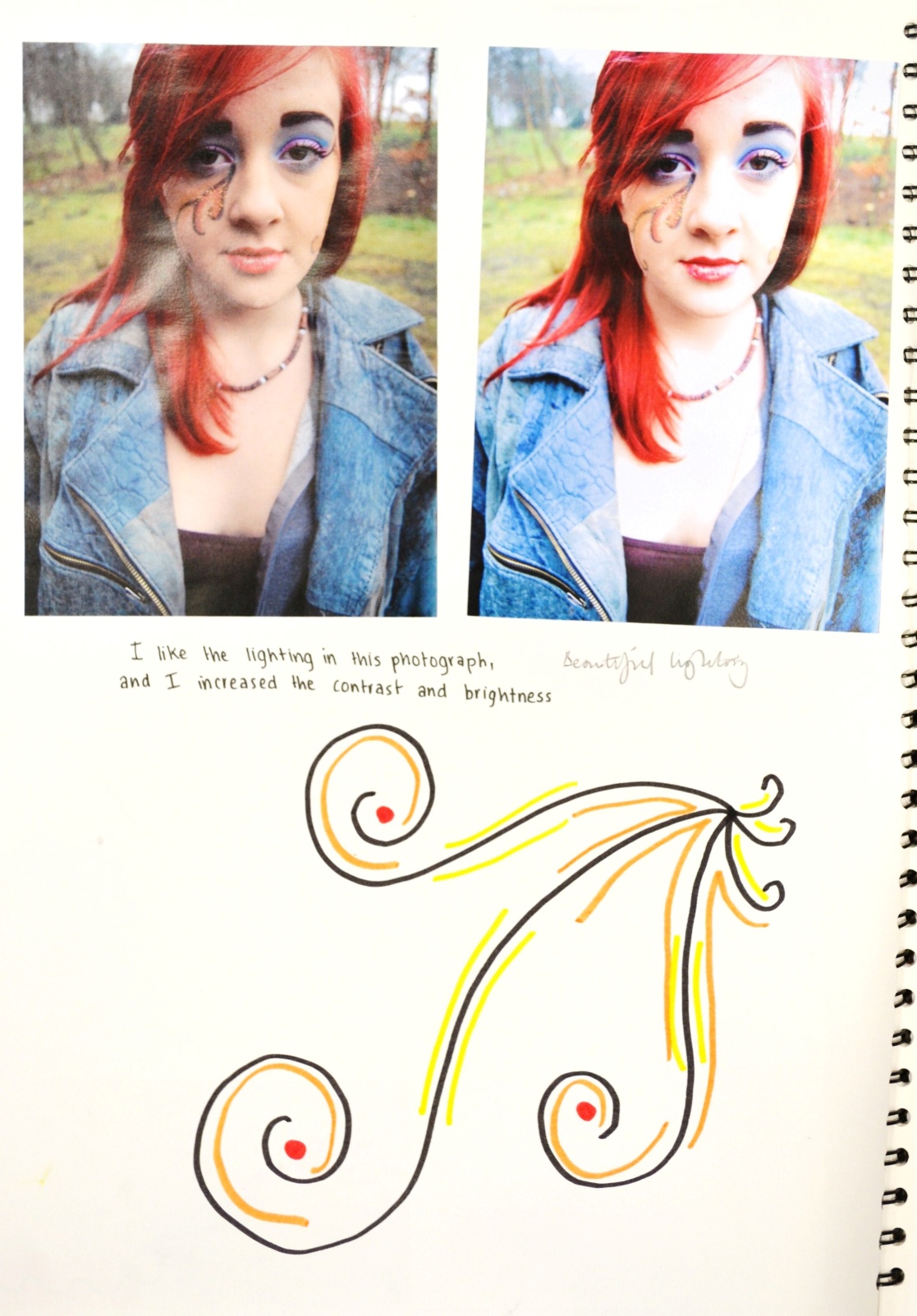 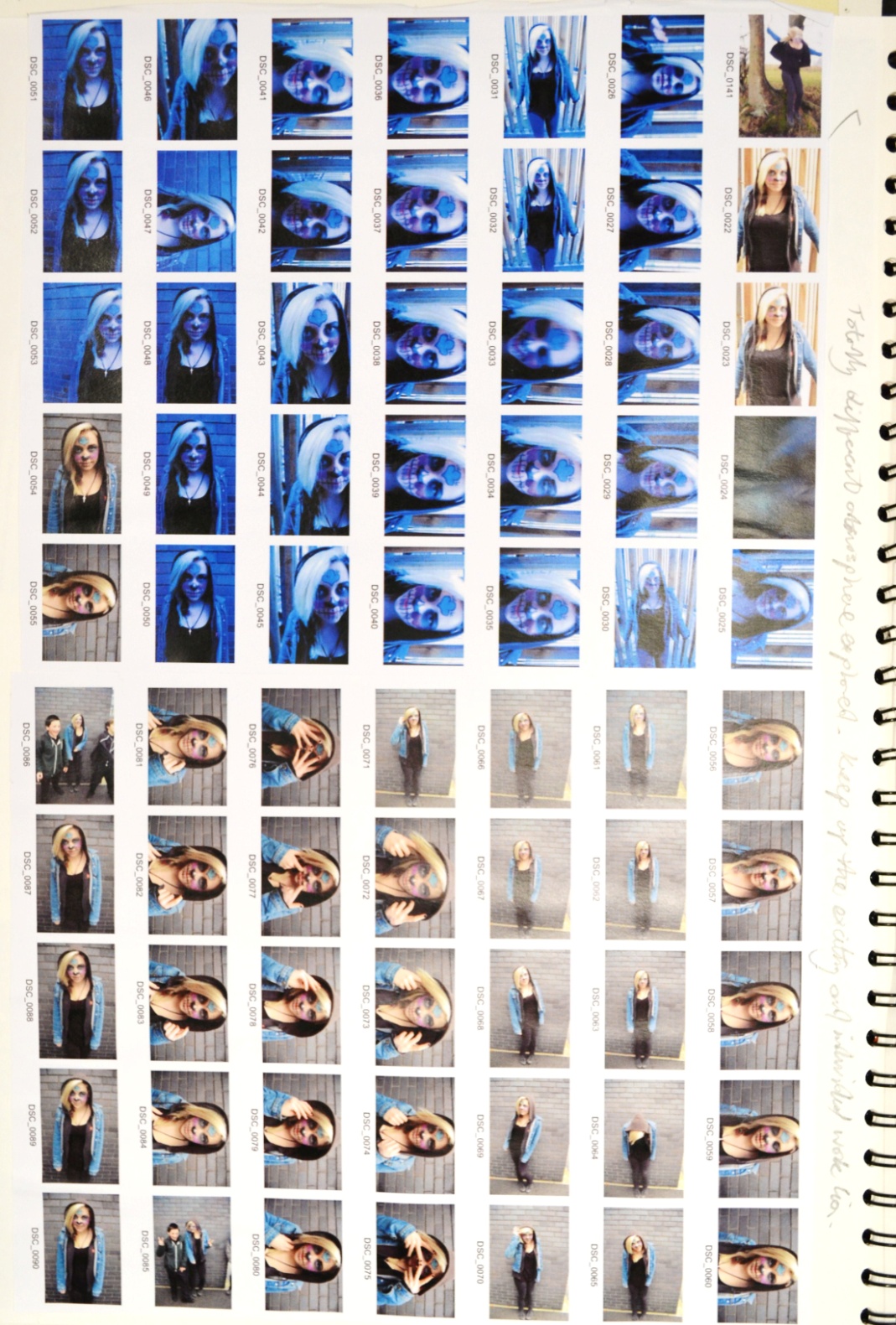 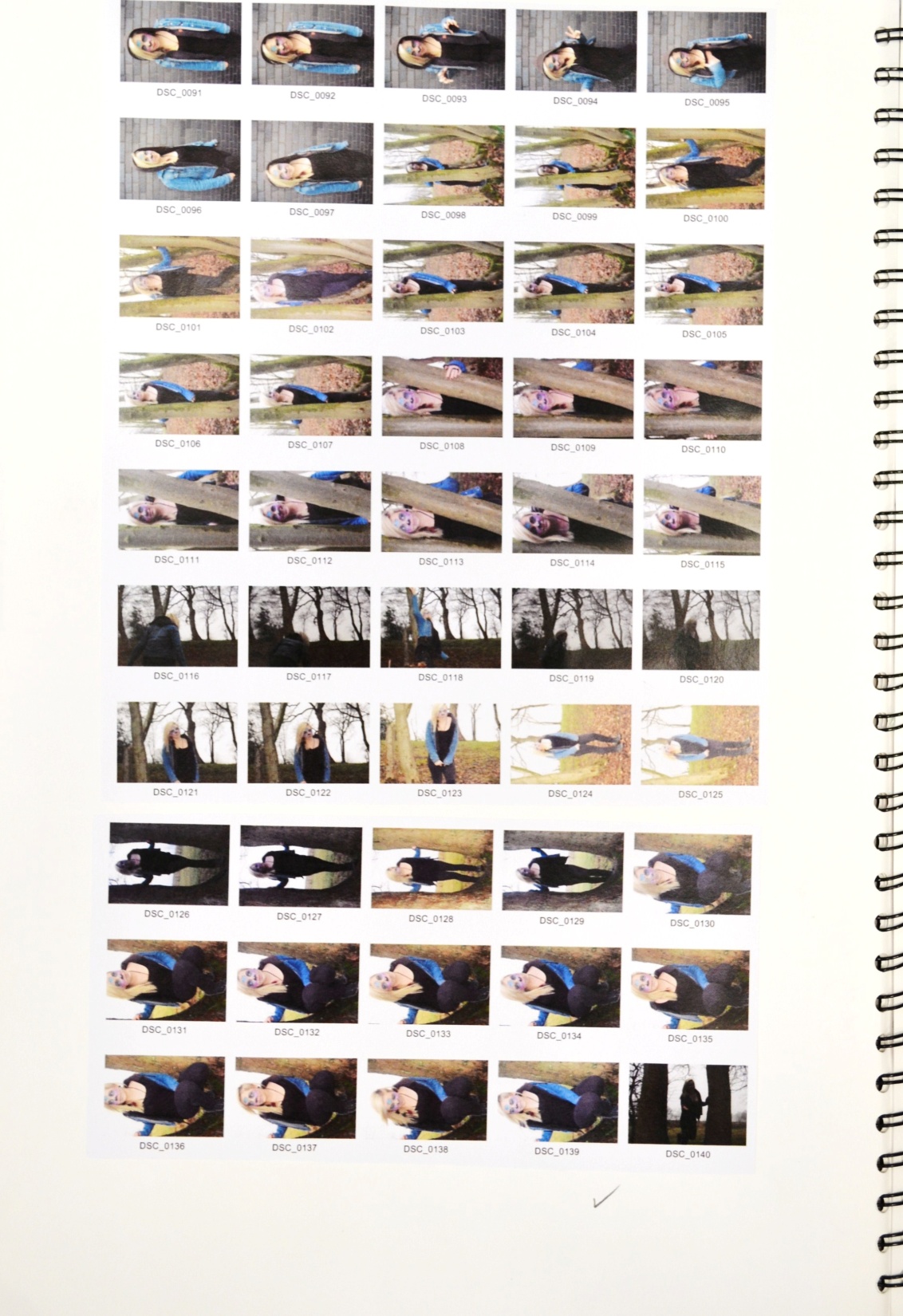 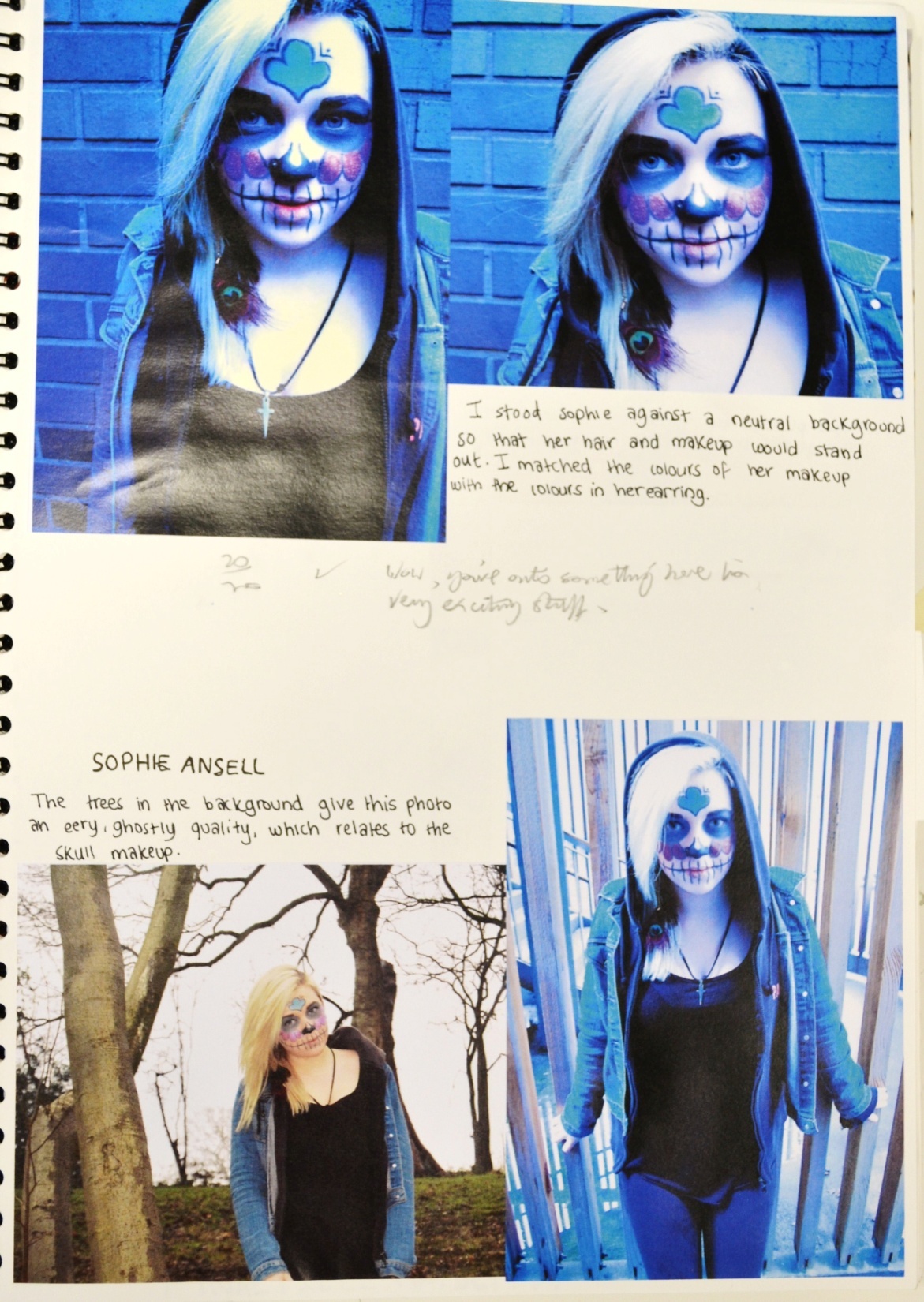 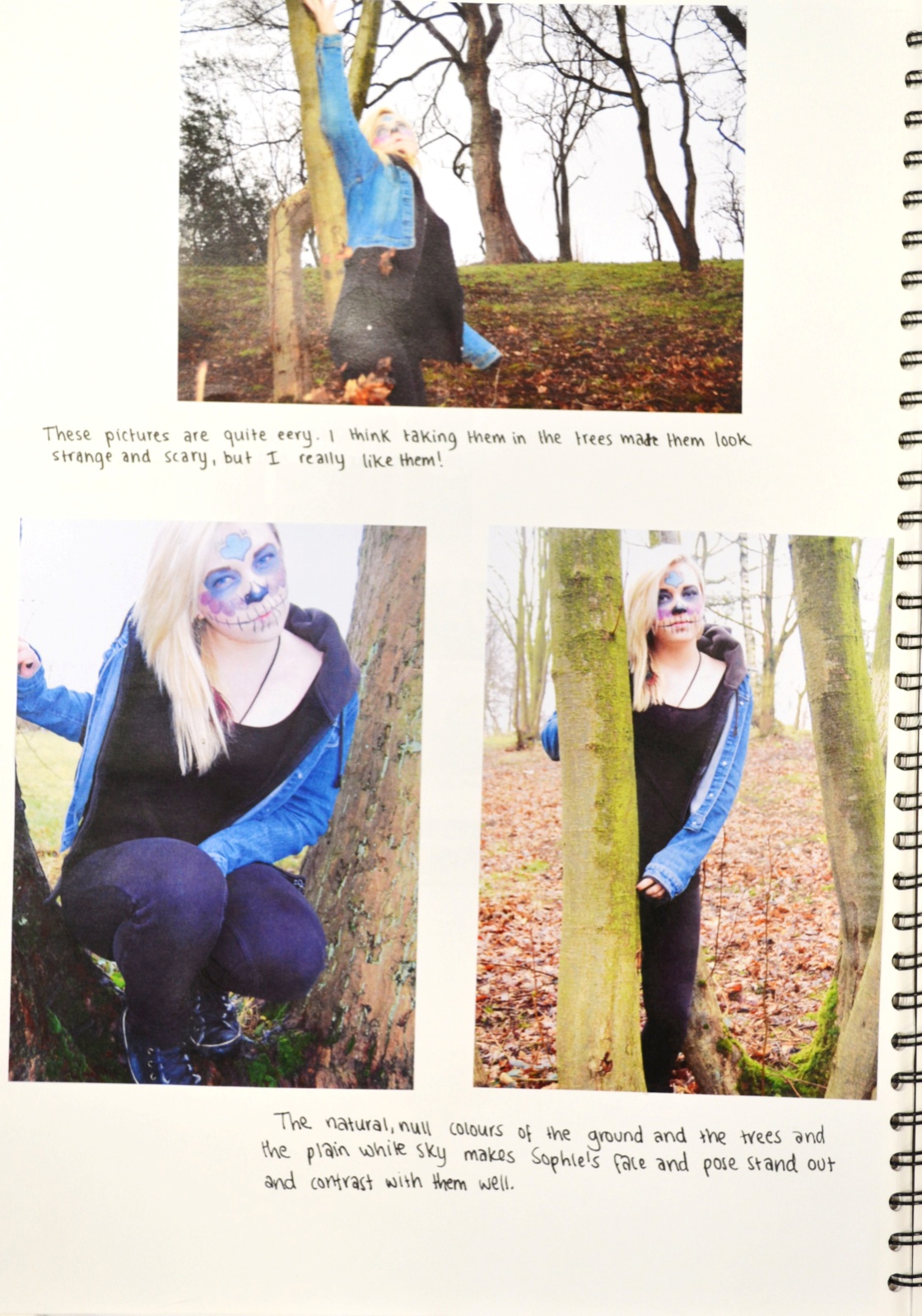 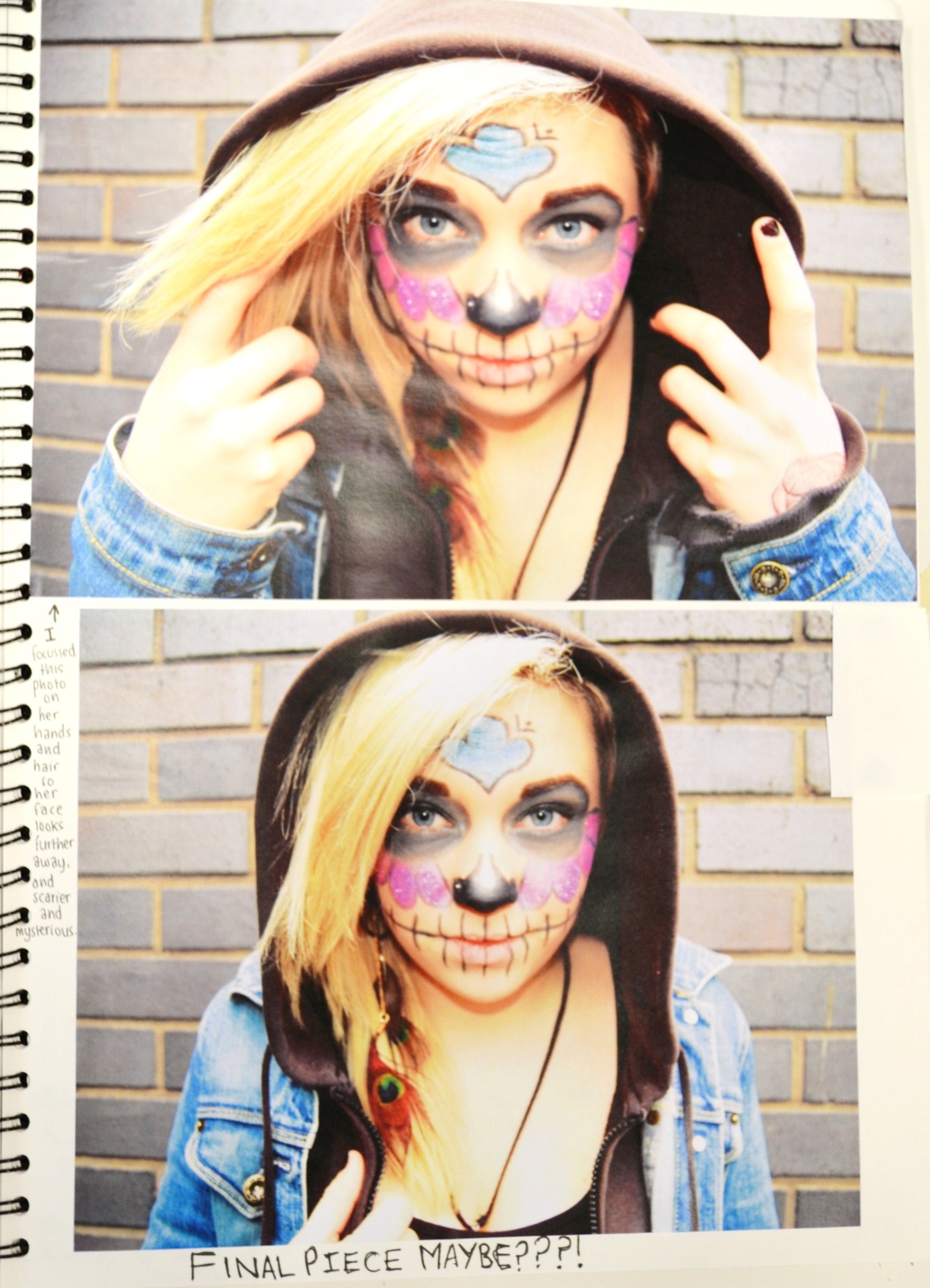 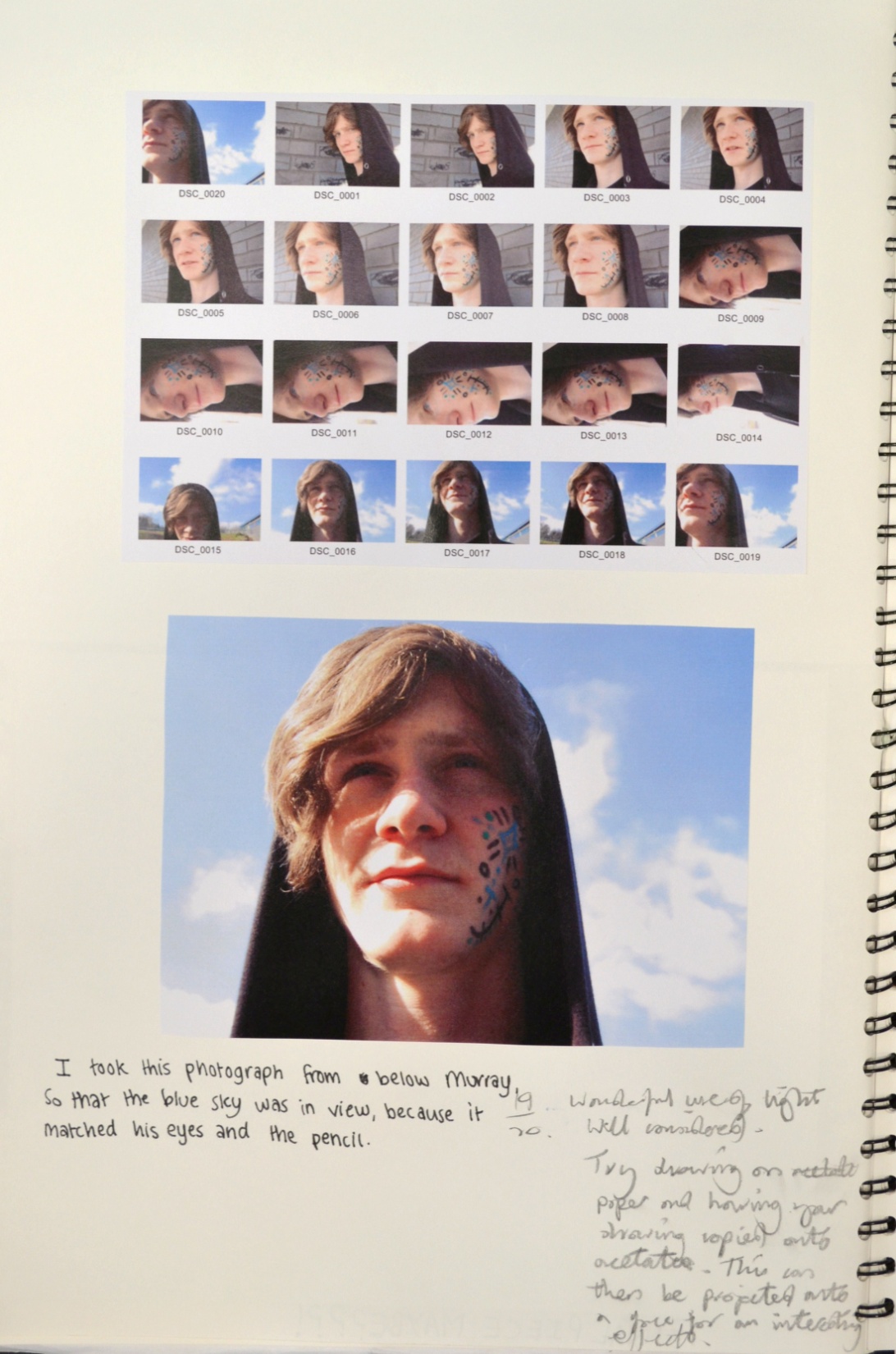 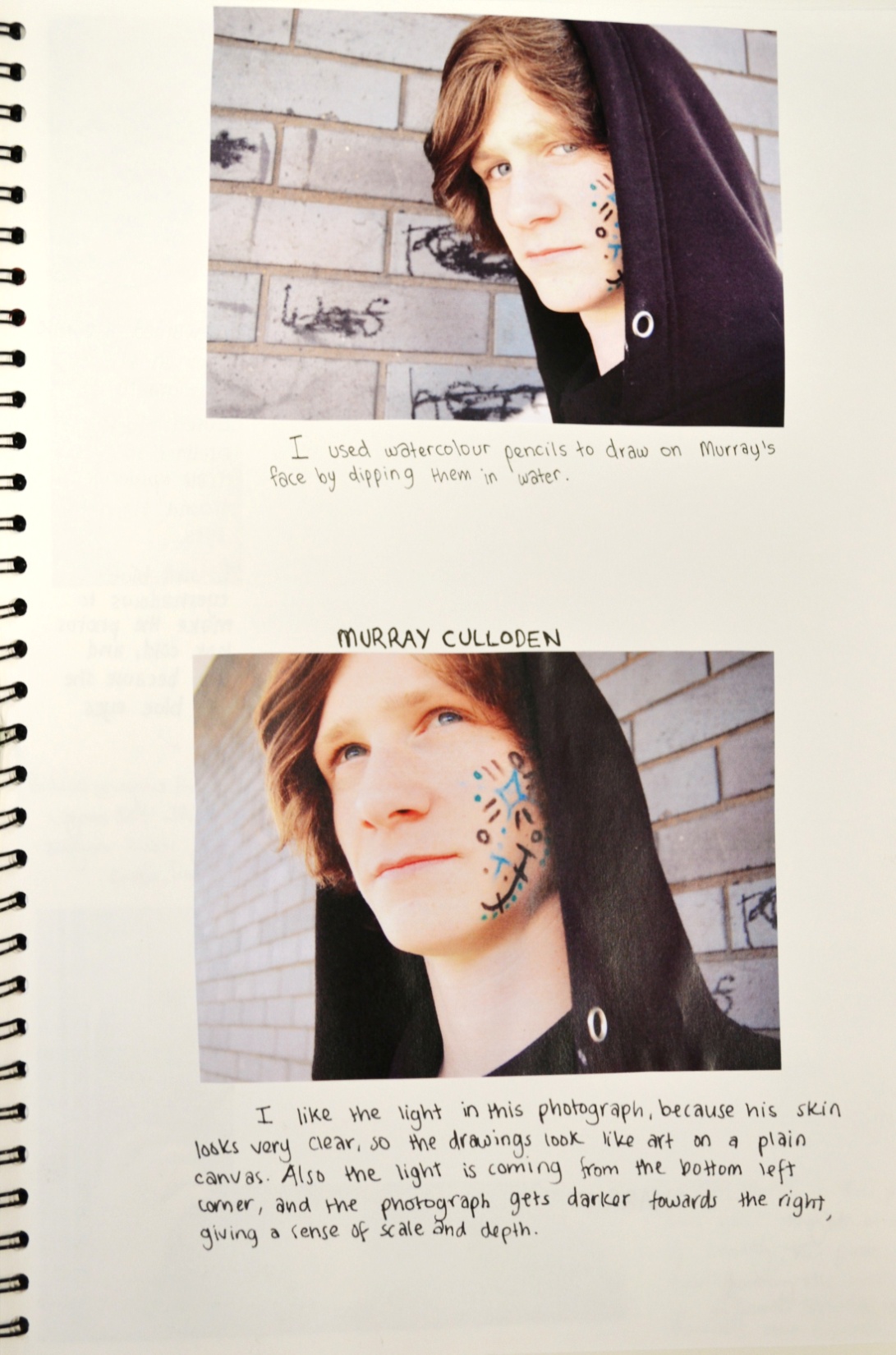 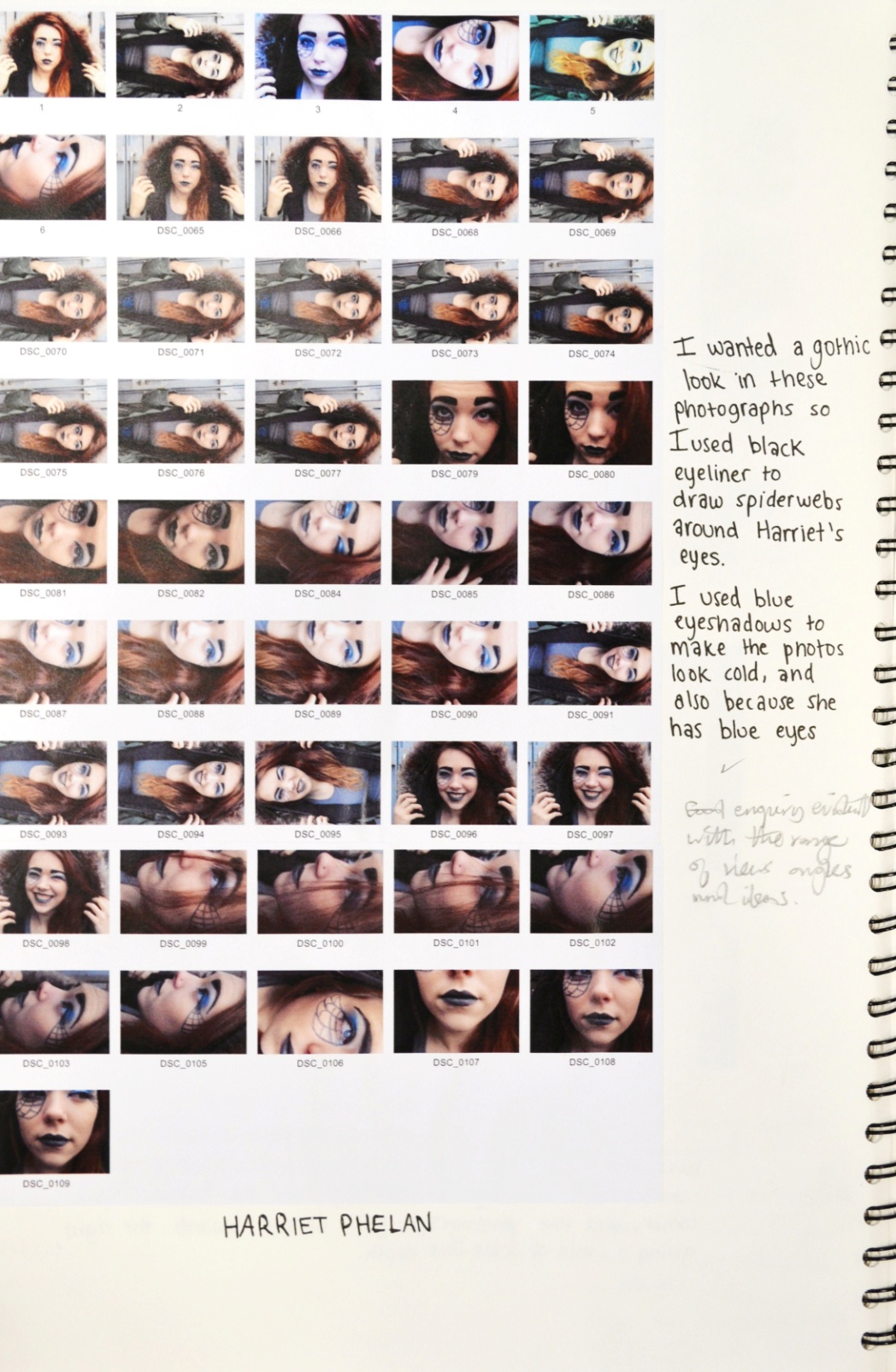 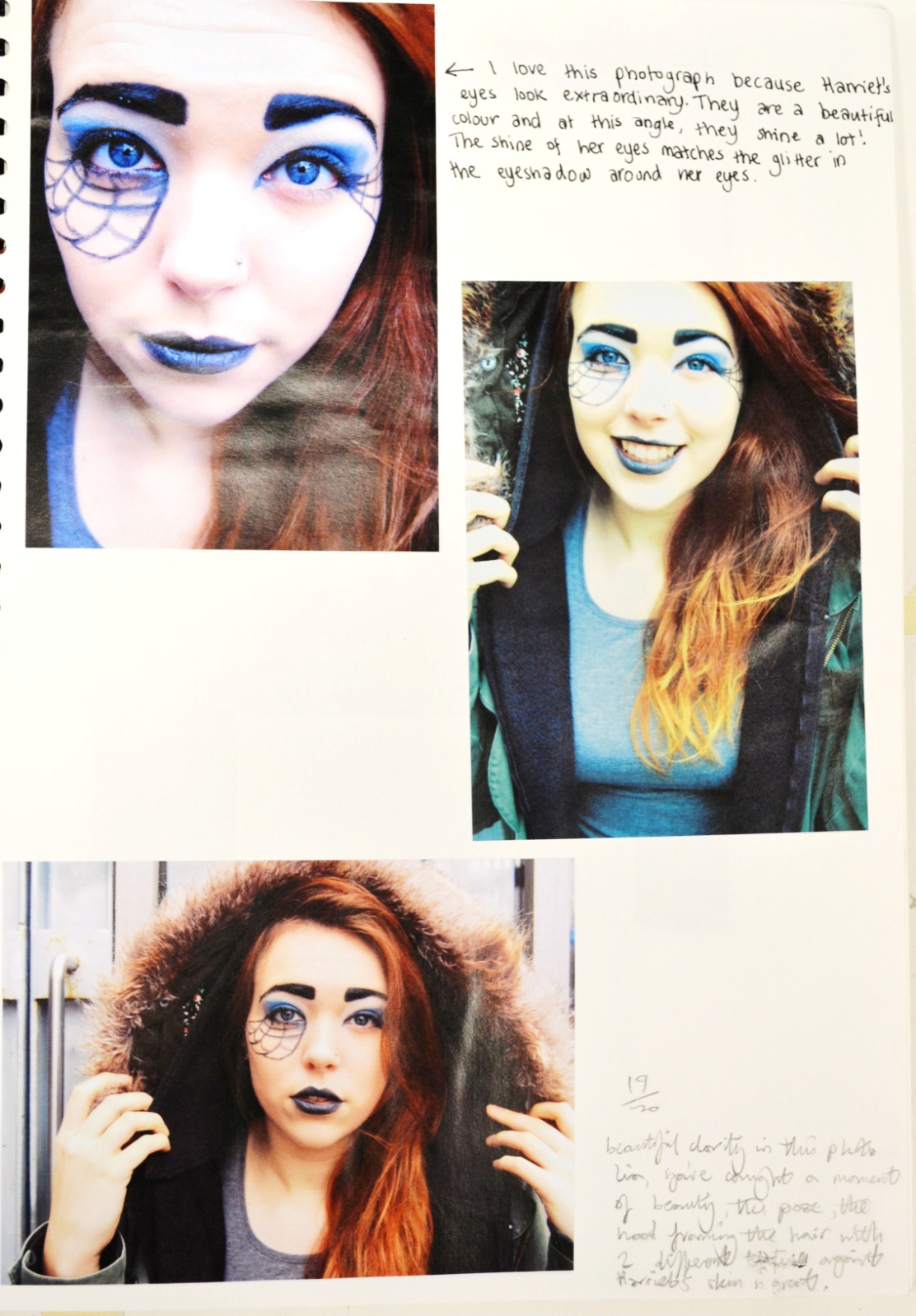 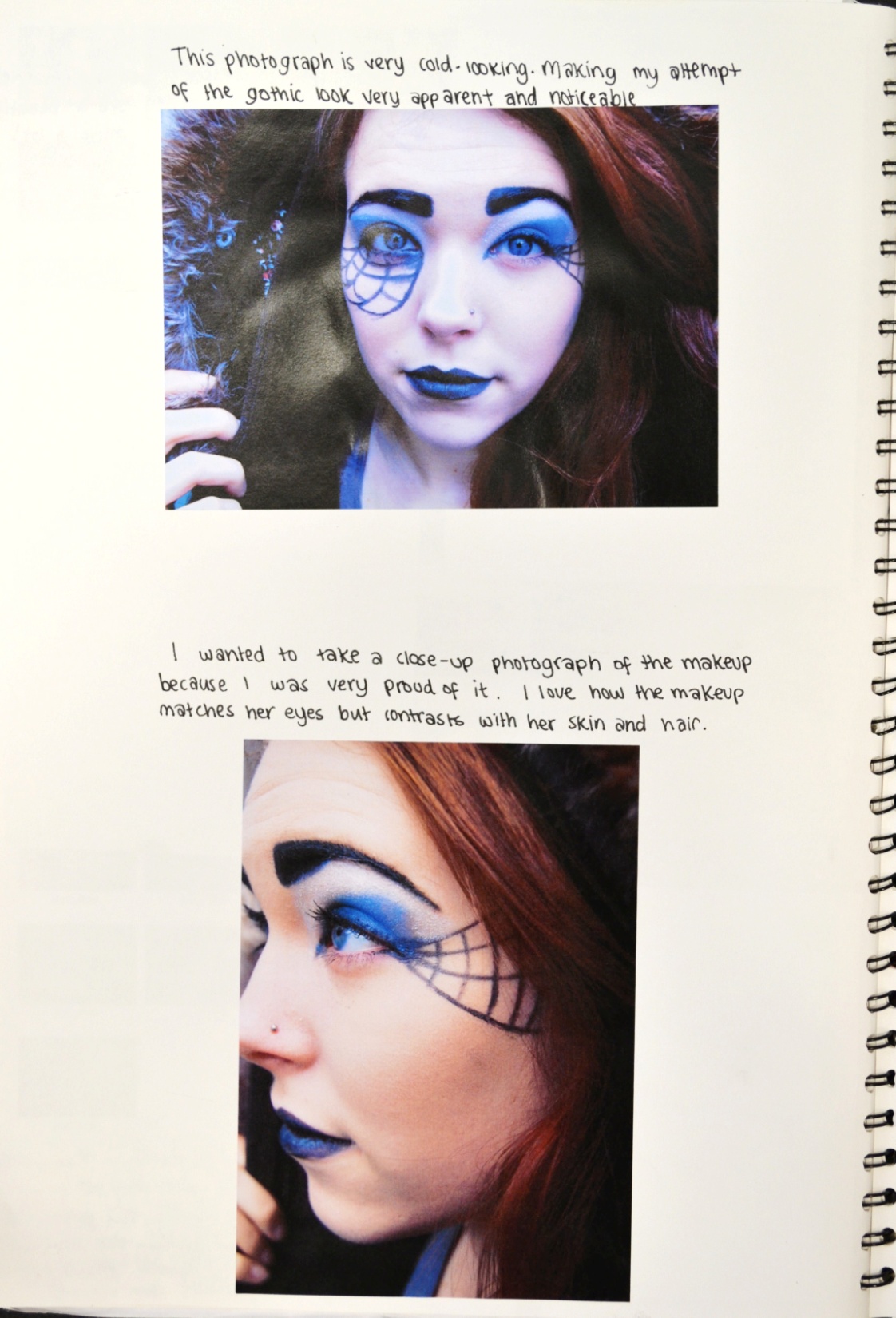 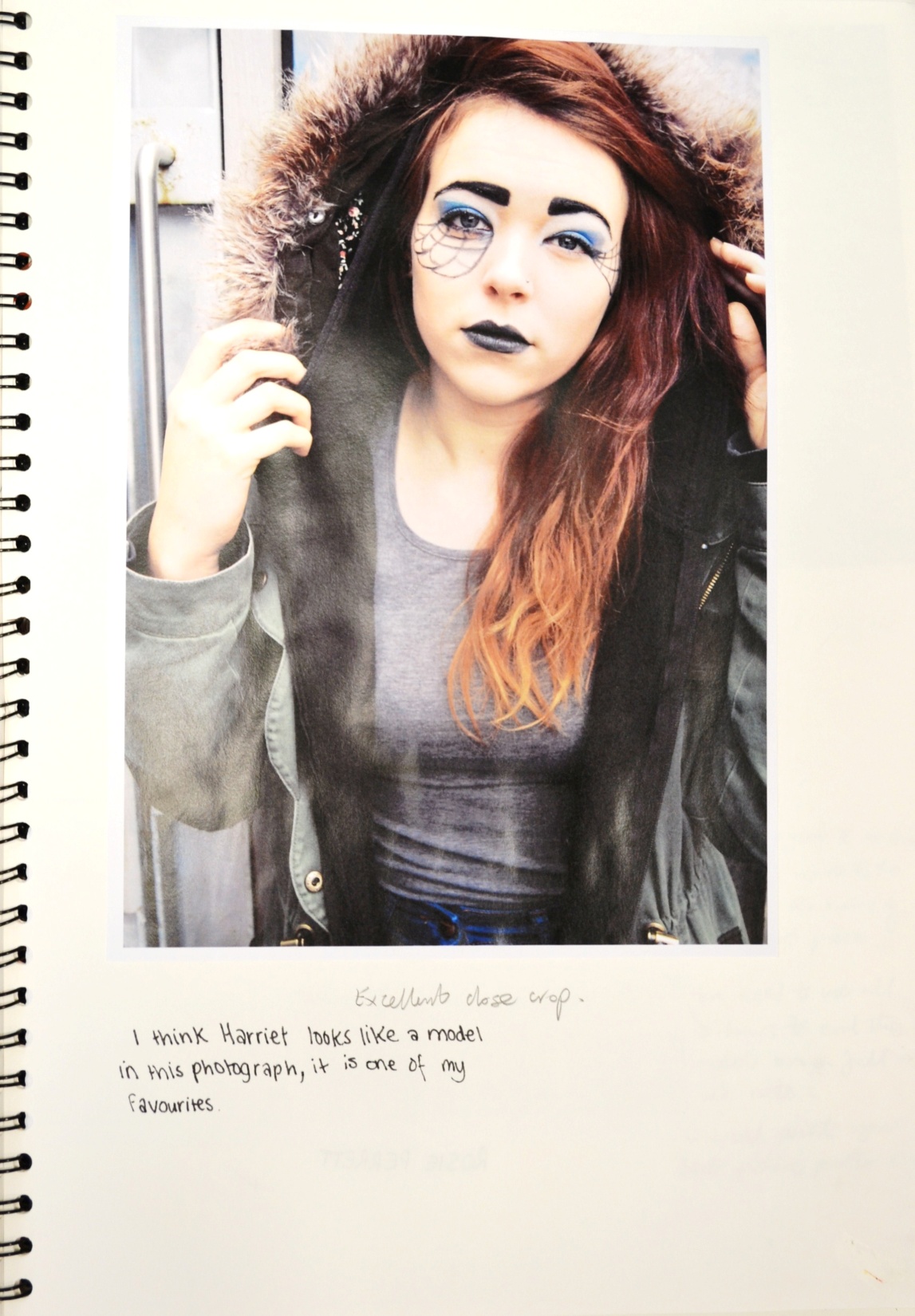 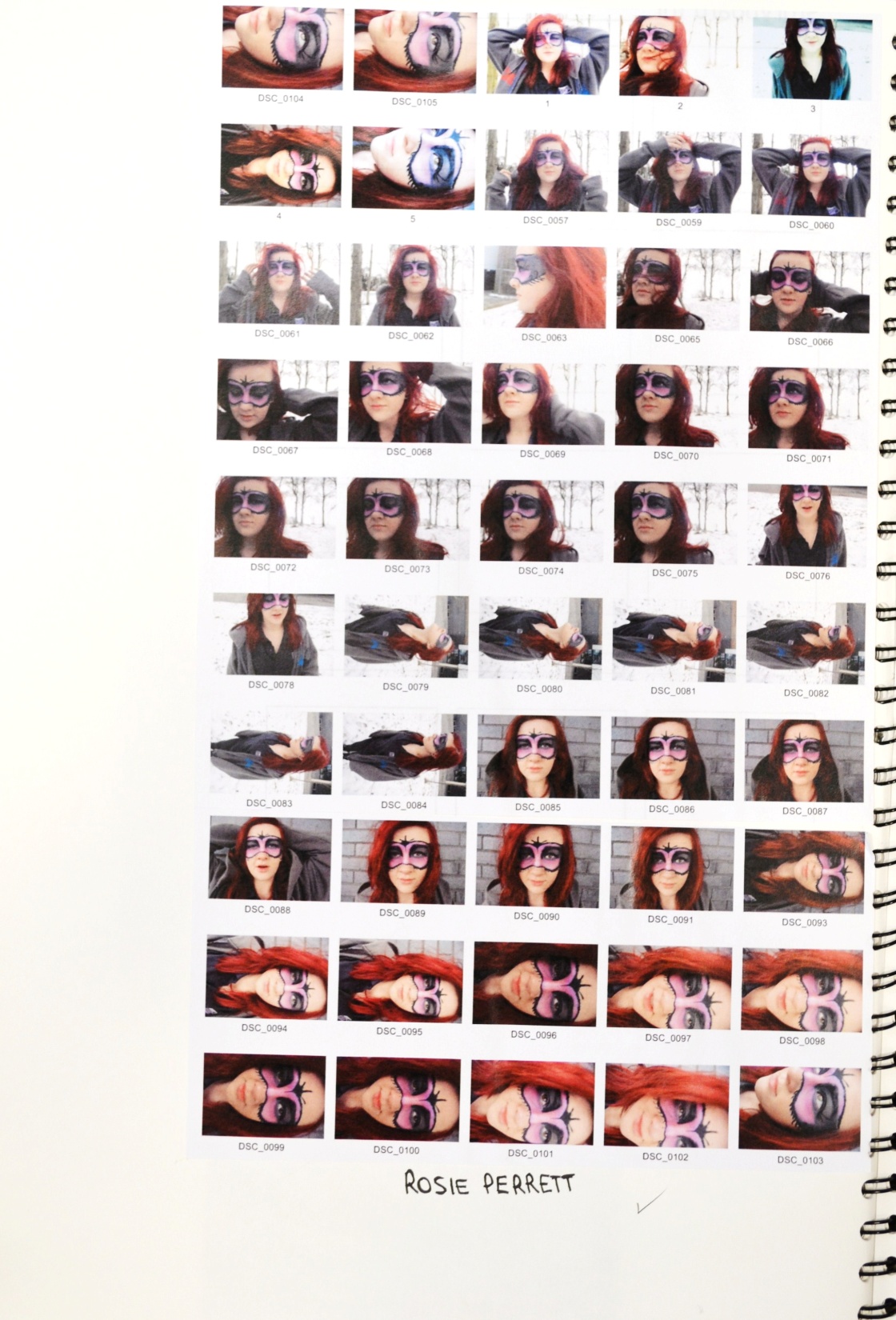 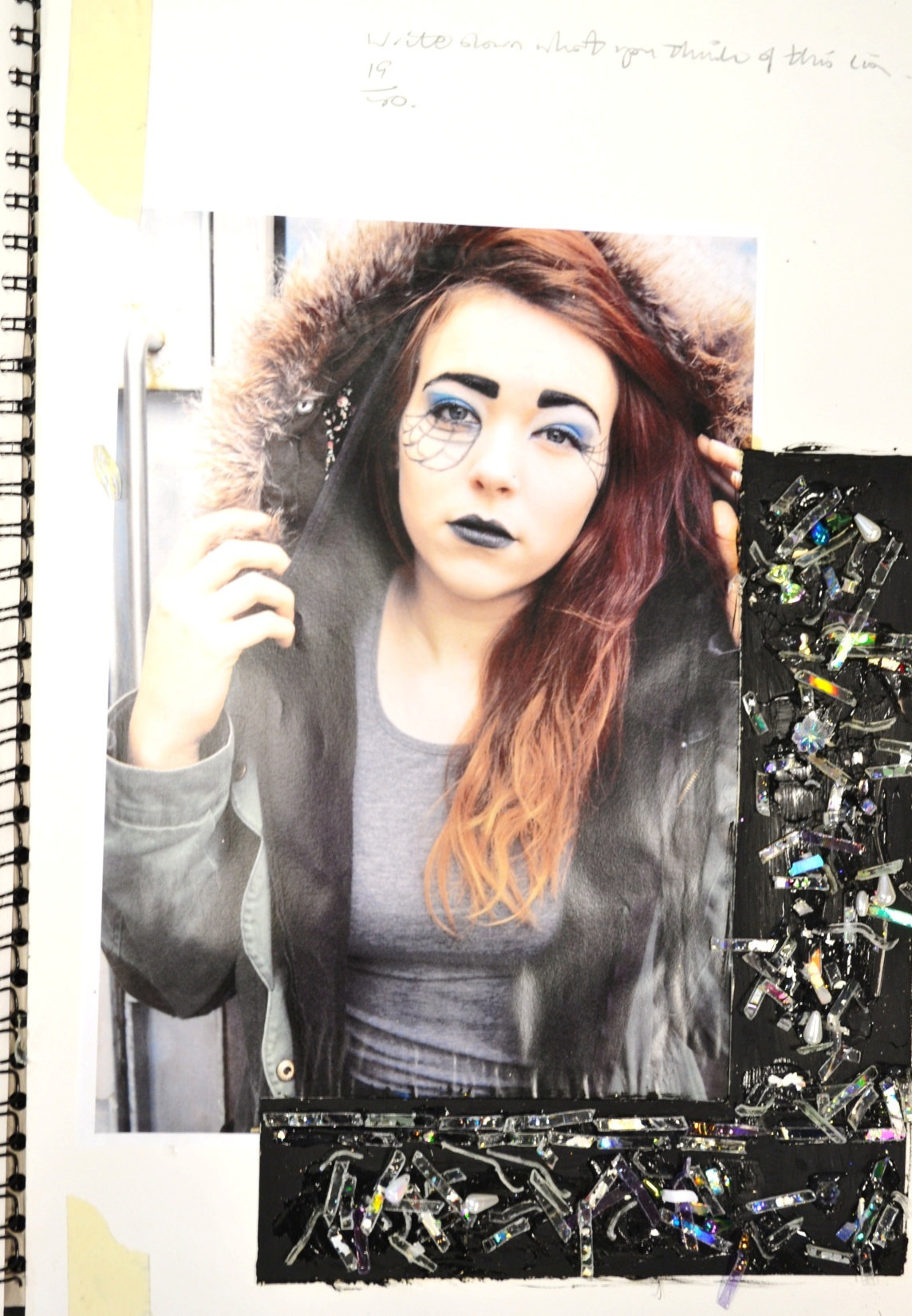 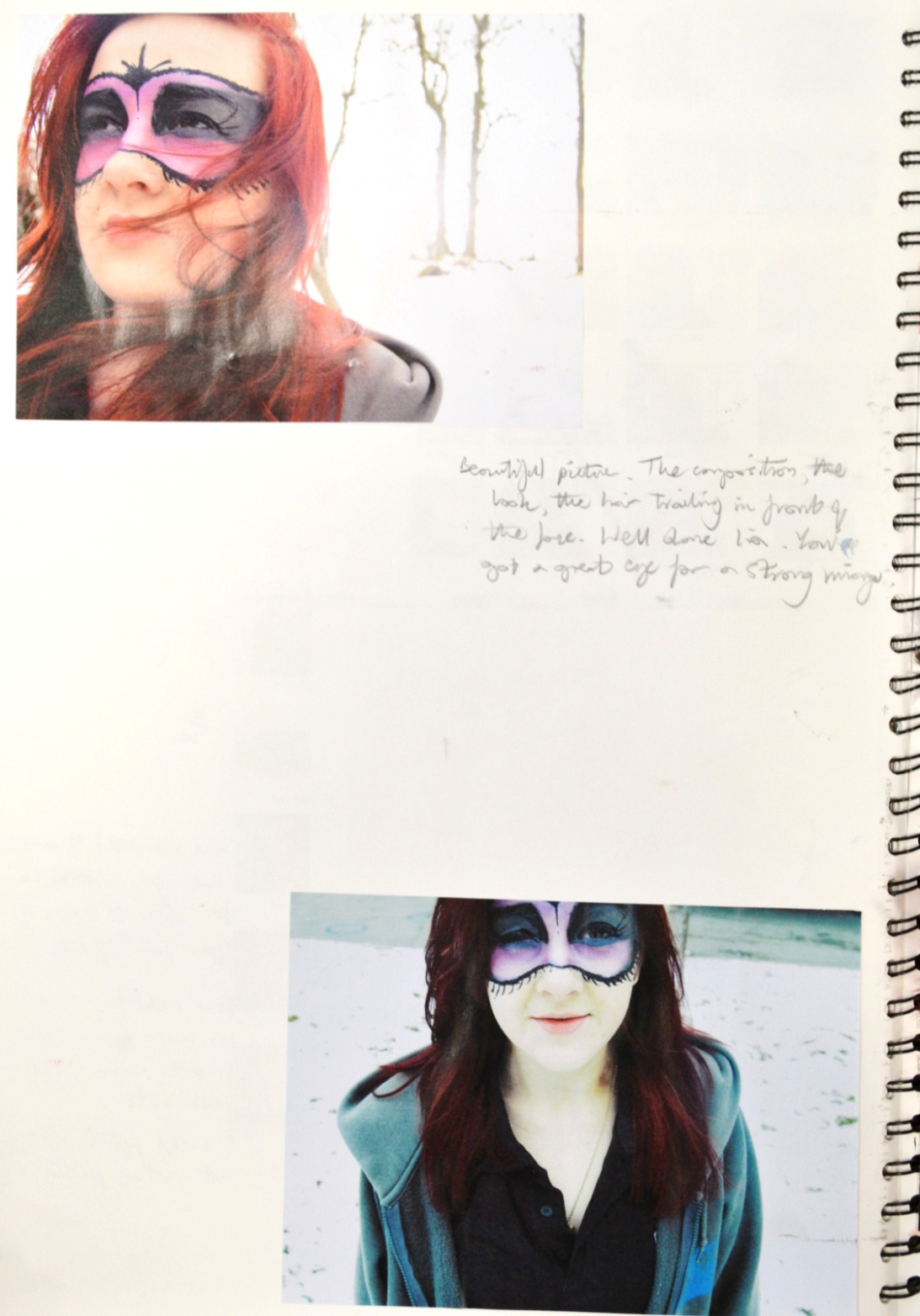 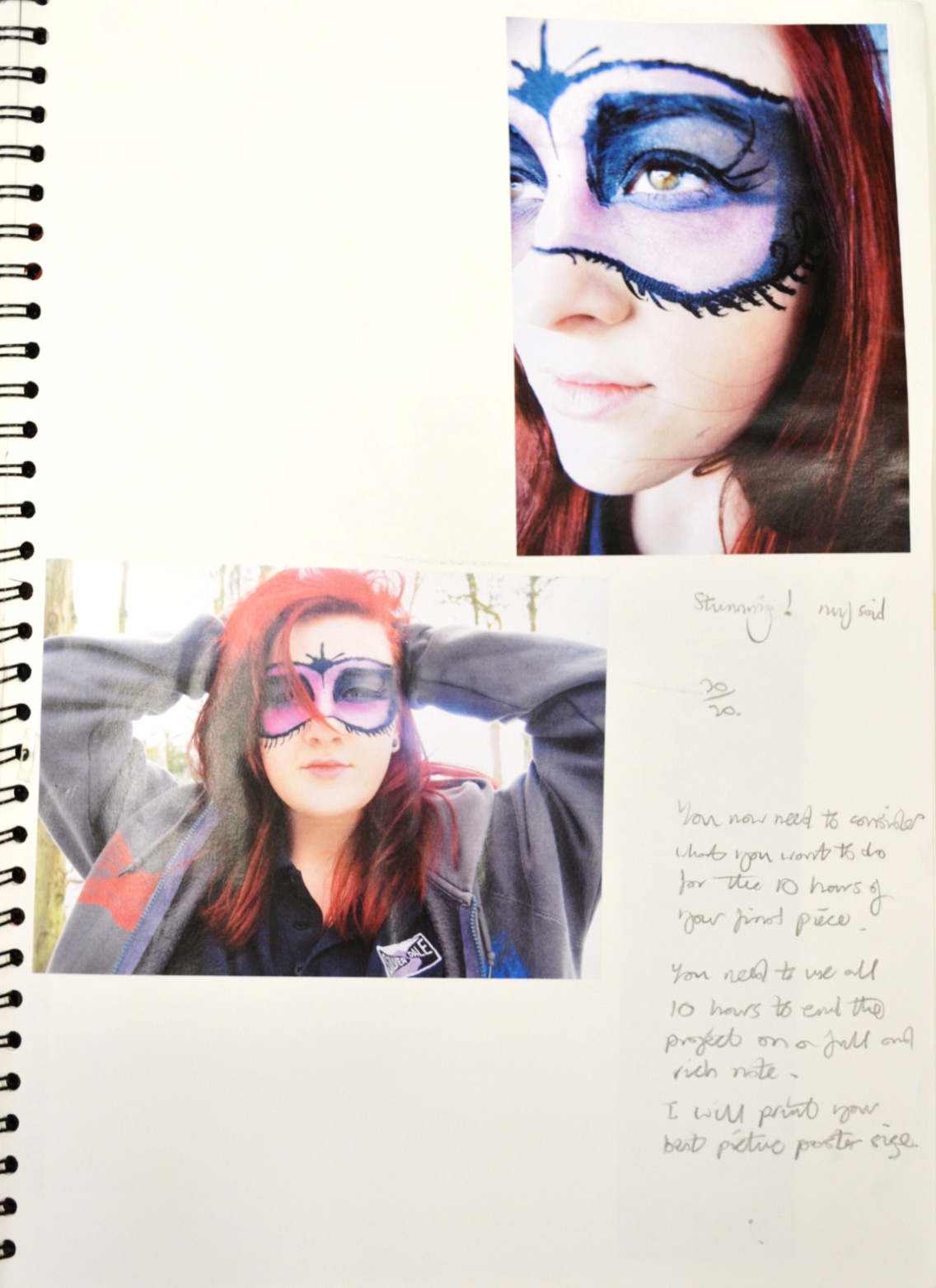 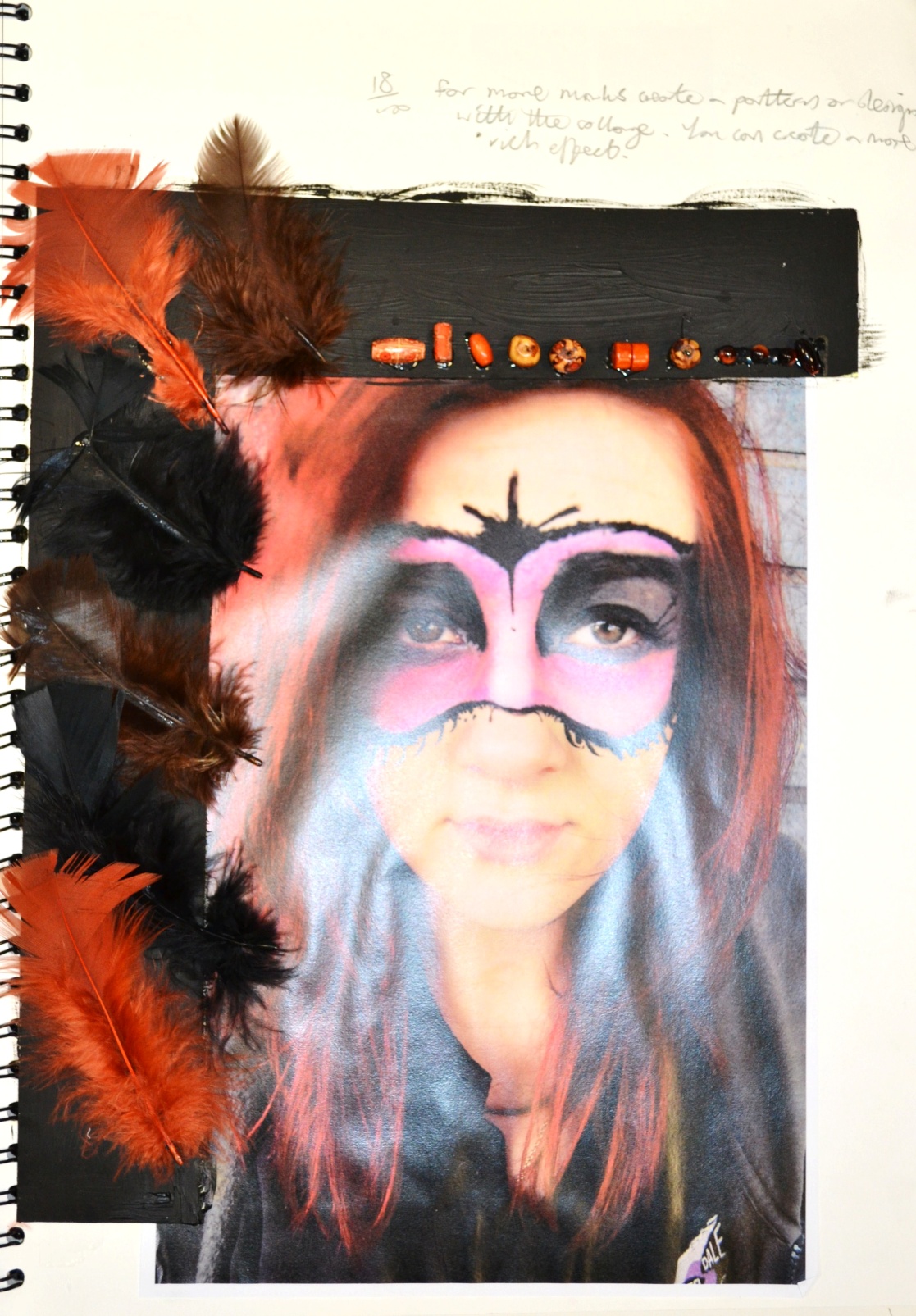 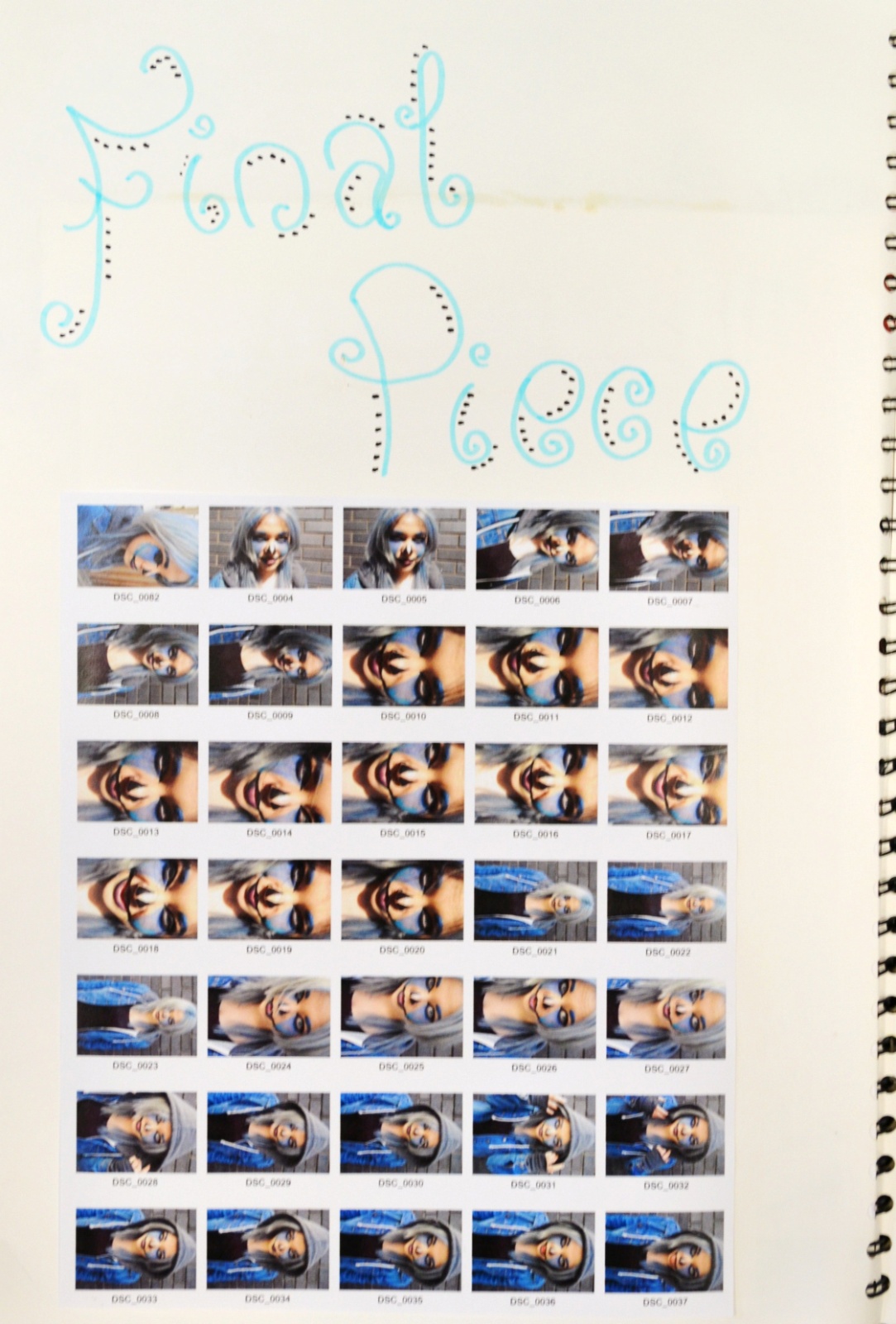 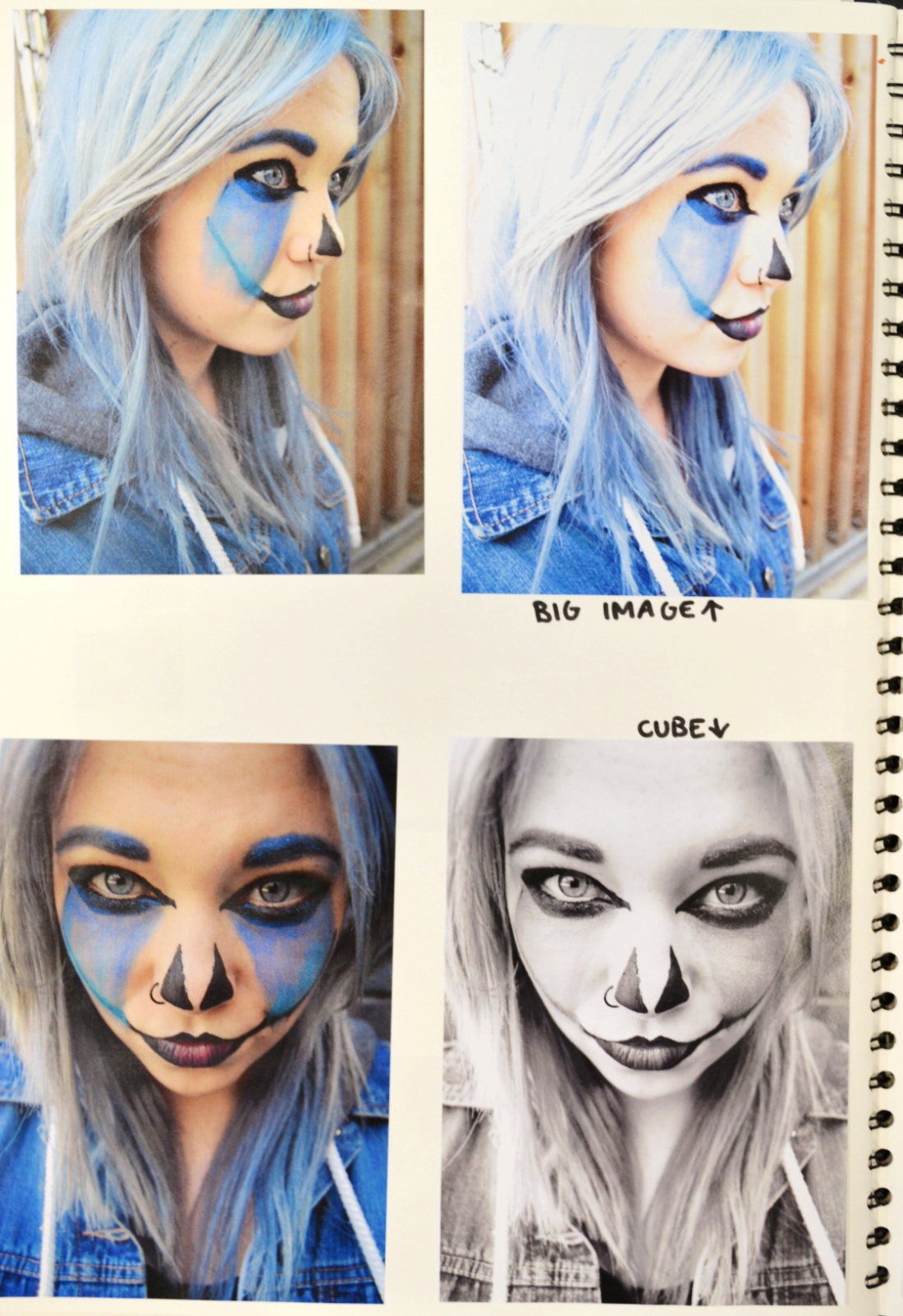 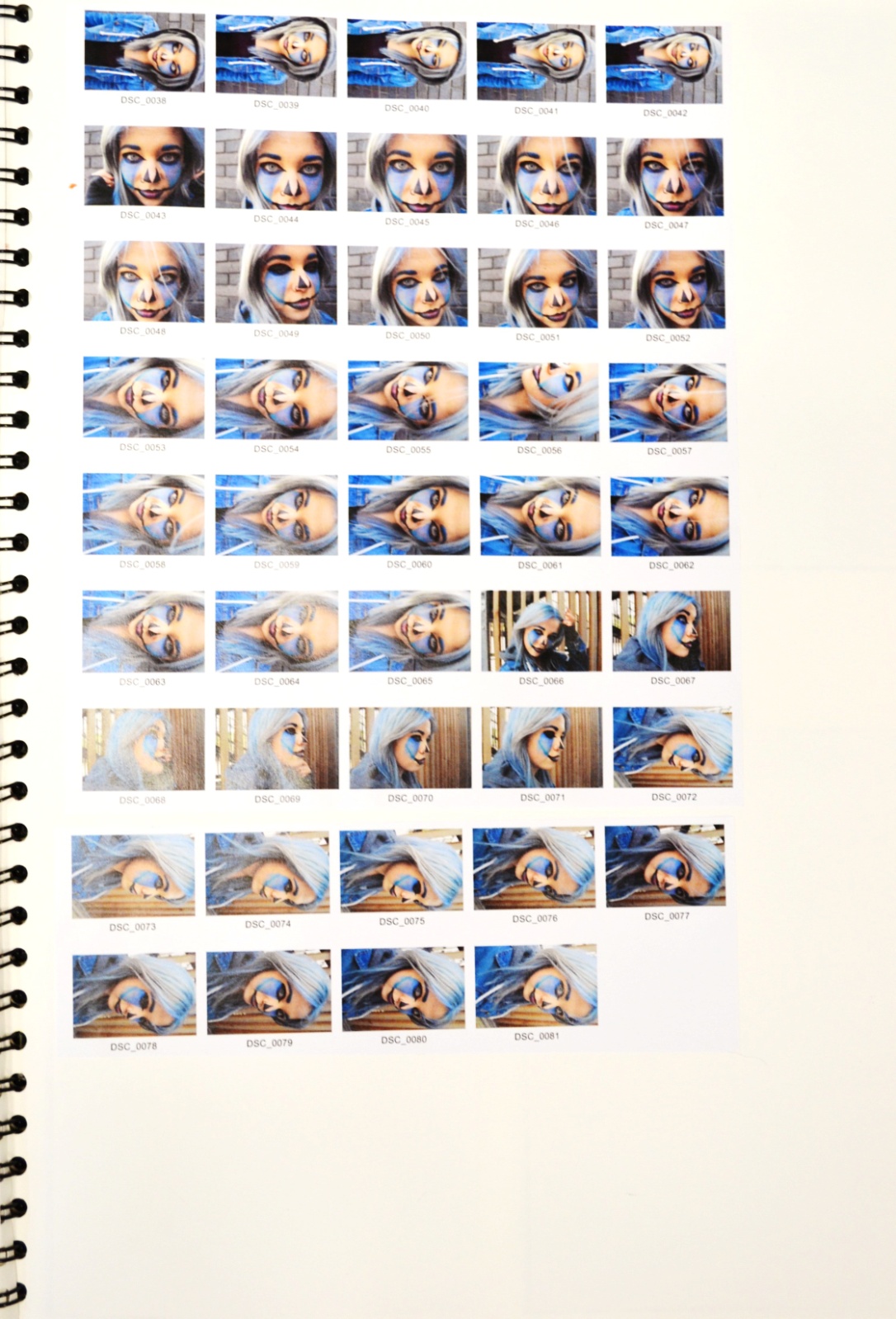 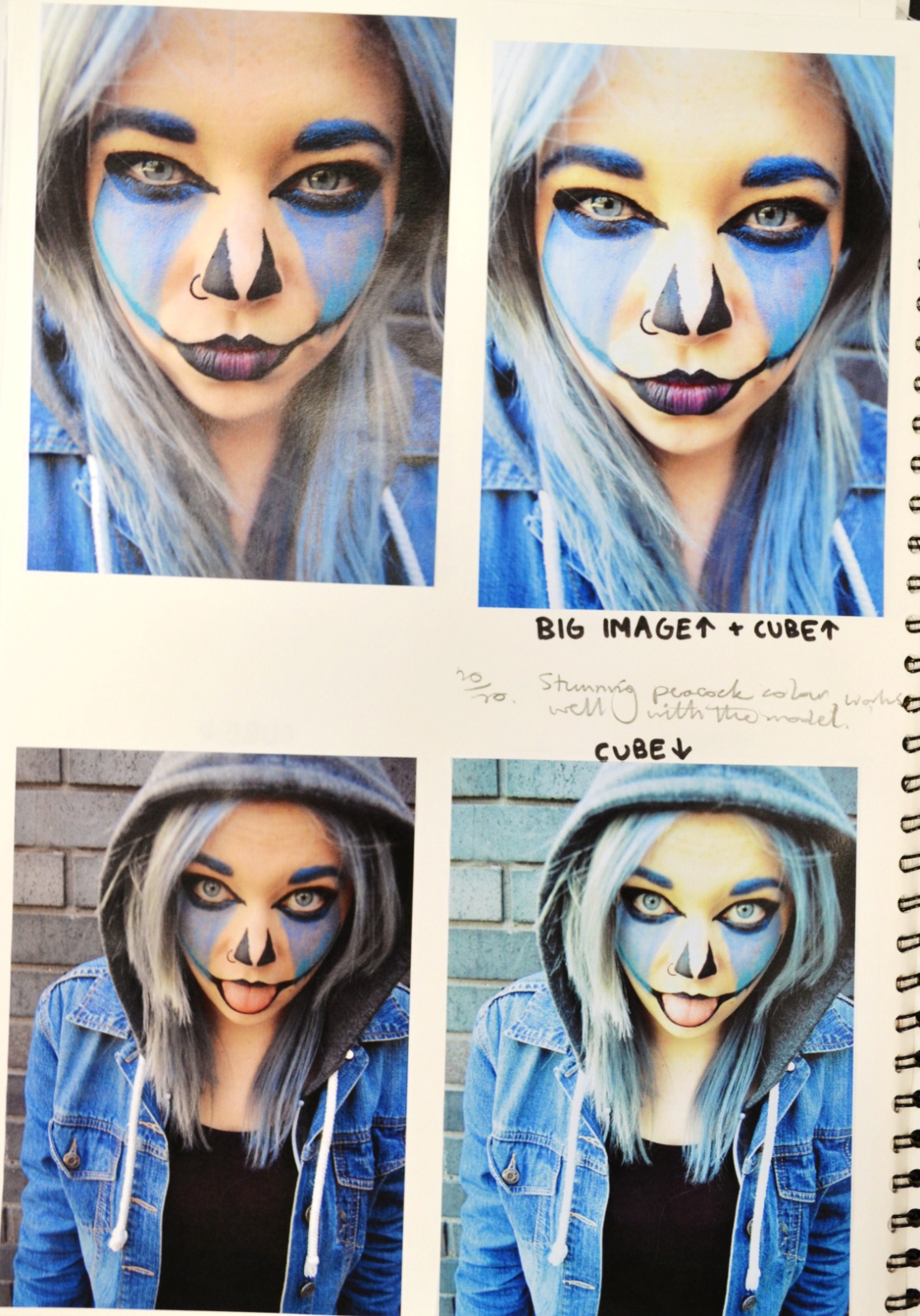 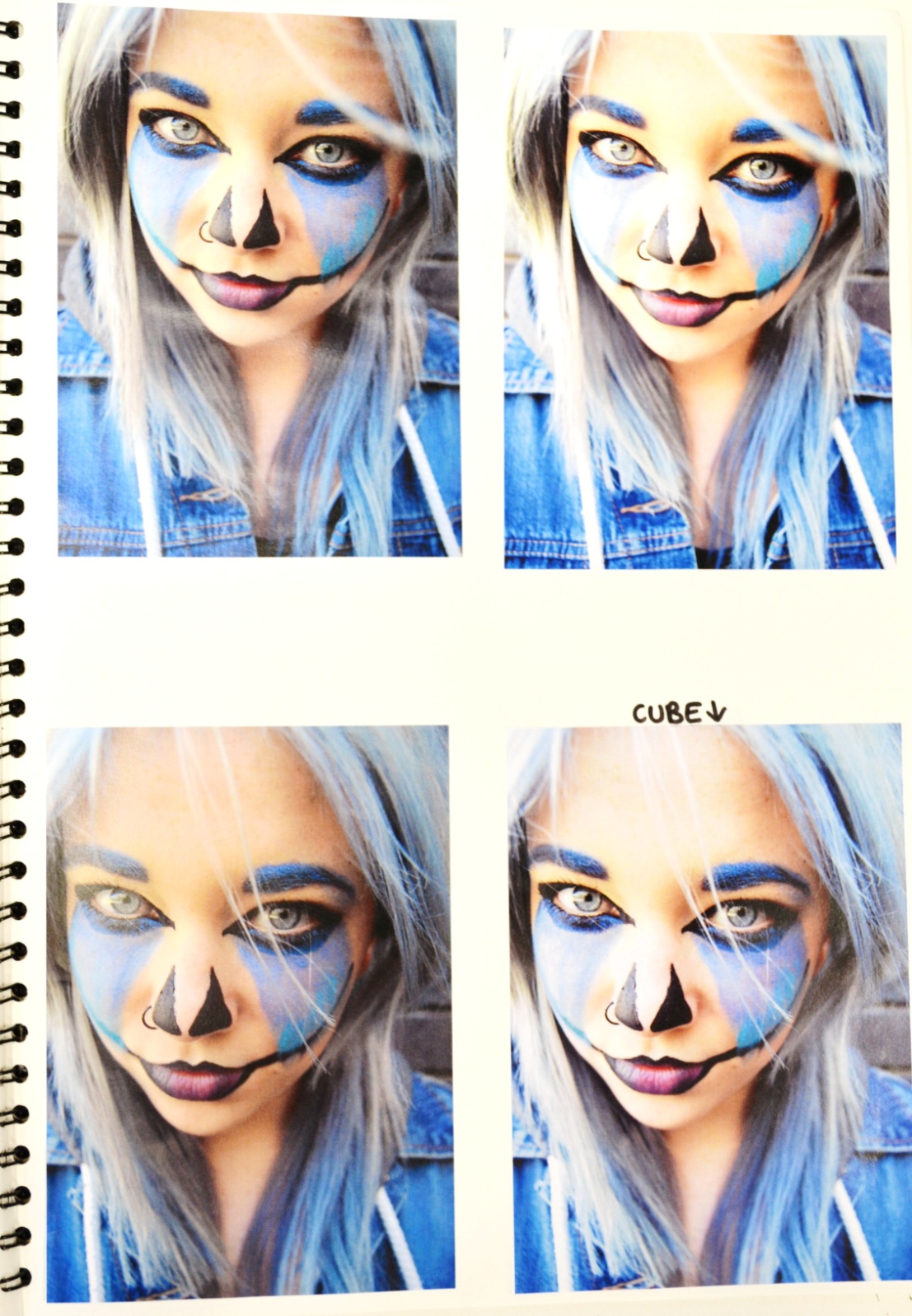 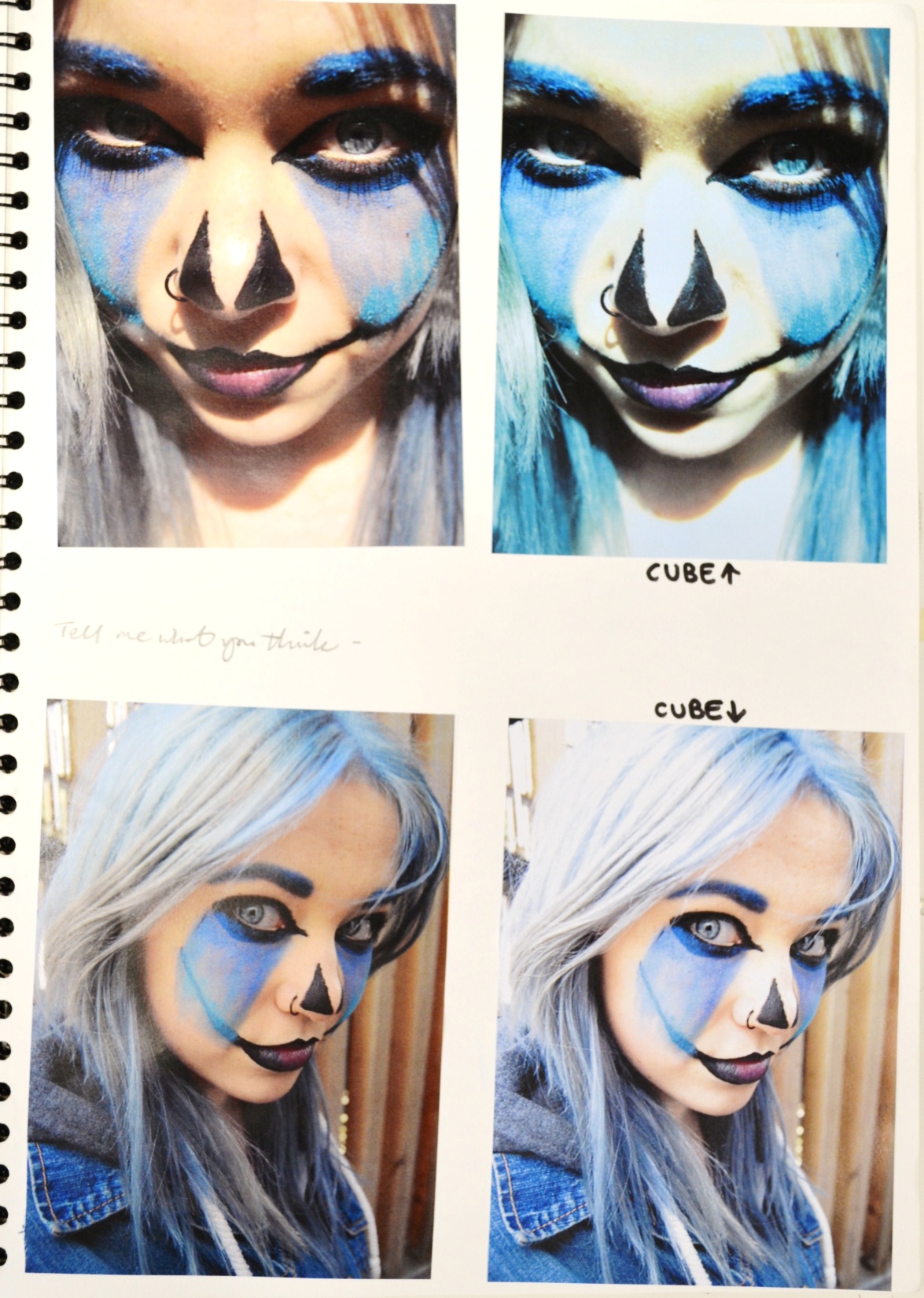 Assessment Objective 4 AO4 19/20                                                                                                         Final Outcomes

Lia has demonstrated a highly developed                                                                                                           ability to very competently present an                                                                                                             imaginative, personal, informed and                                                                                                         meaningful final outcome. There is a highly                                                                                                         developed ability to produce a full project                                                                                                                       with cohesive flow. The idea to create a                                                                                                                                   cube for presentation was original and                                                                                                                            inspired.
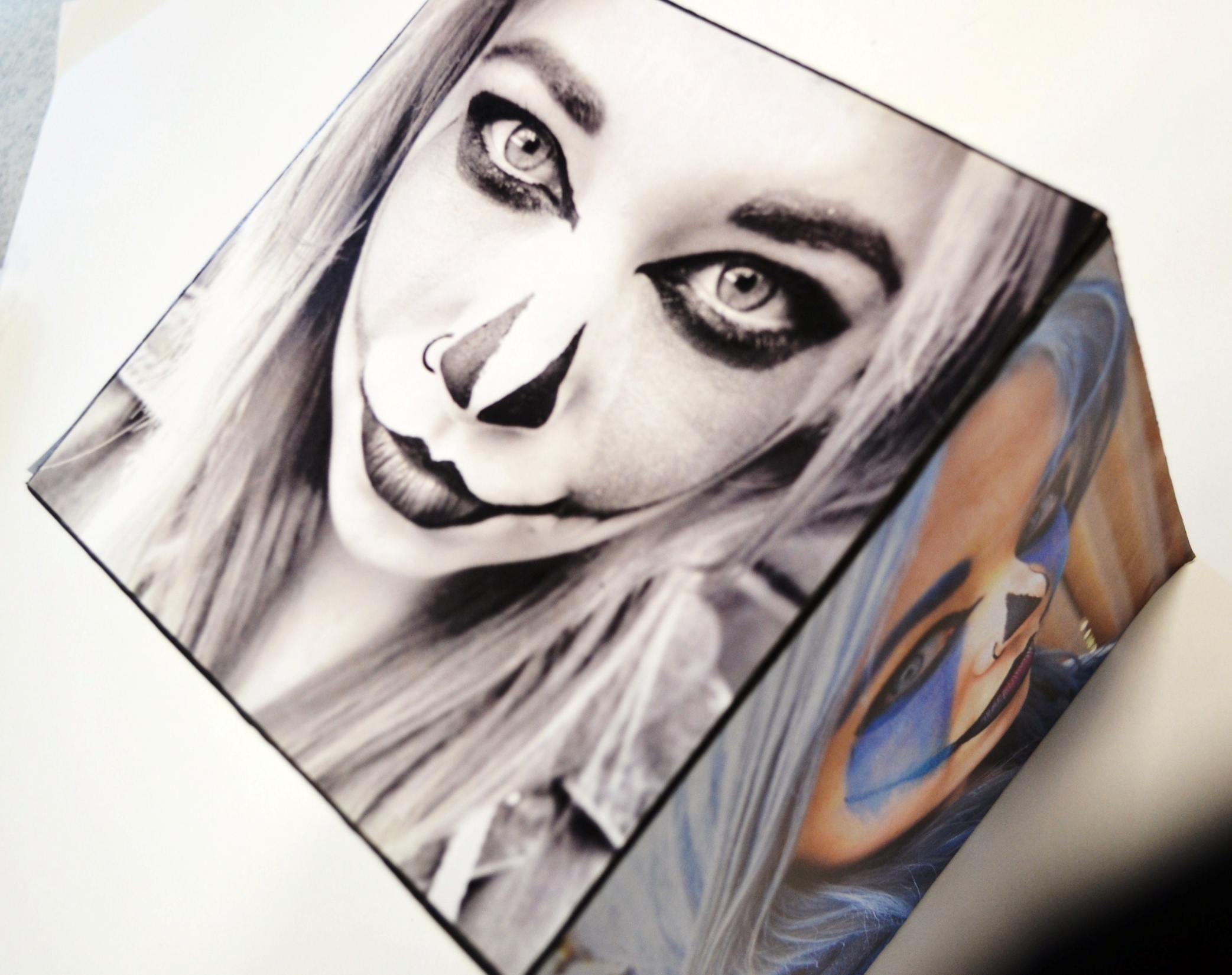 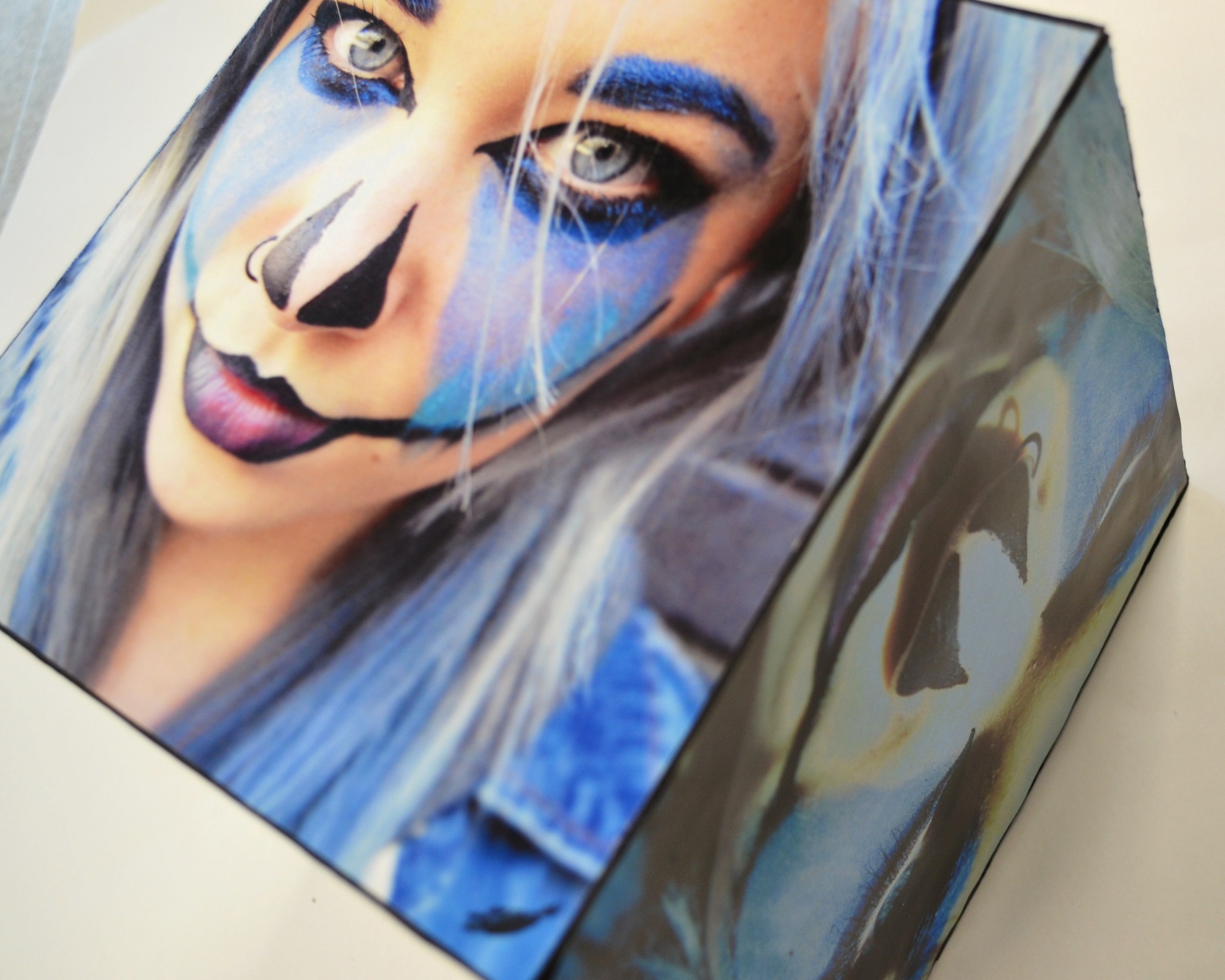 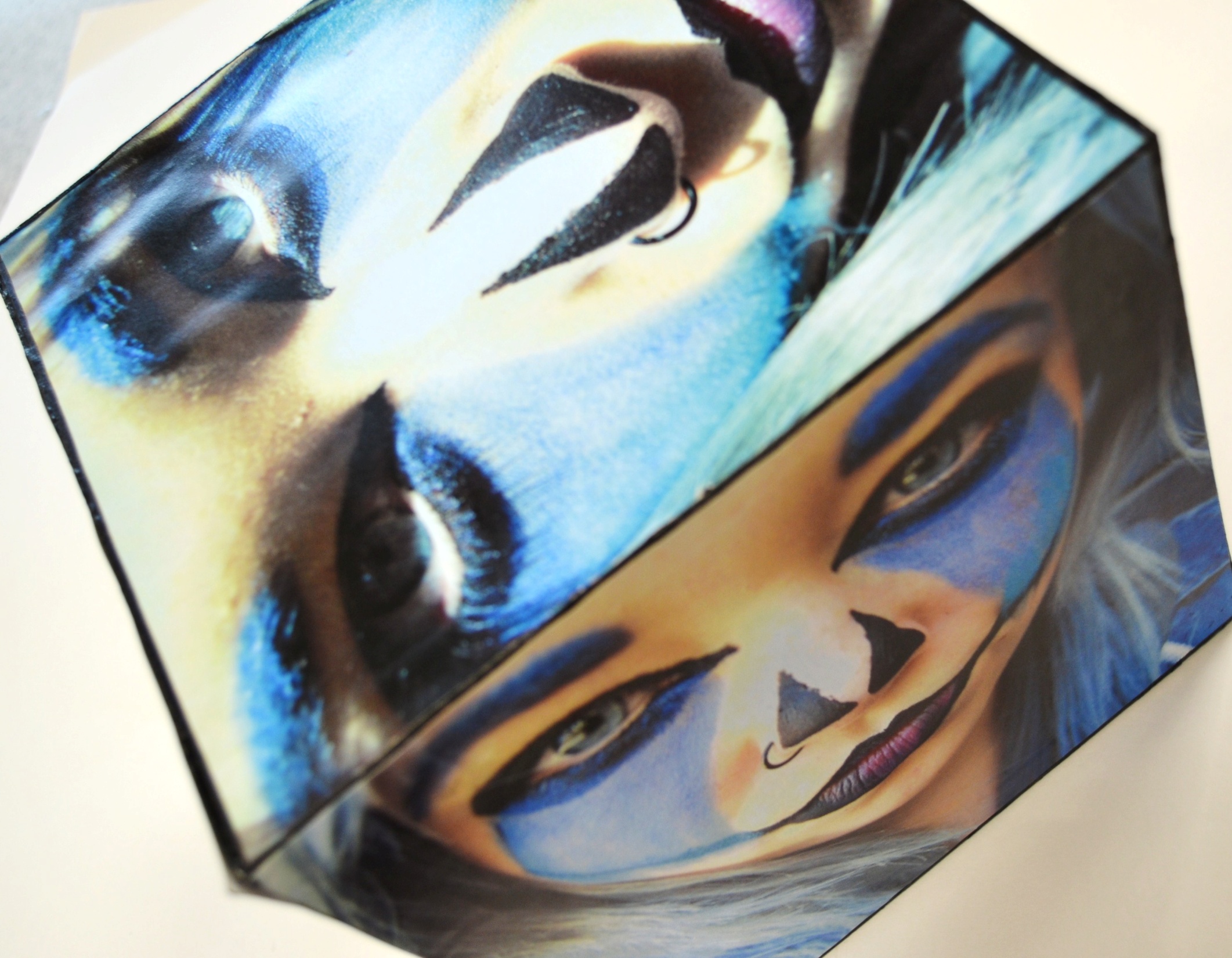 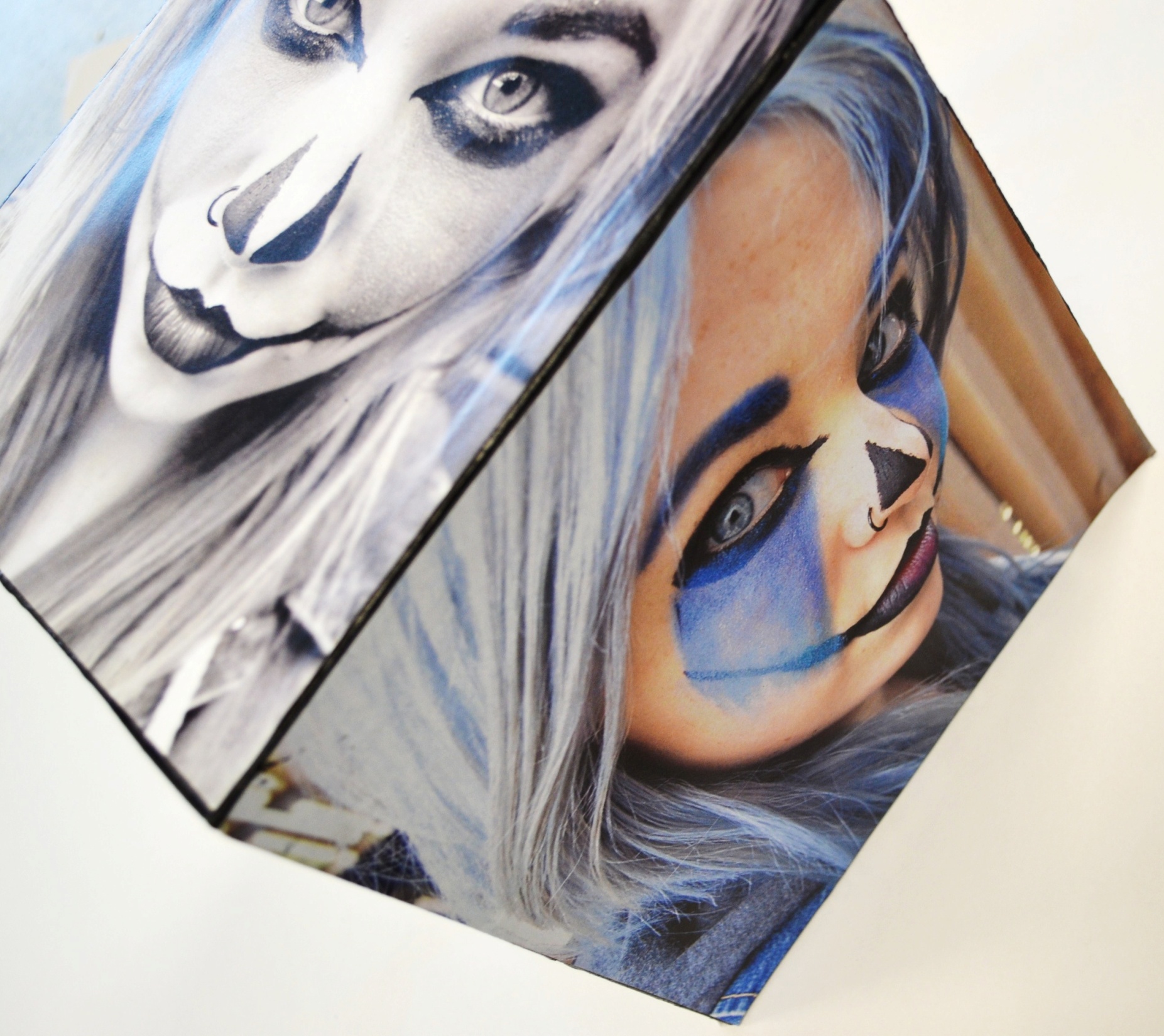 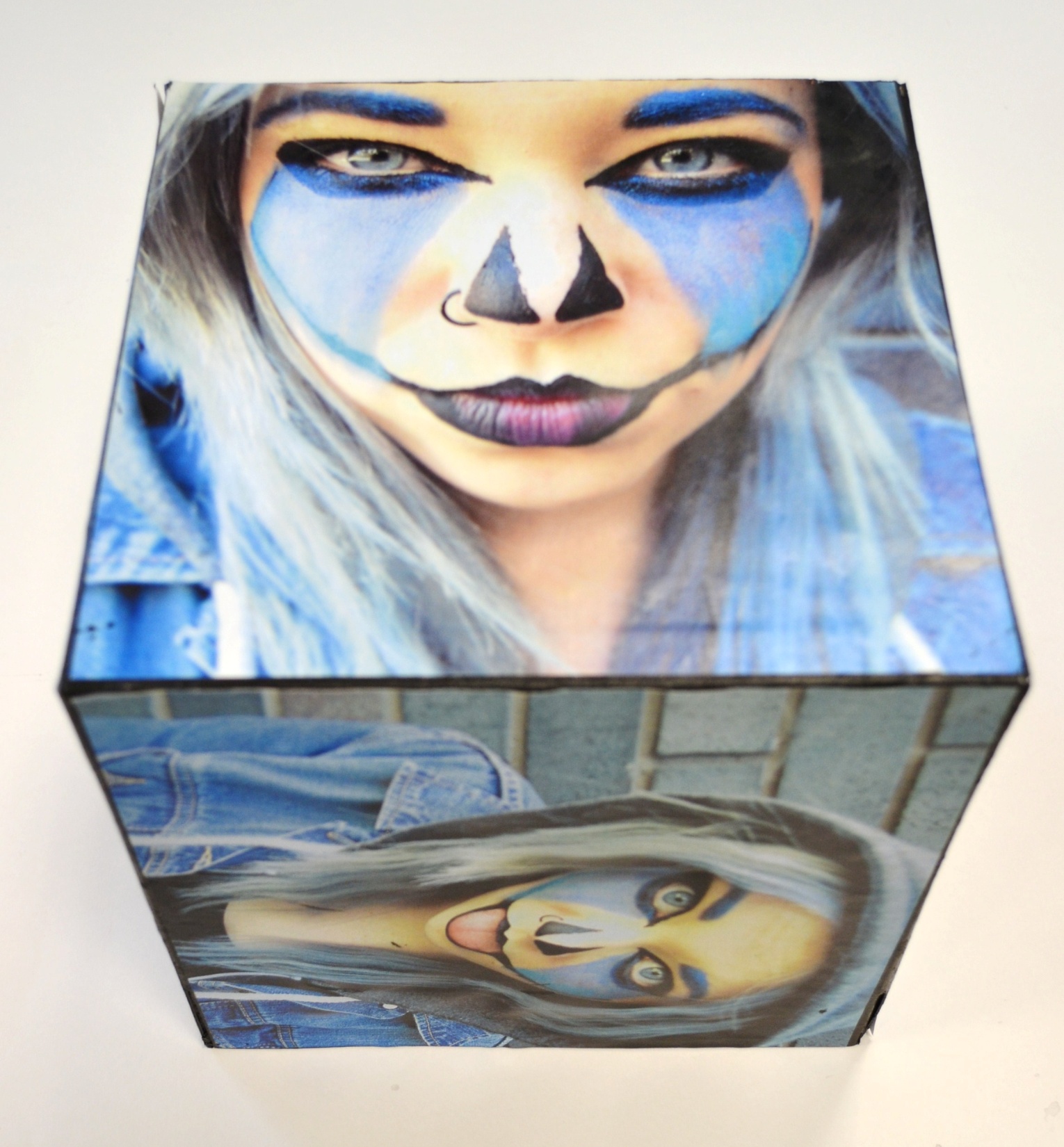